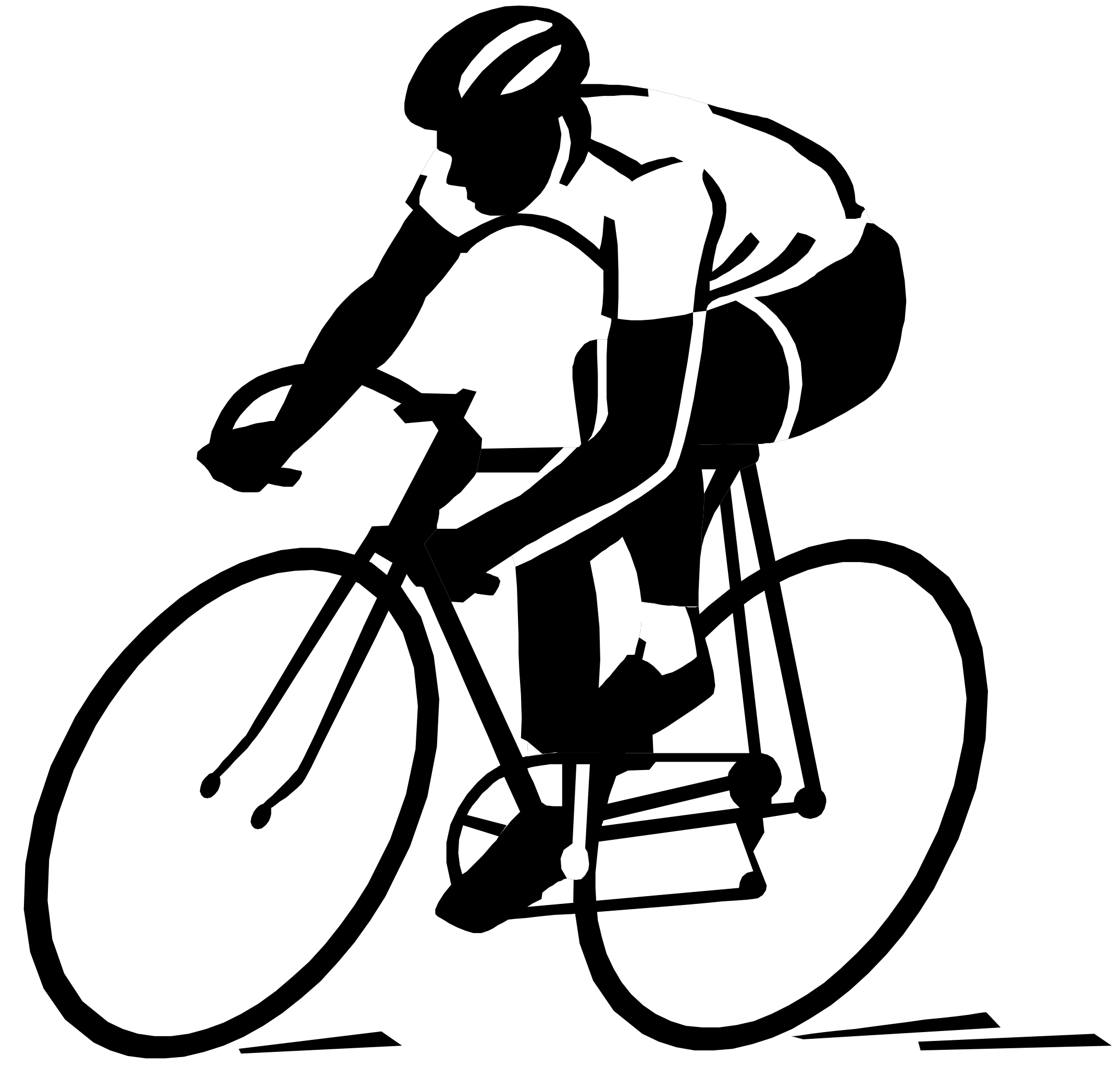 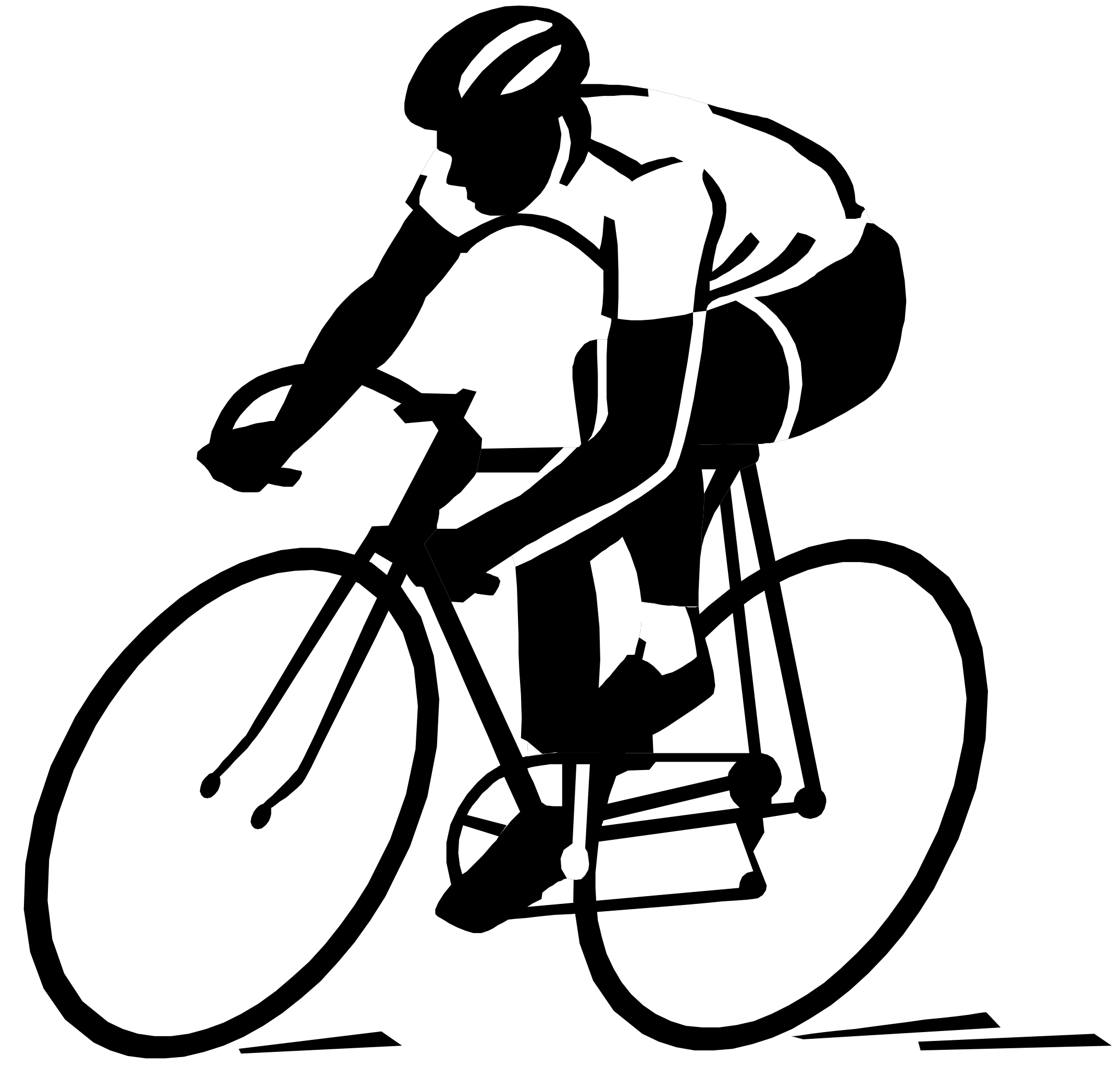 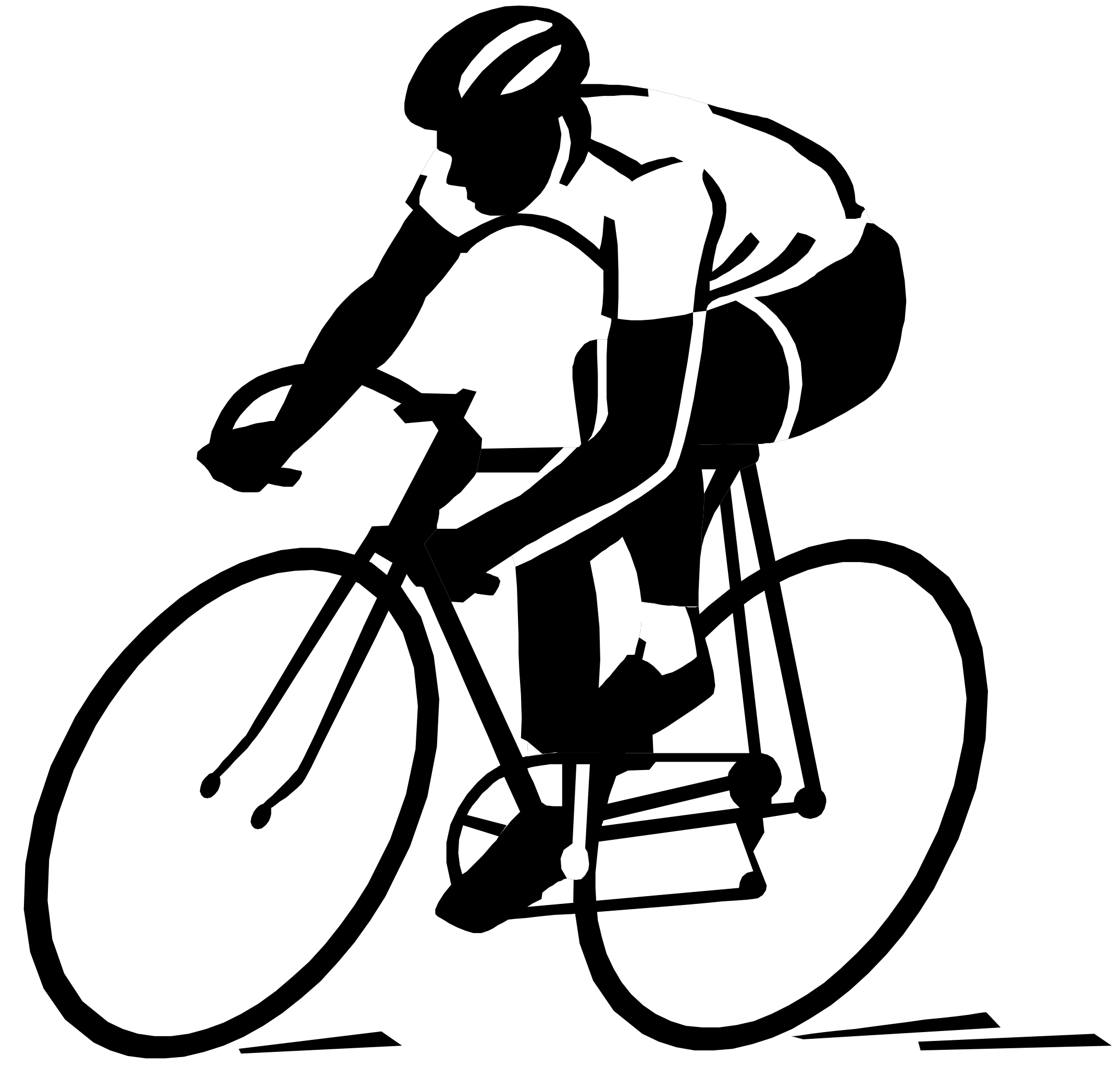 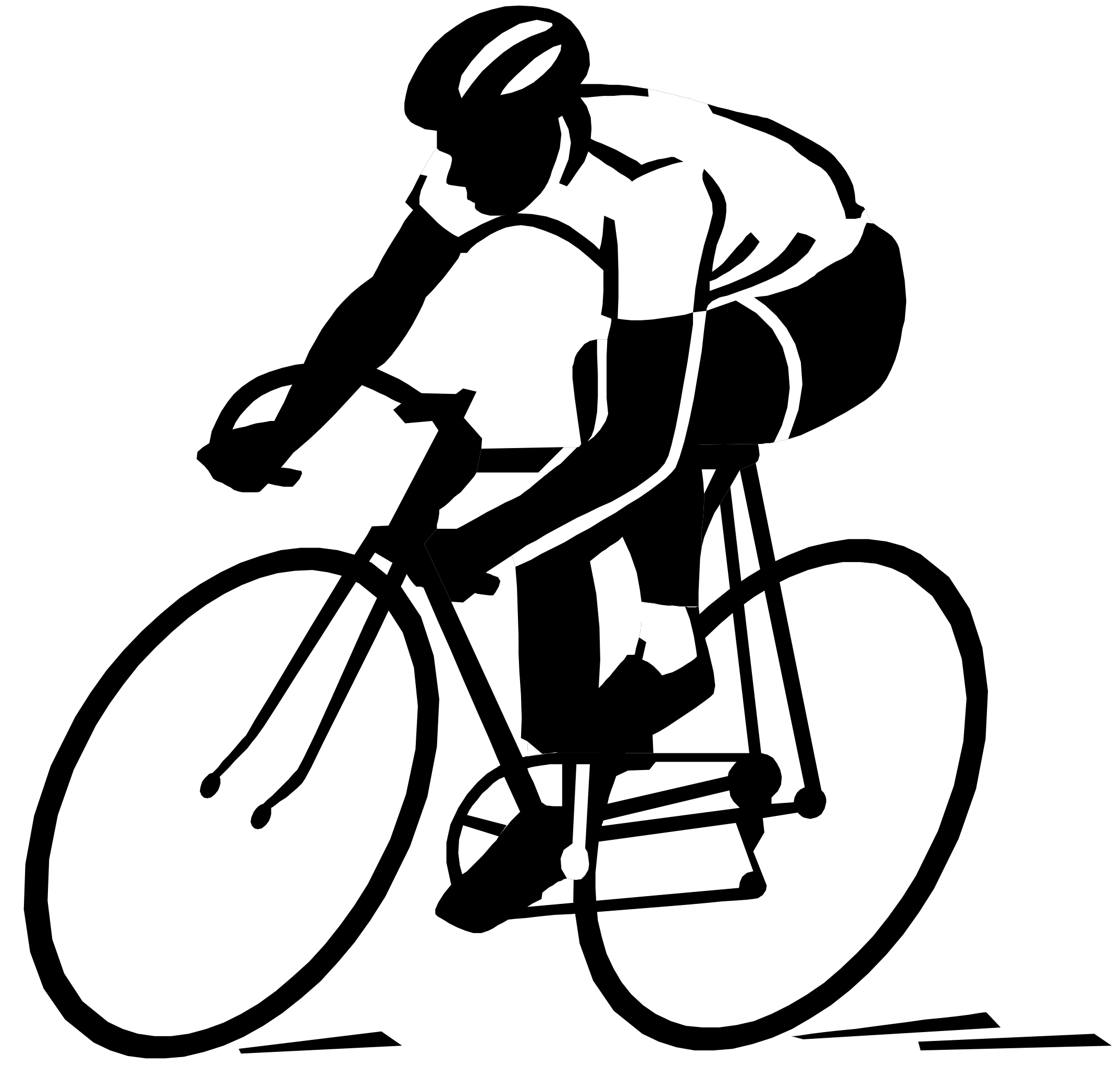 Le transport
You are going to learn name of transport and a song
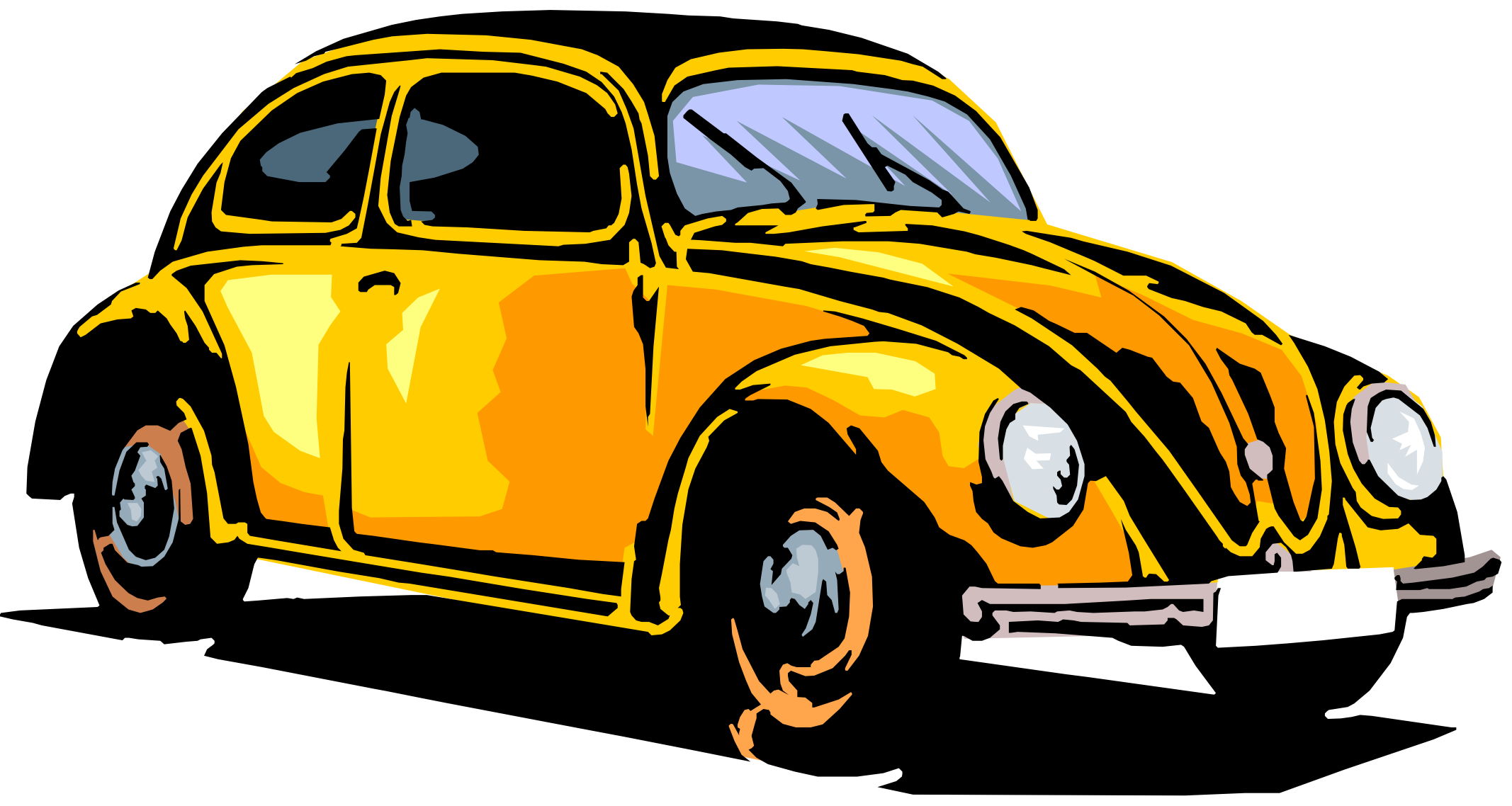 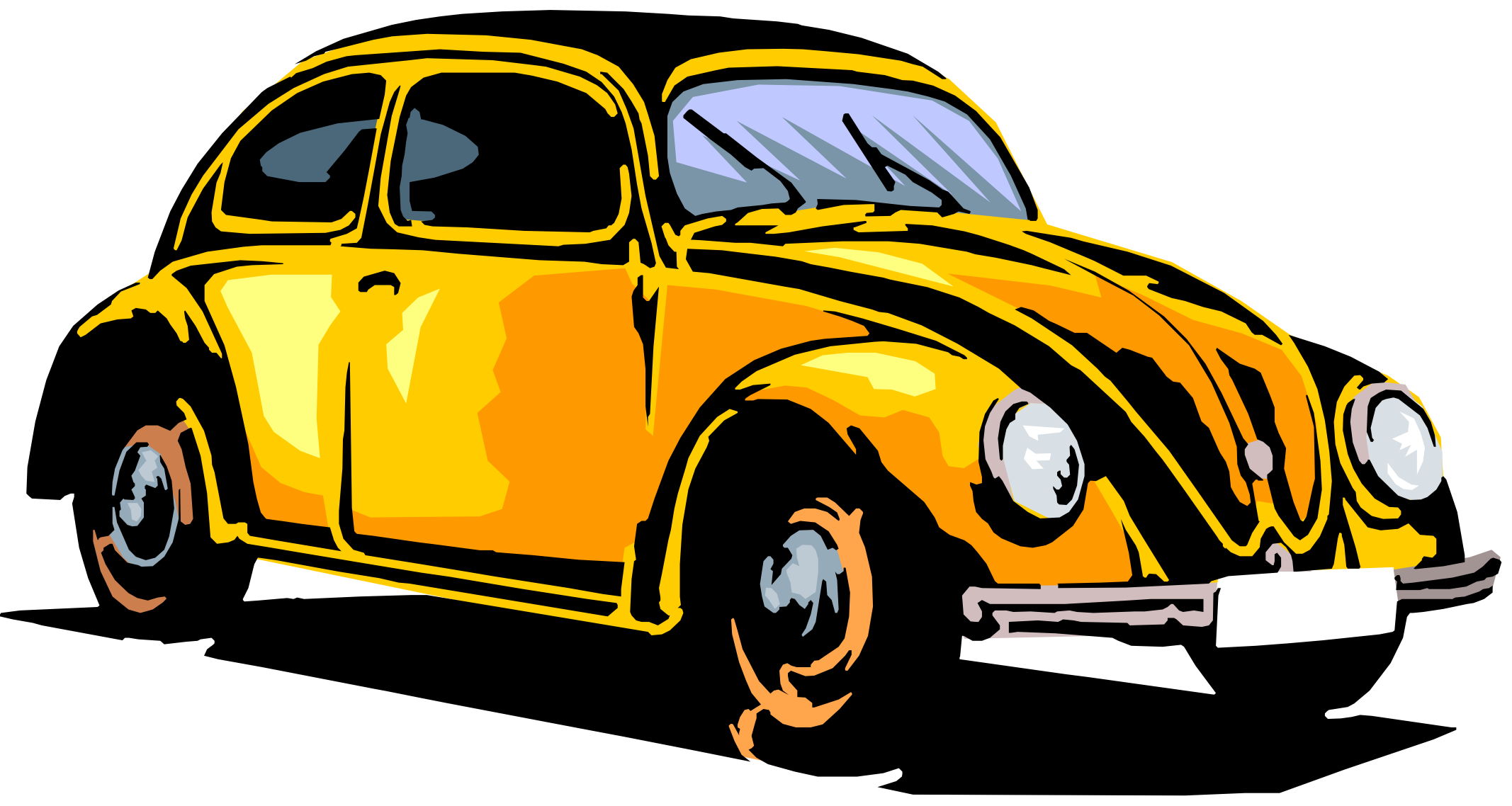 la voiture
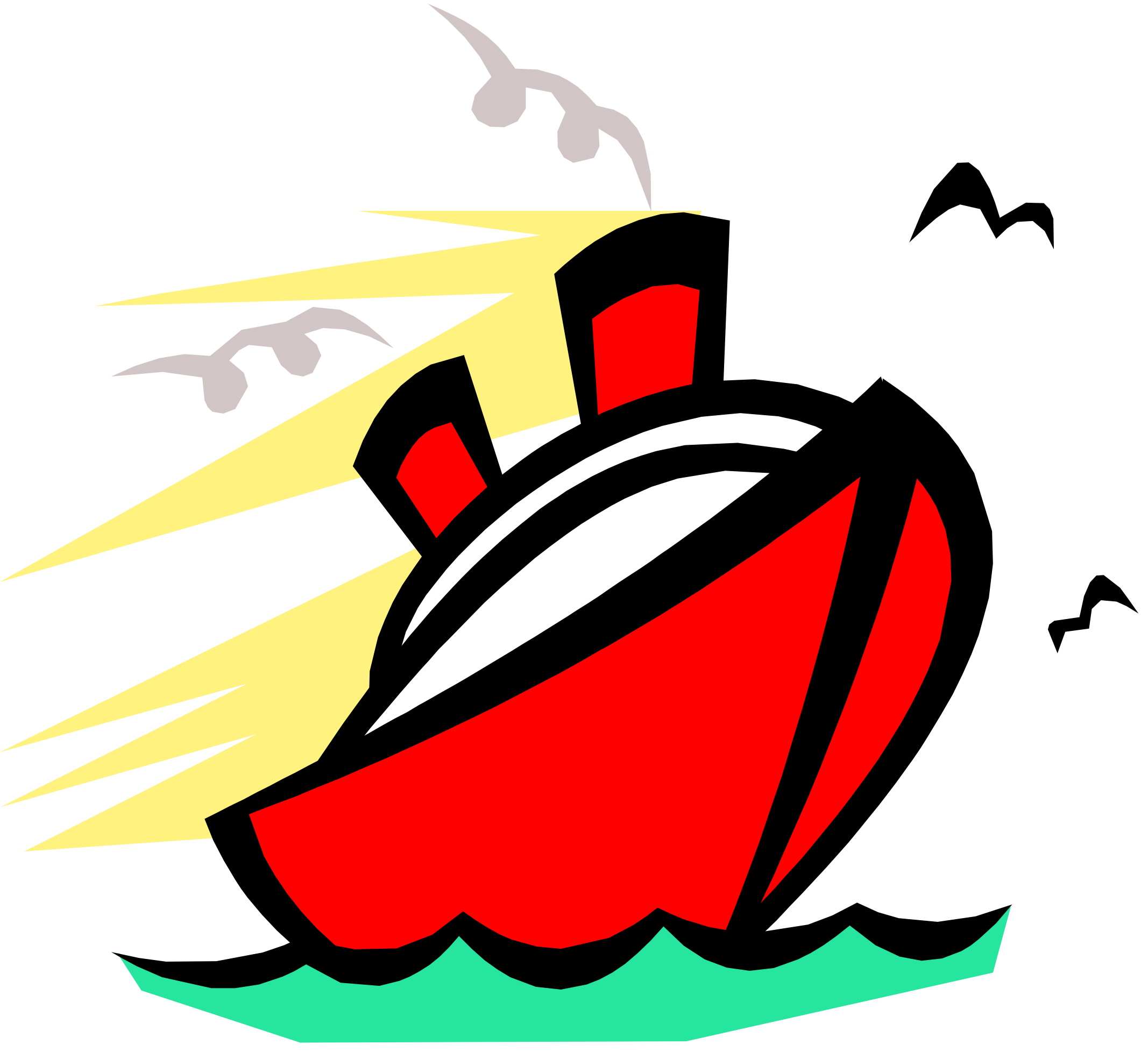 Le bateau
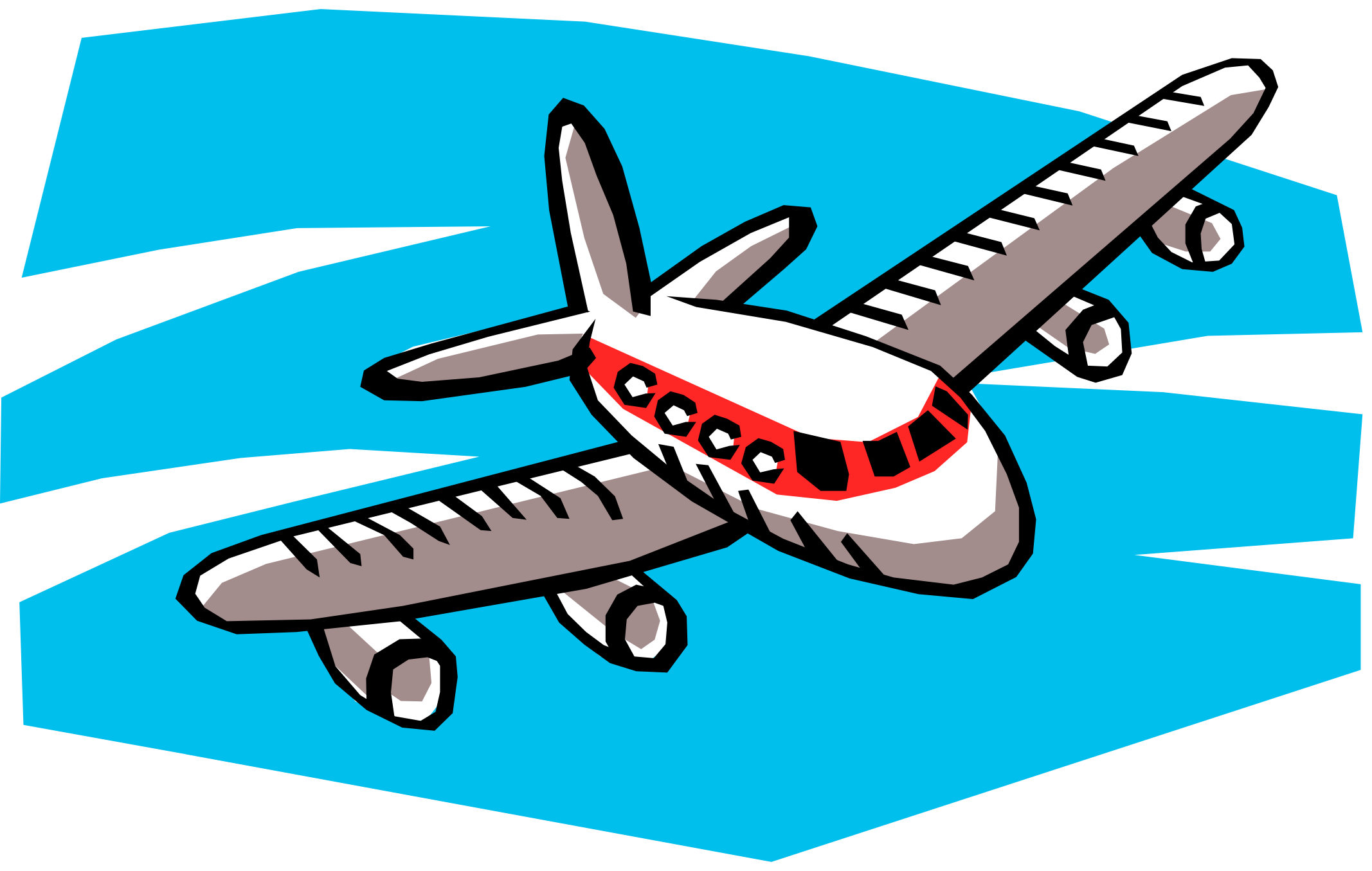 L’avion
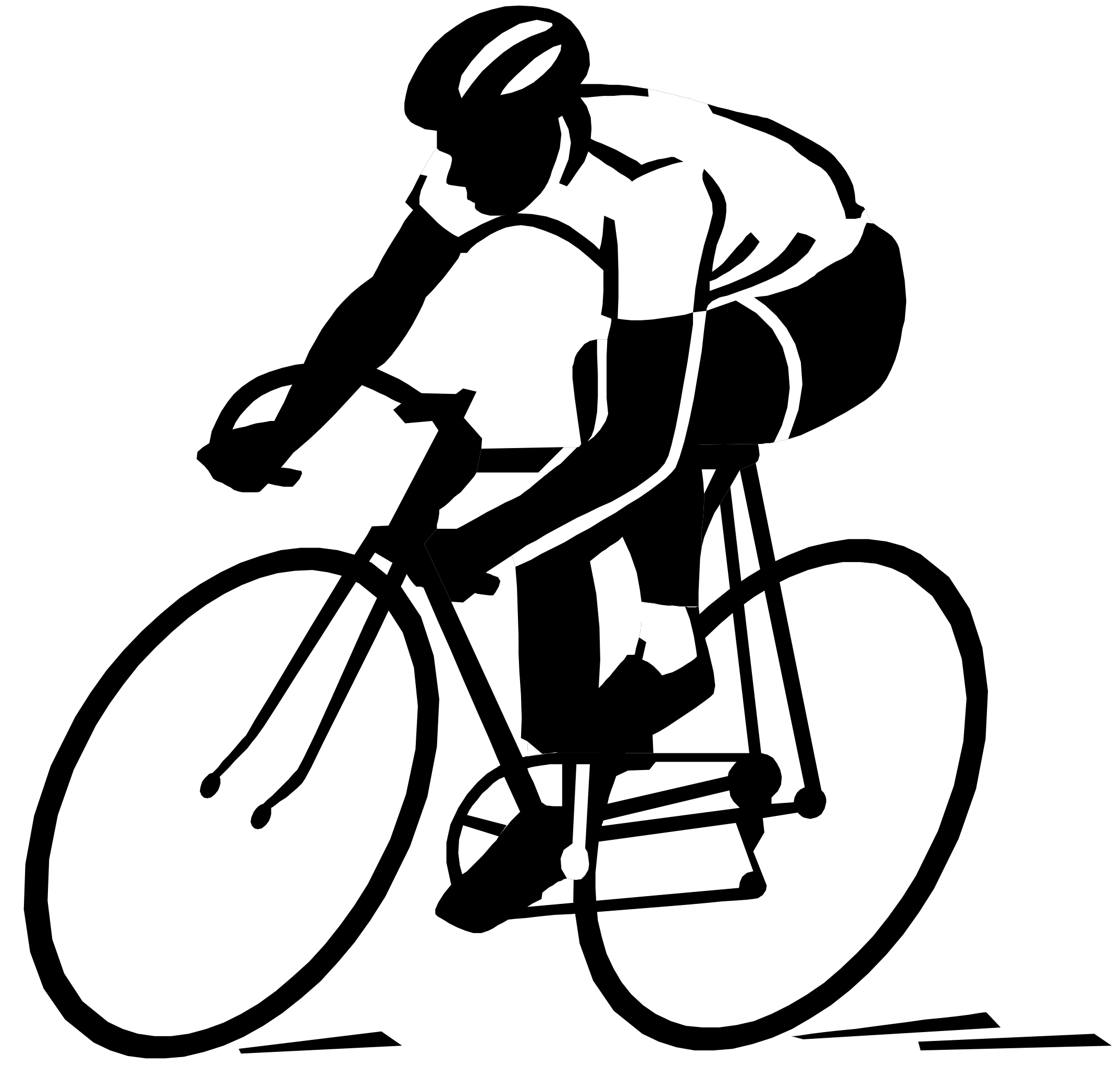 Le vélo
La moto
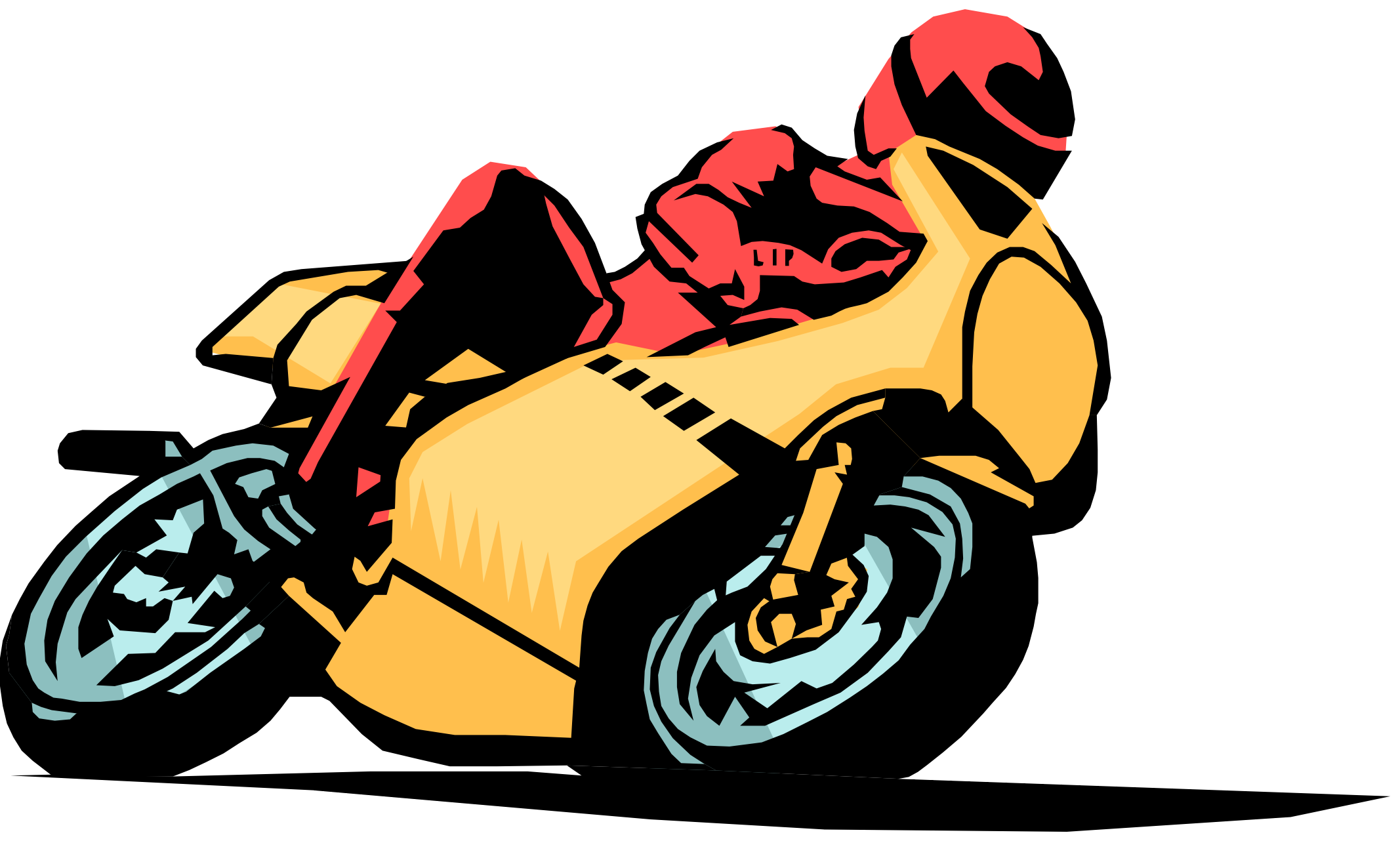 Le train
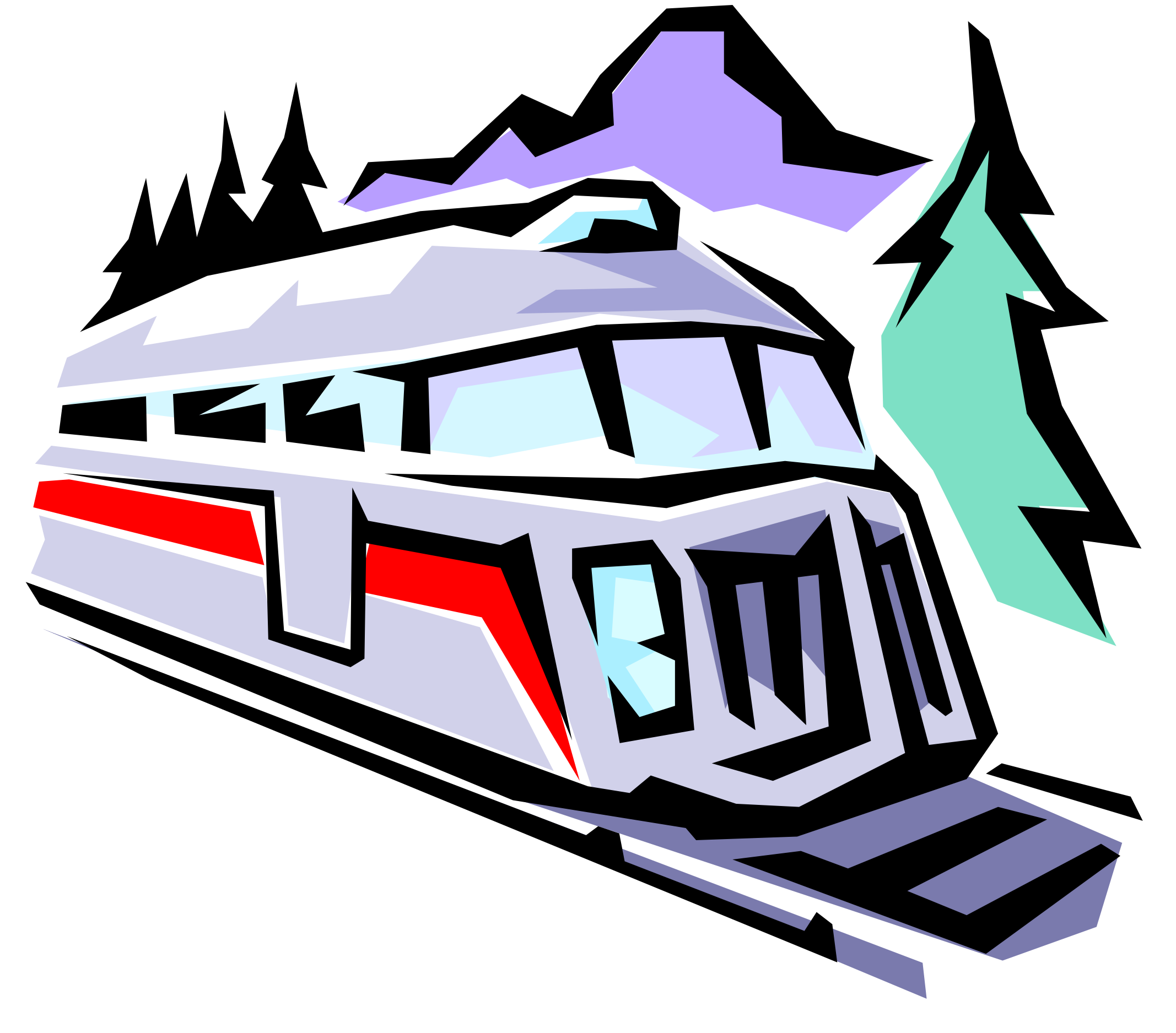 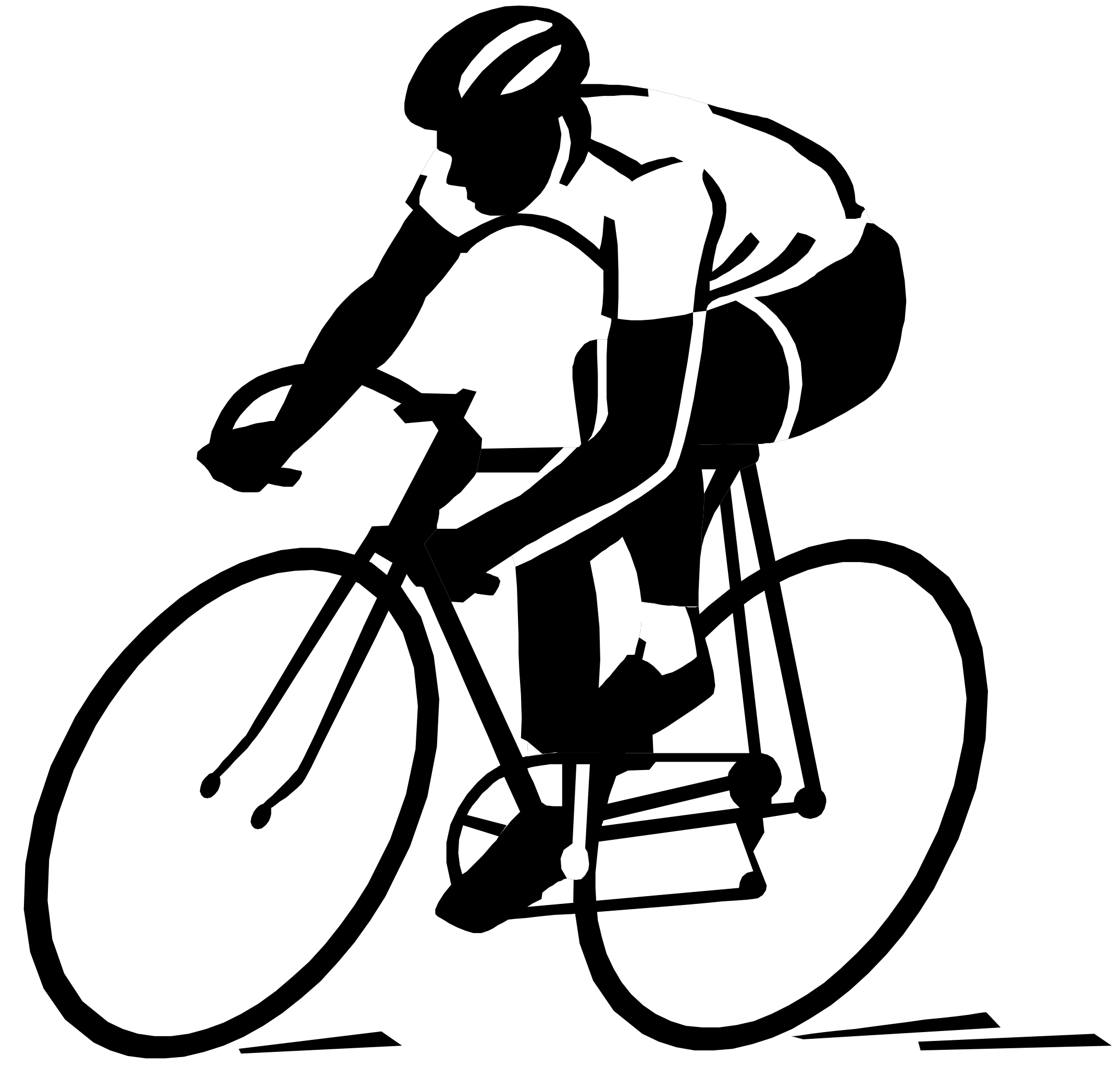 Le vélo
Le bateau
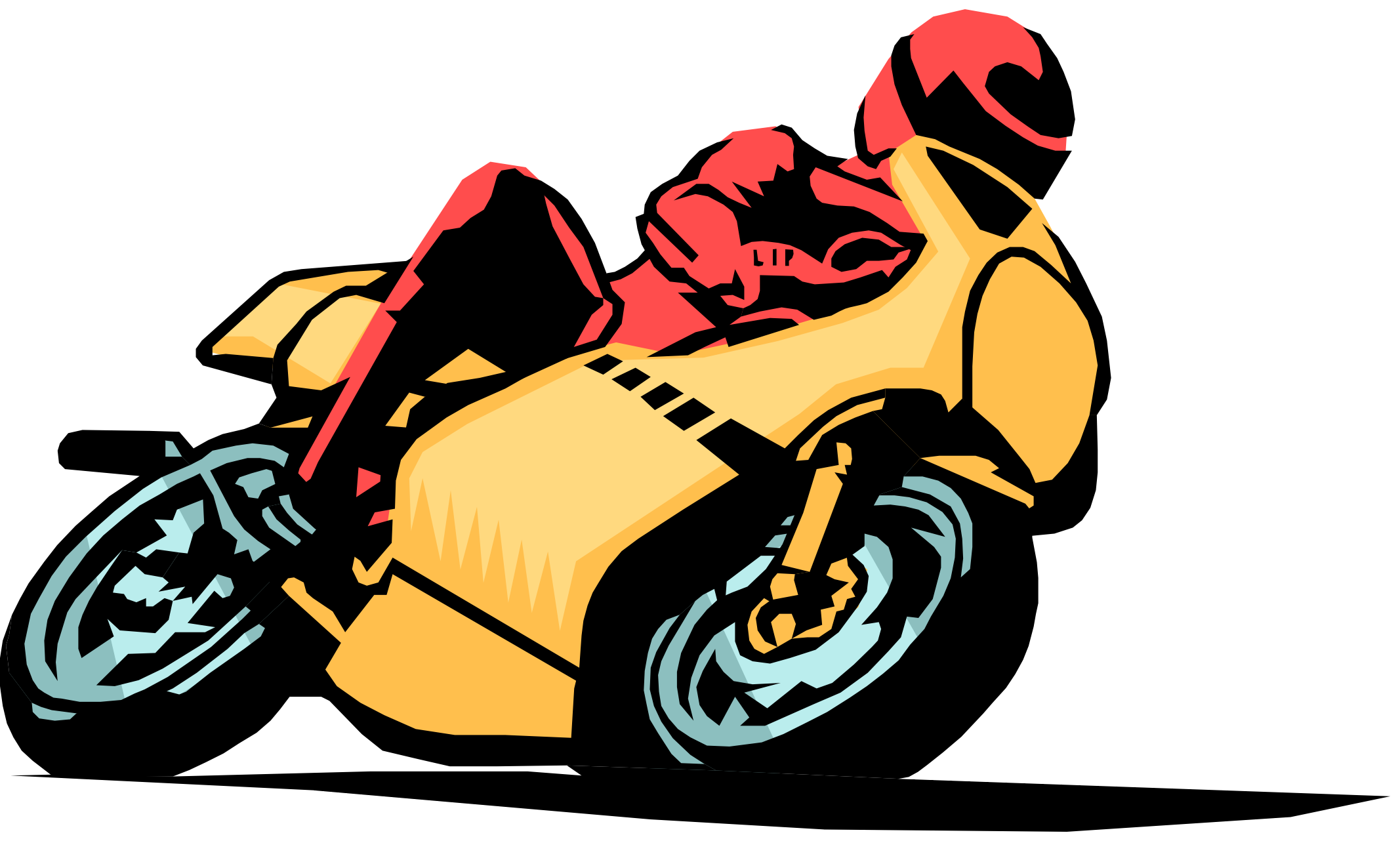 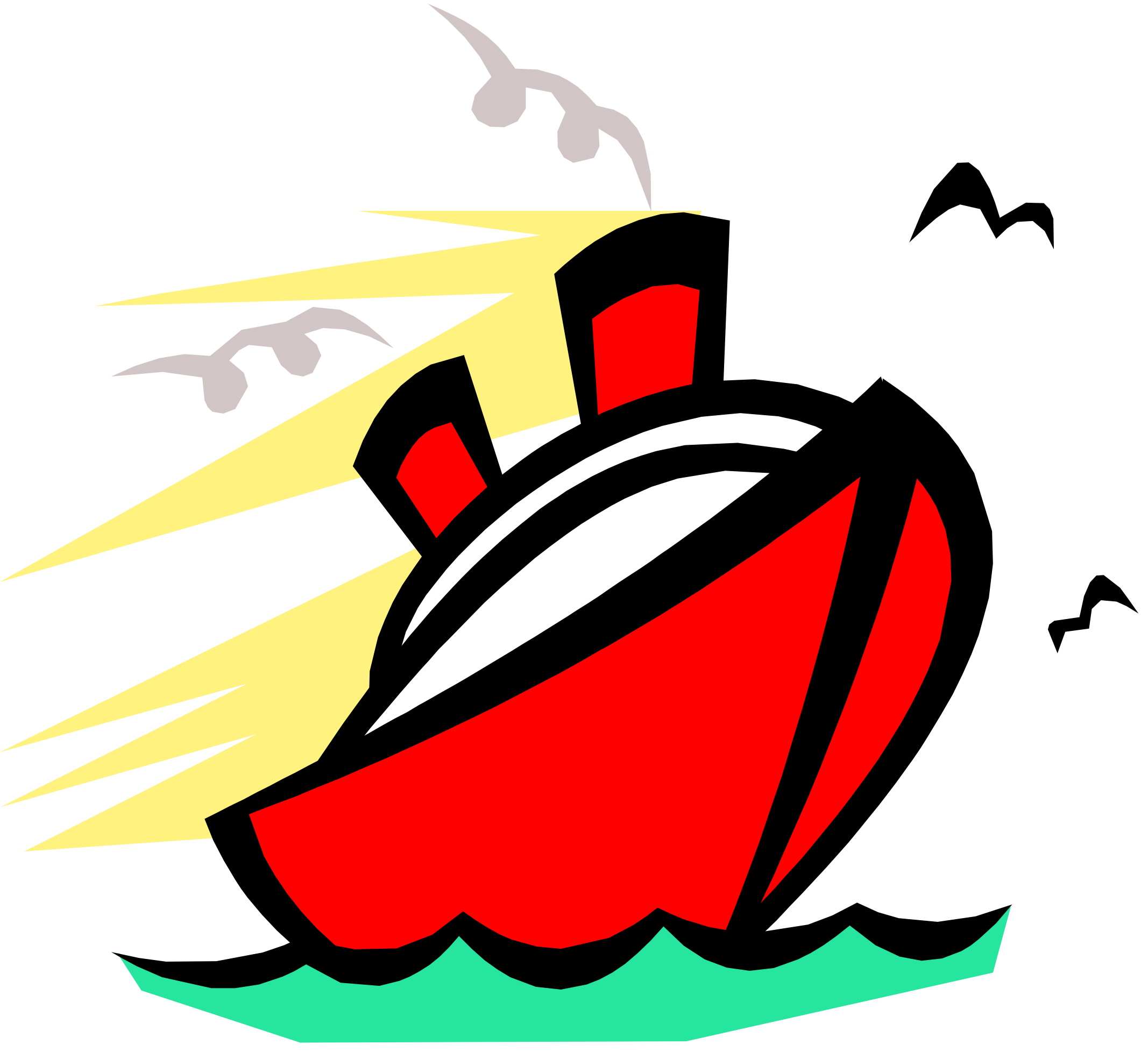 La moto
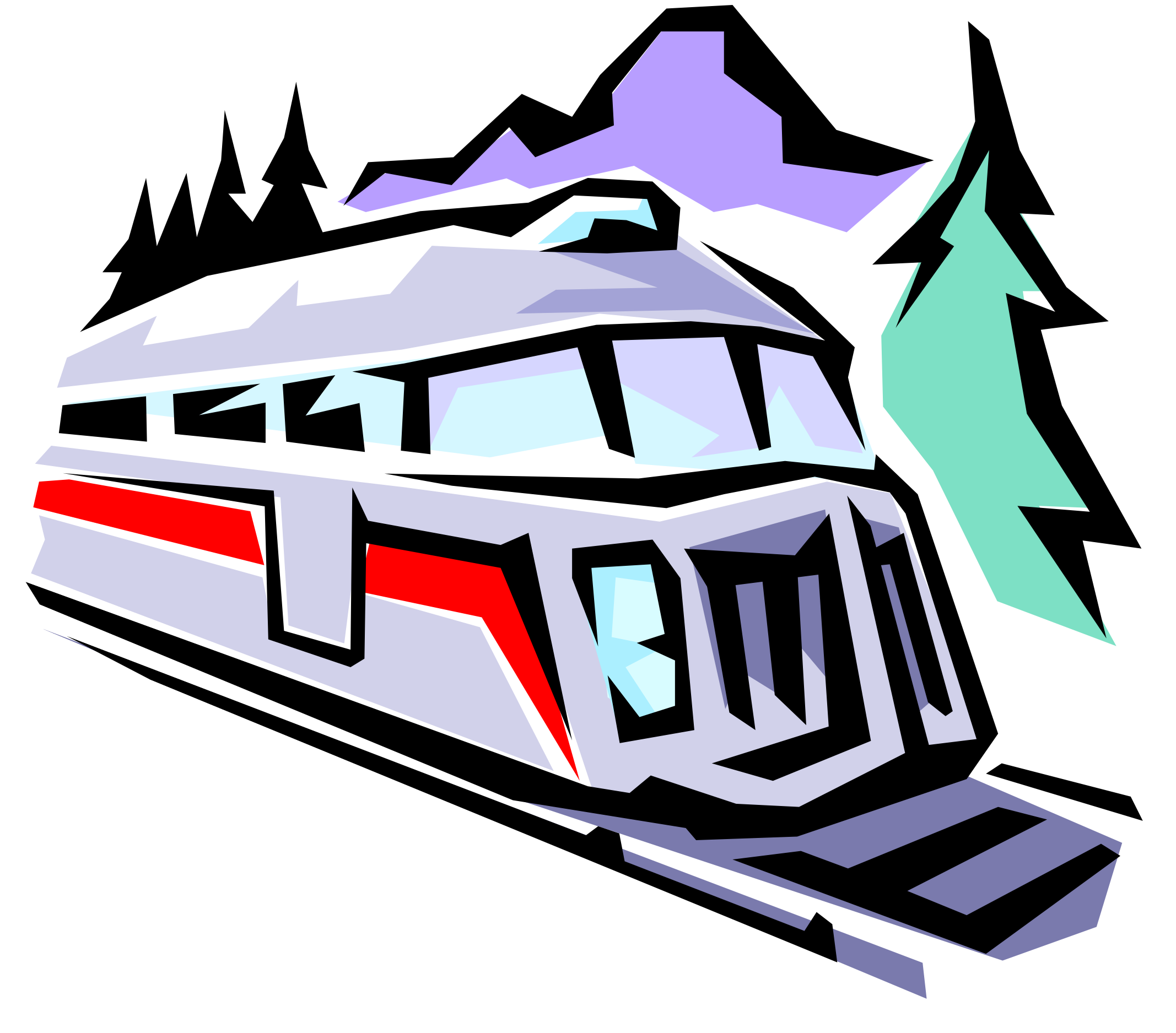 Le train
L’ avion
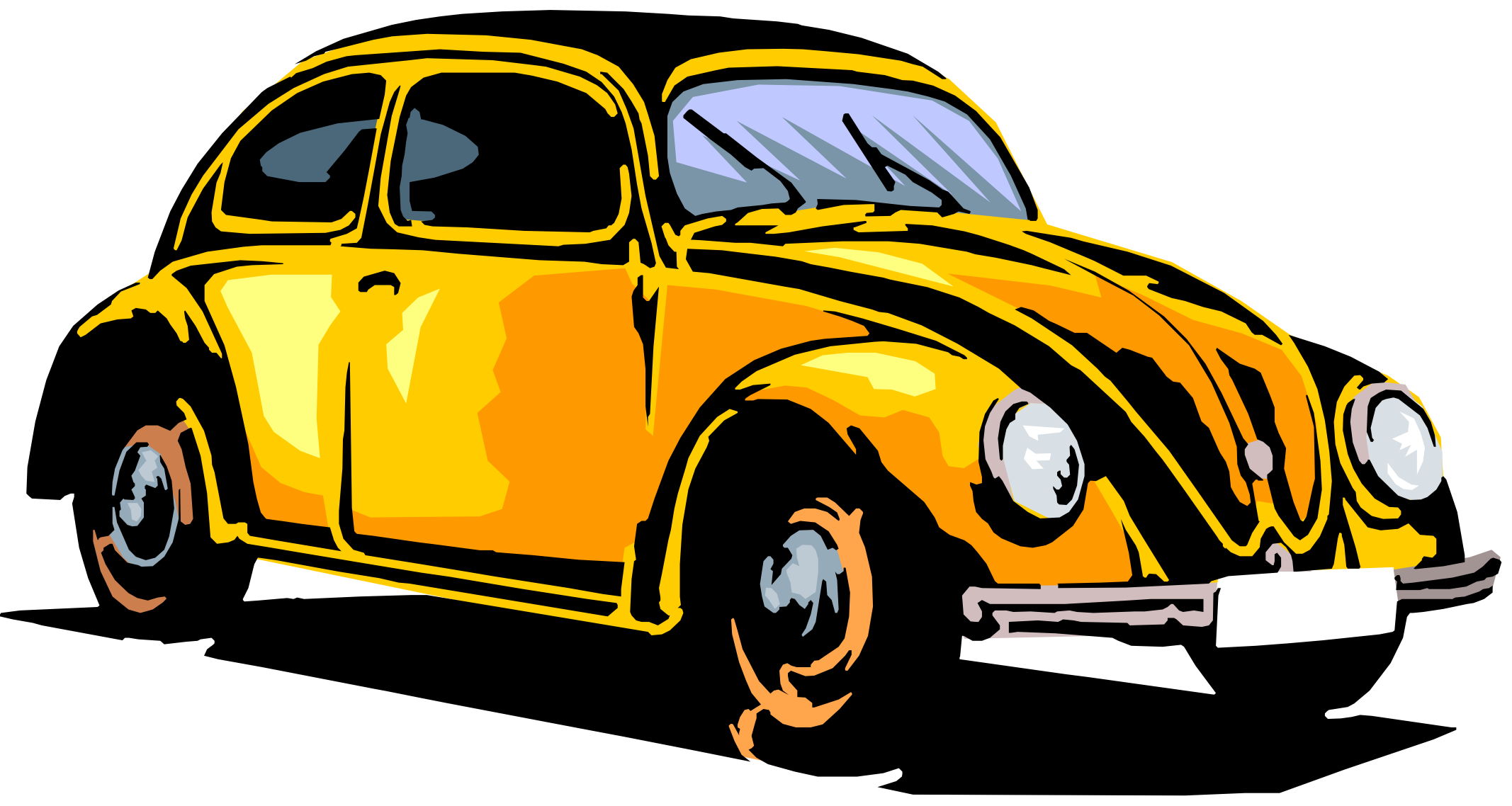 La voiture
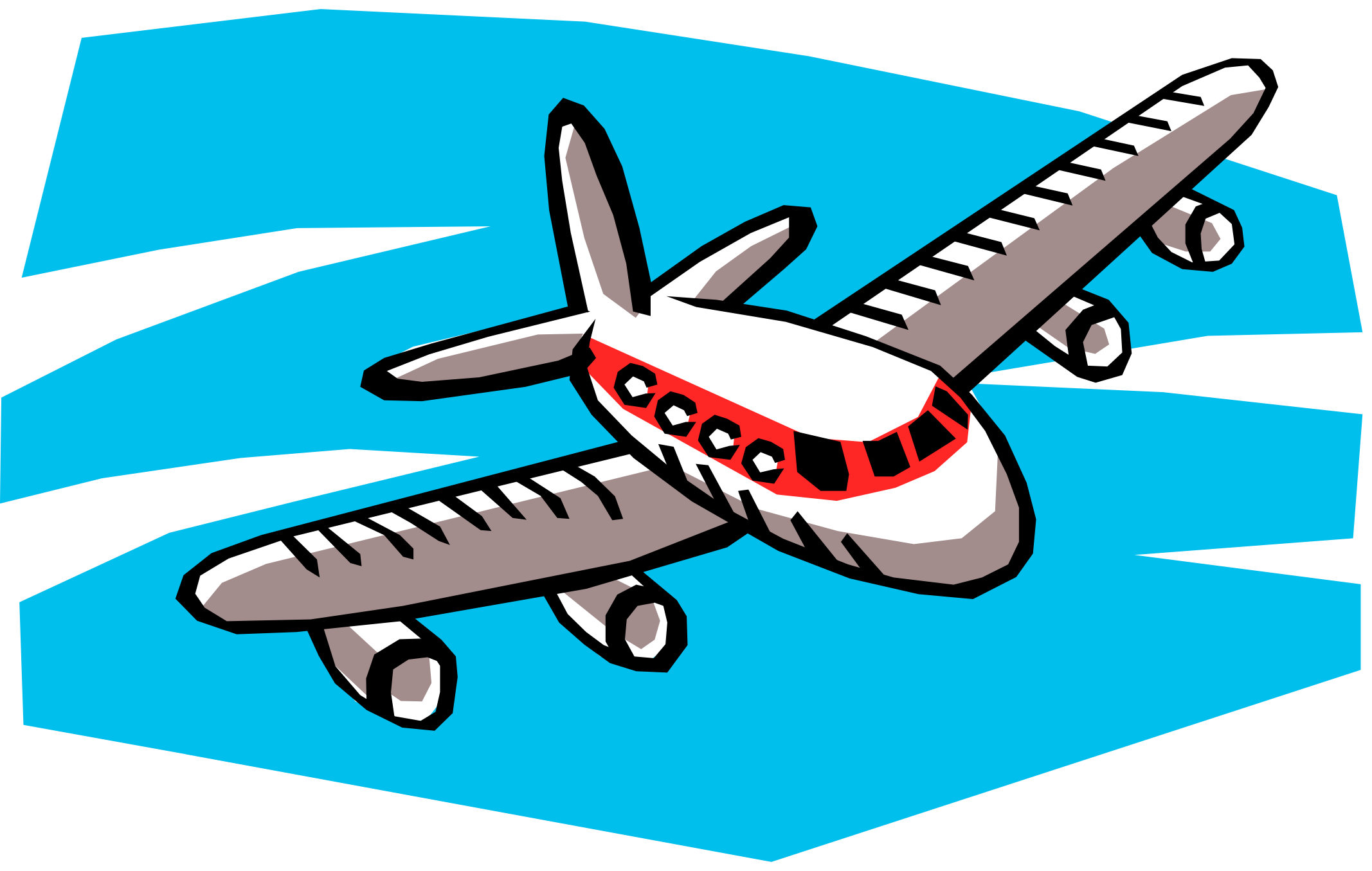 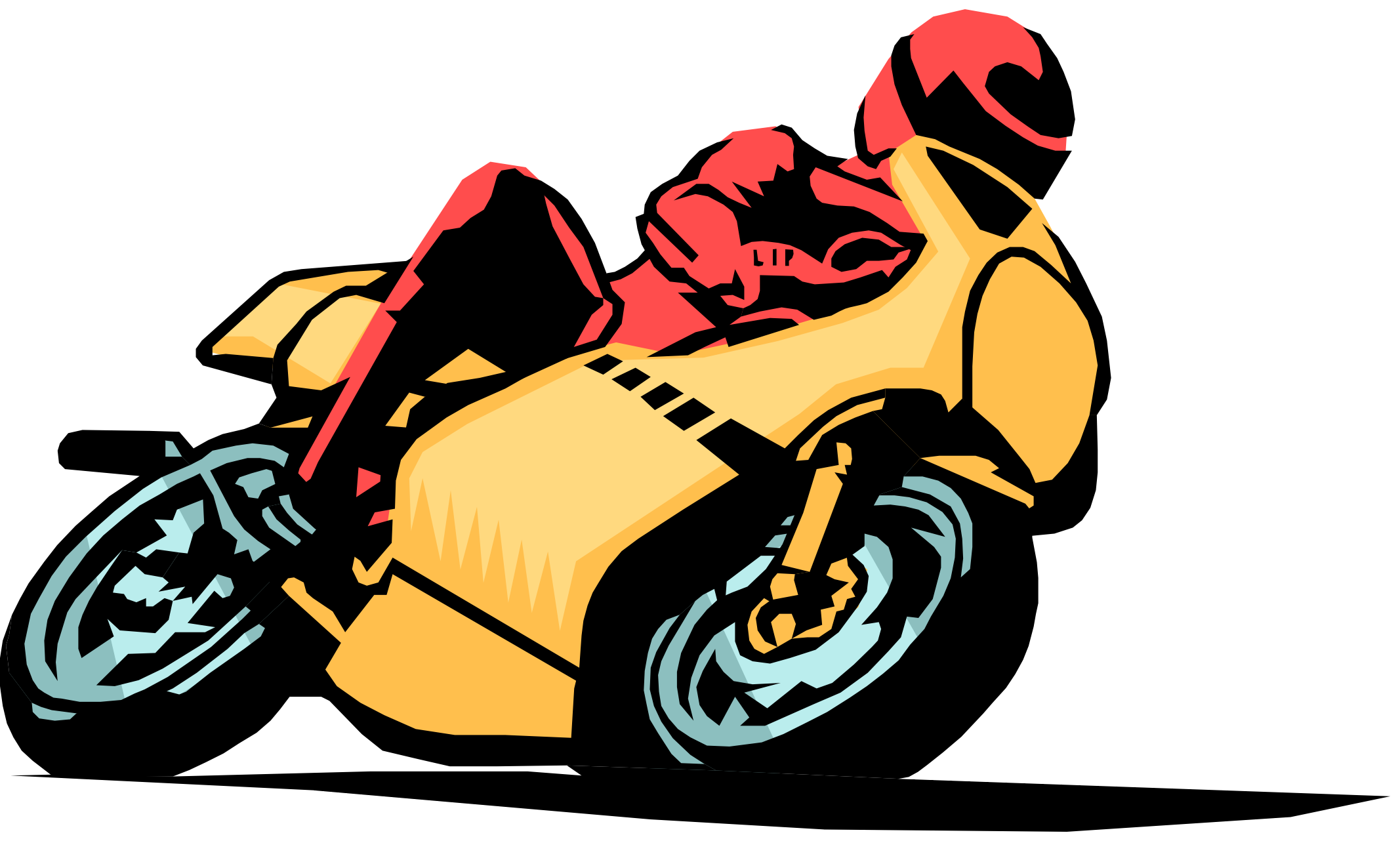 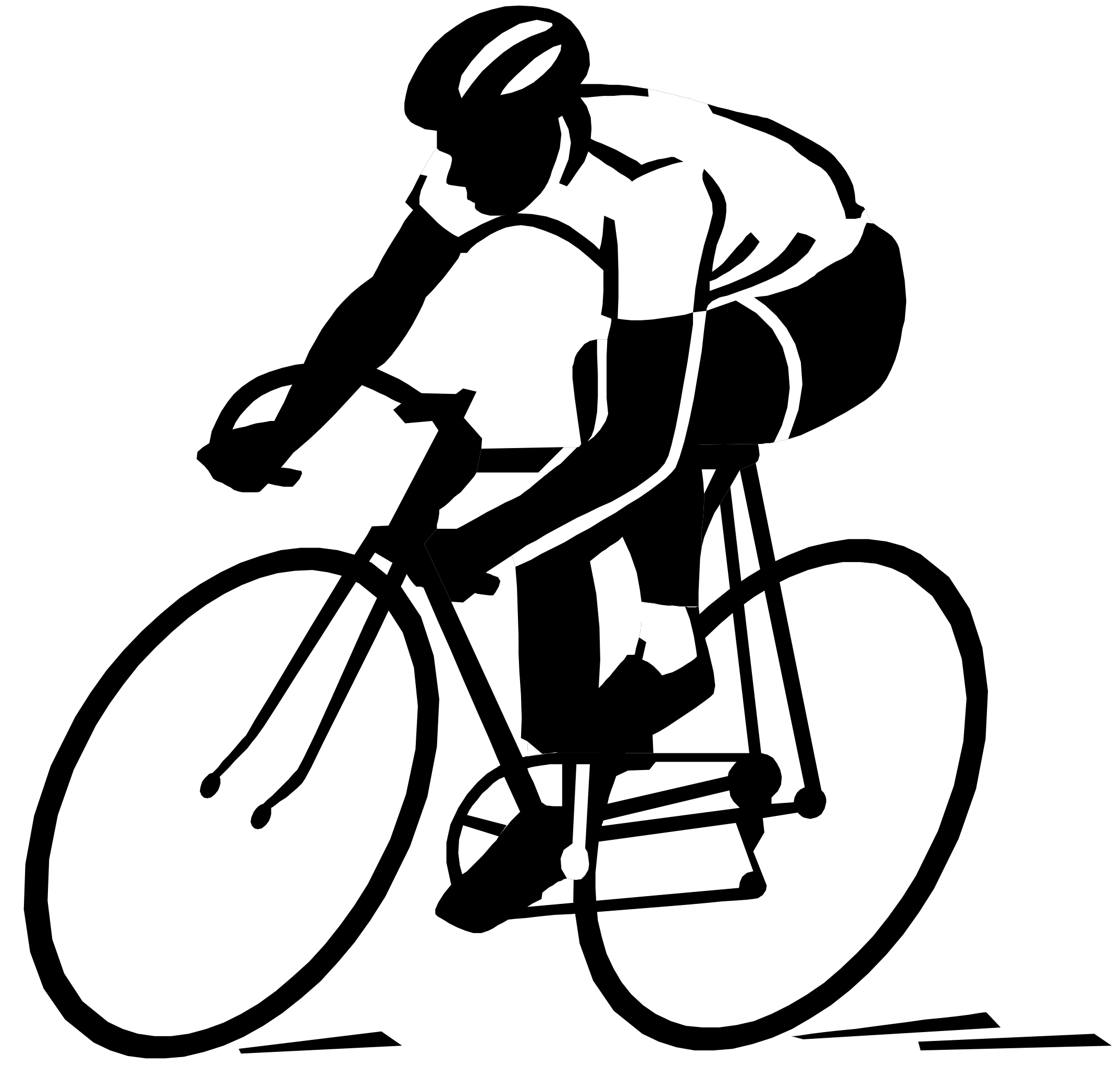 à moto
en vélo
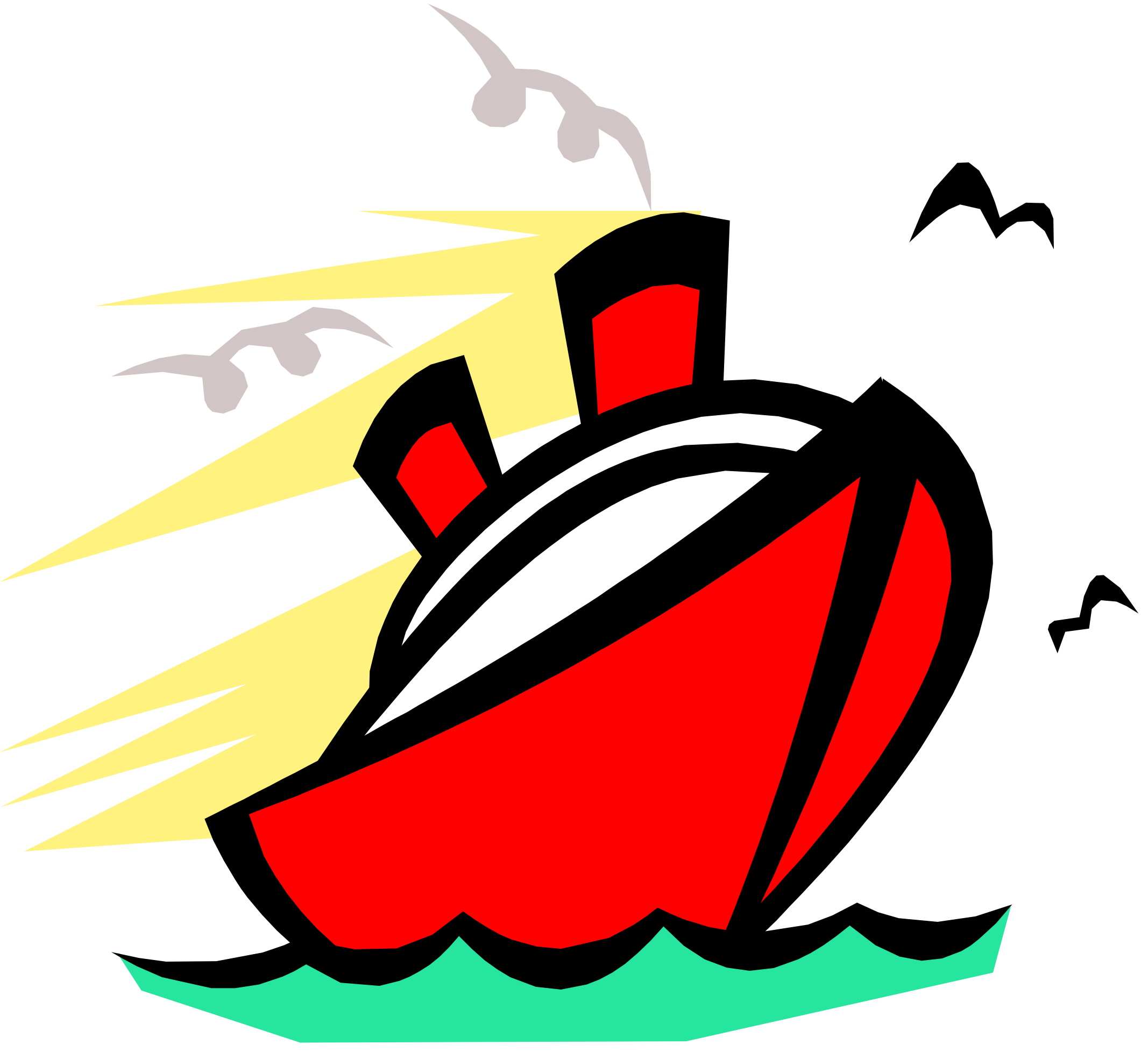 en bateau
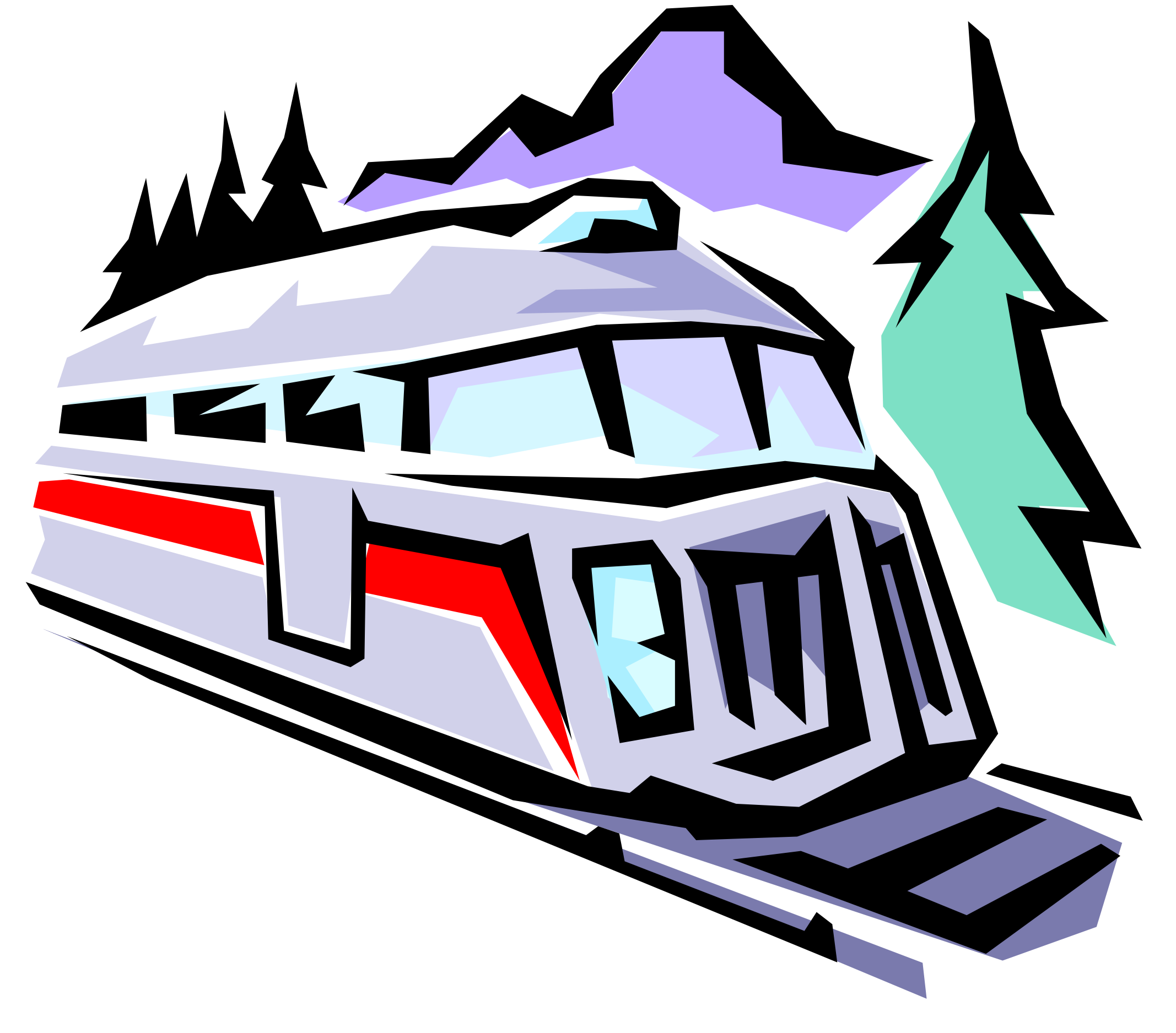 en train
en voiture
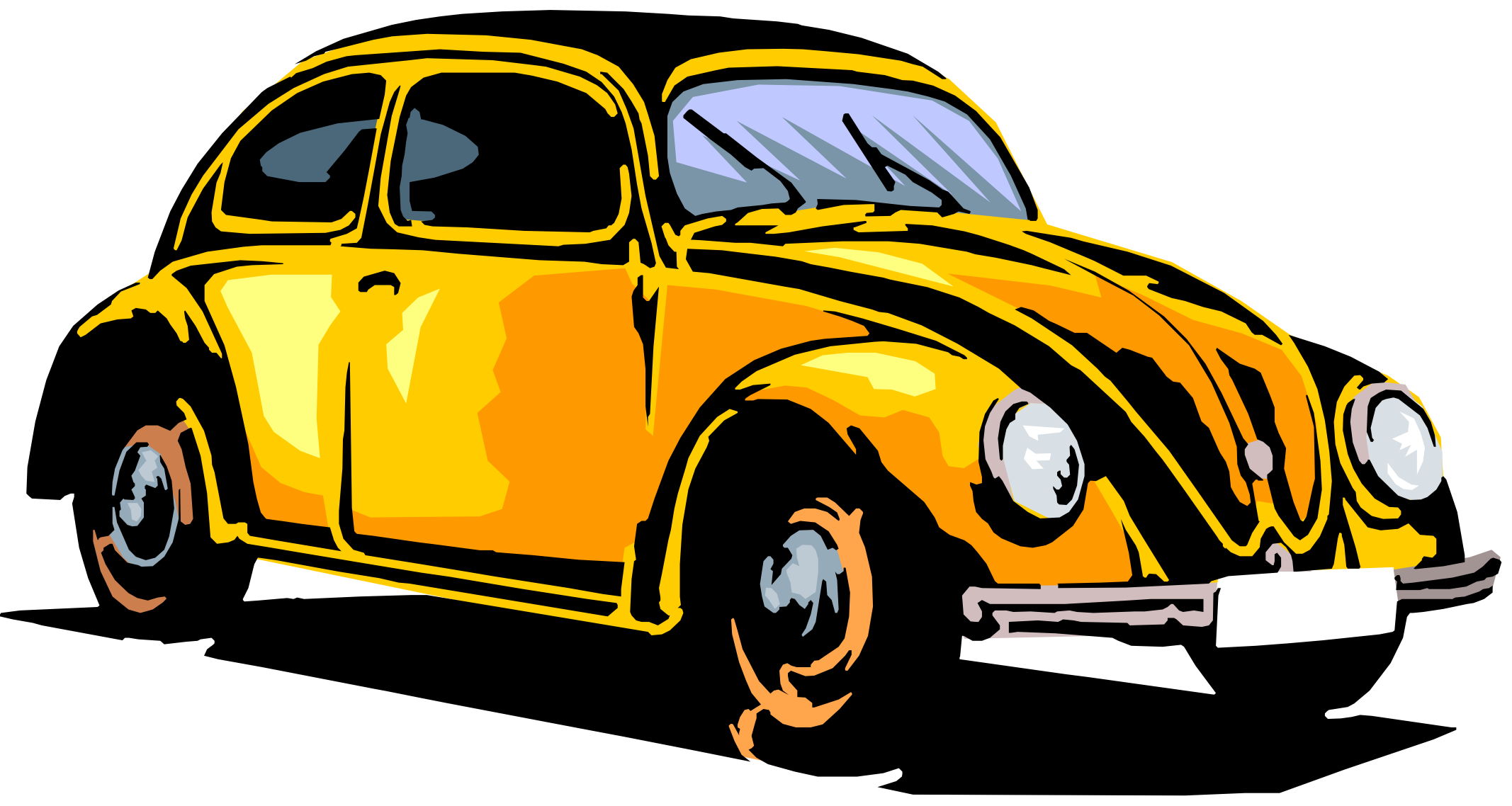 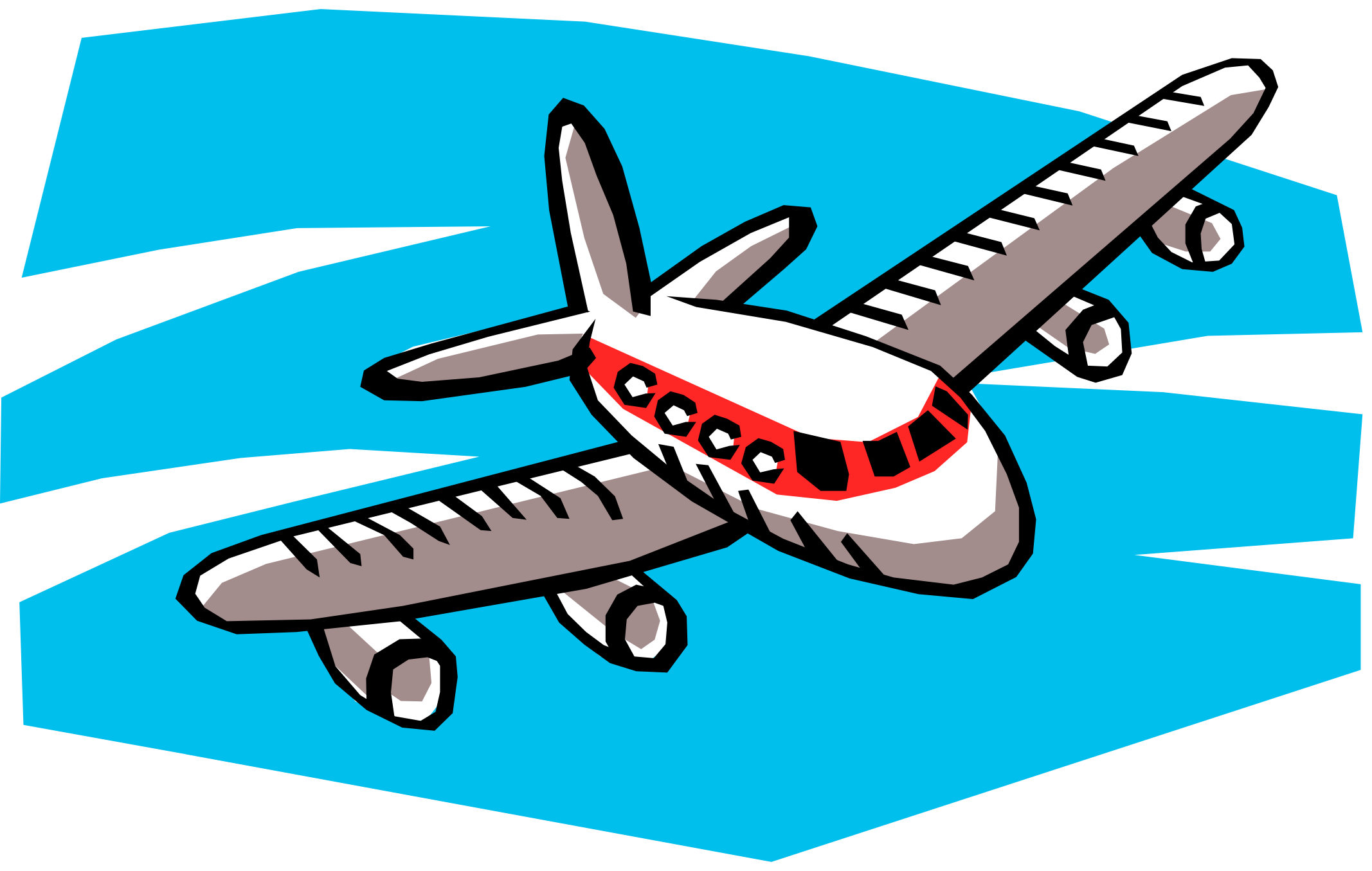 en avion
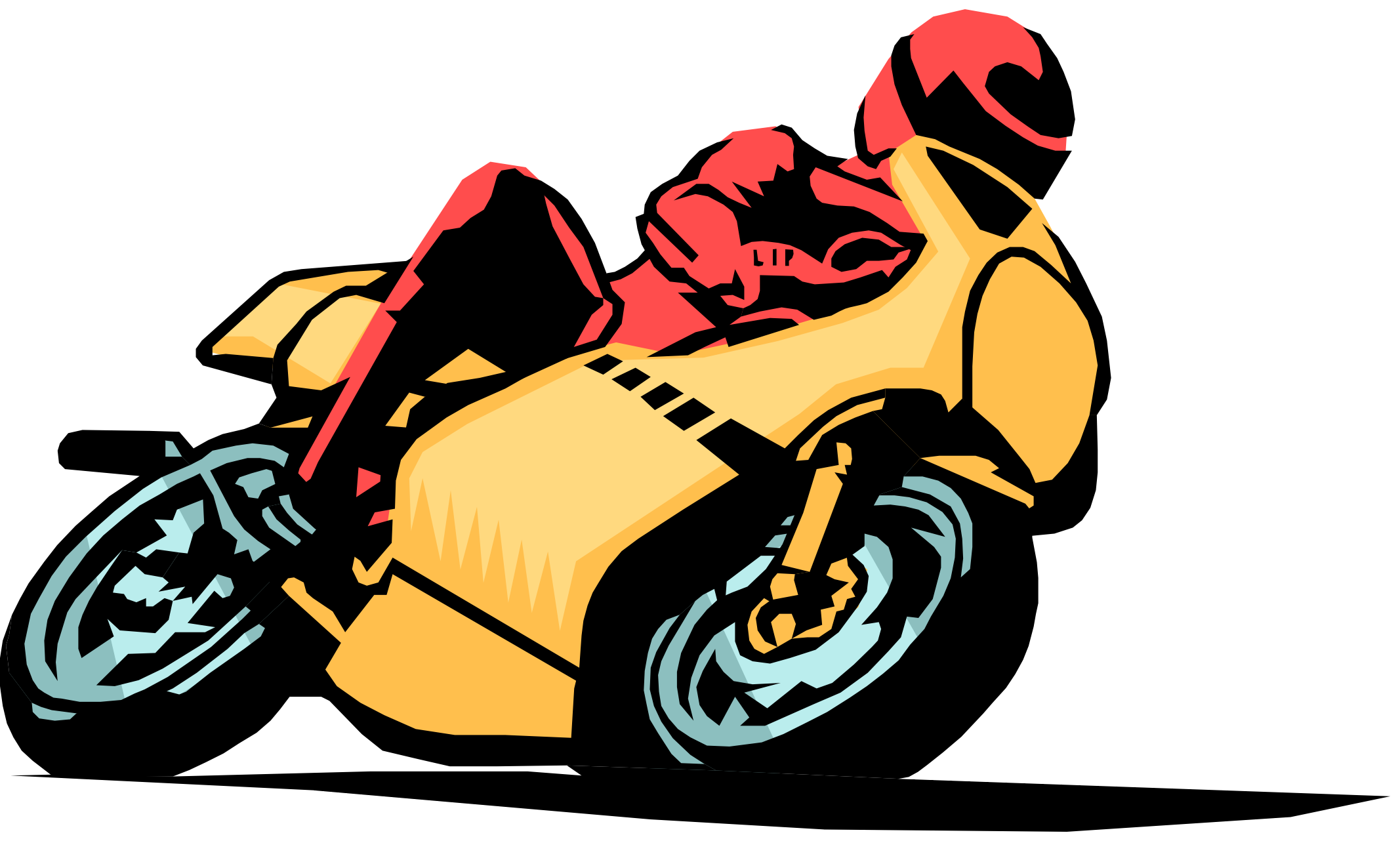 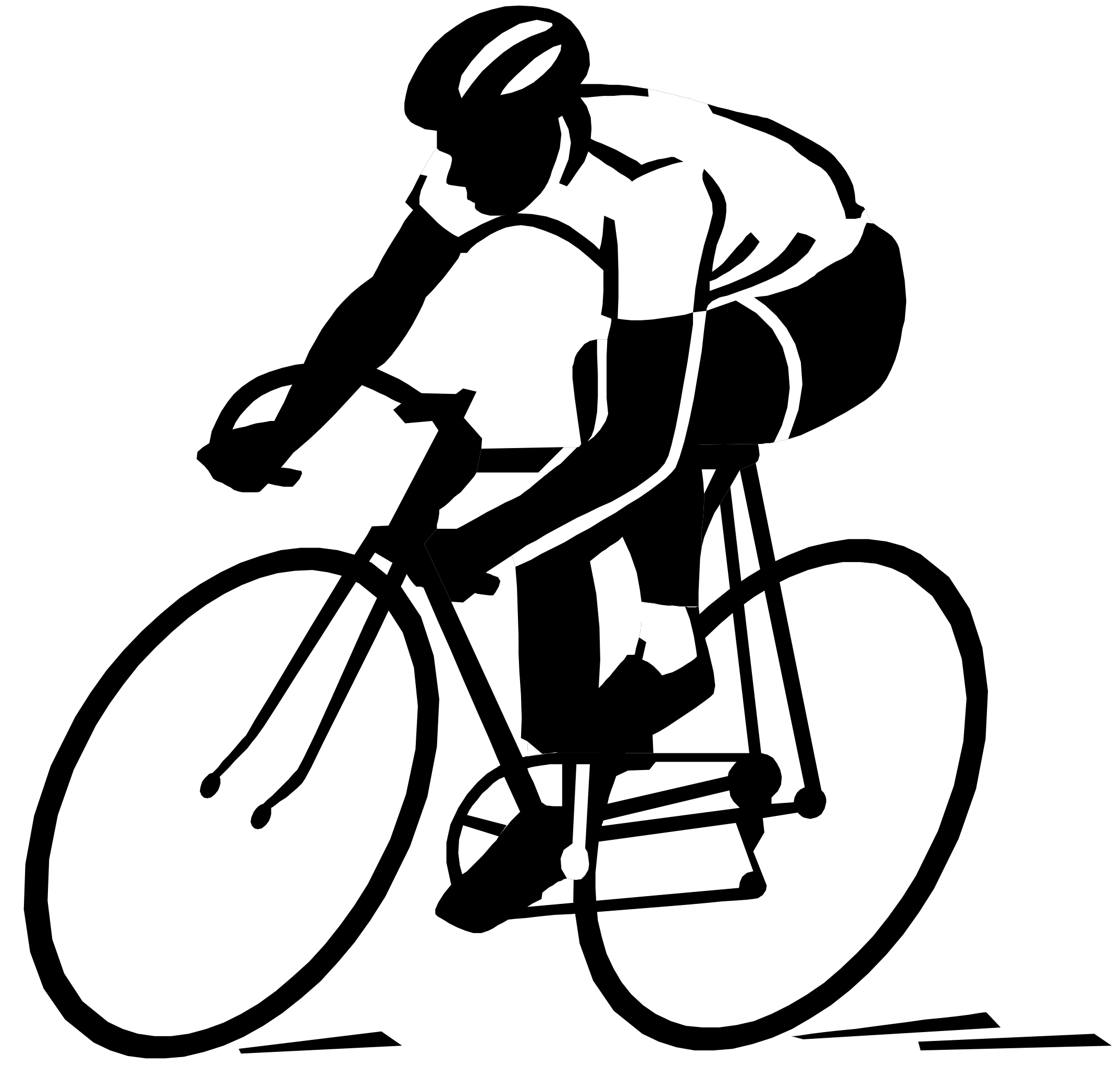 à moto
à moto
à moto
à moto
à moto
à moto
en vélo
en vélo
en vélo
en vélo
en vélo
en vélo
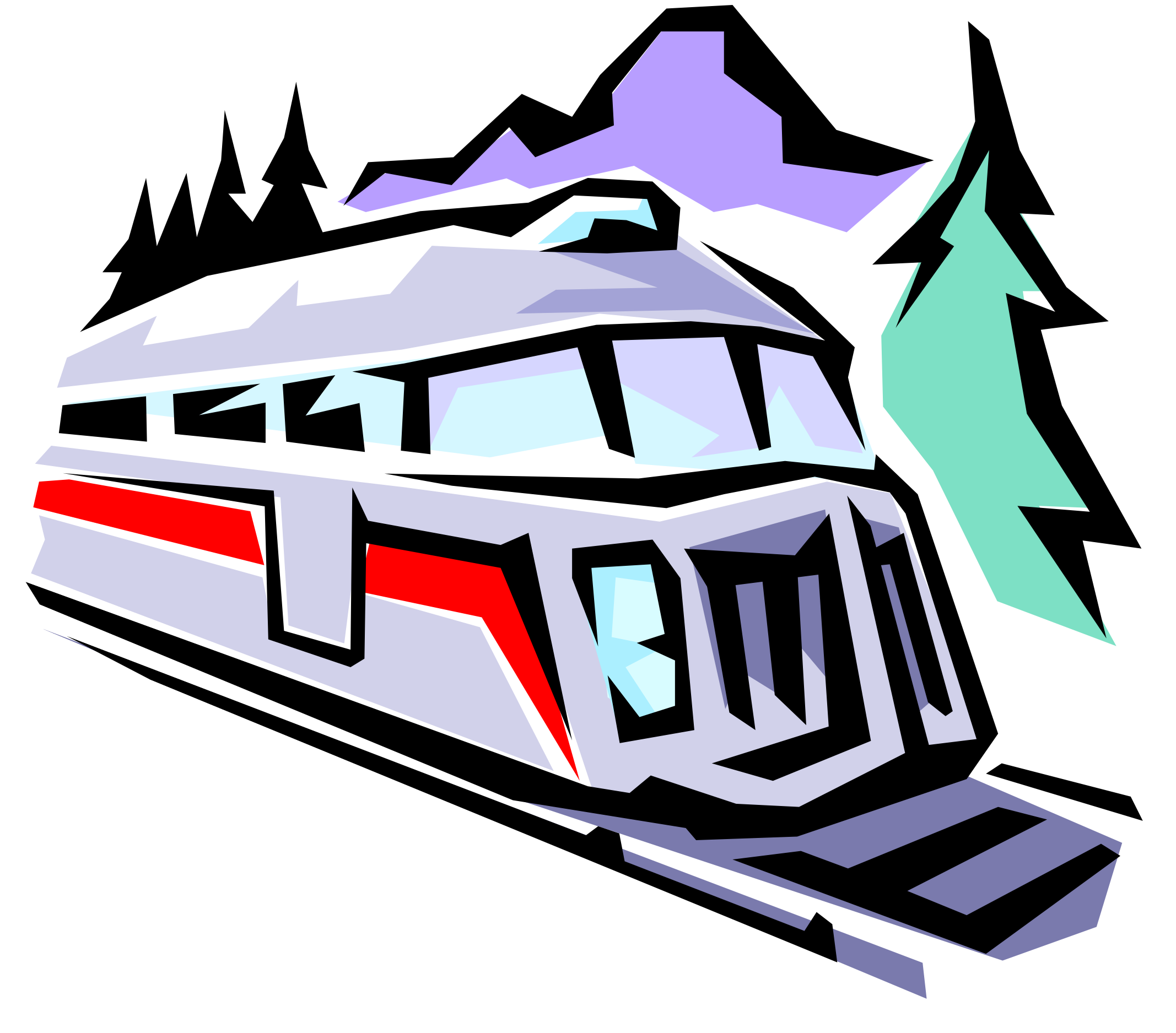 en train
en train
en train
en train
en voiture
en voiture
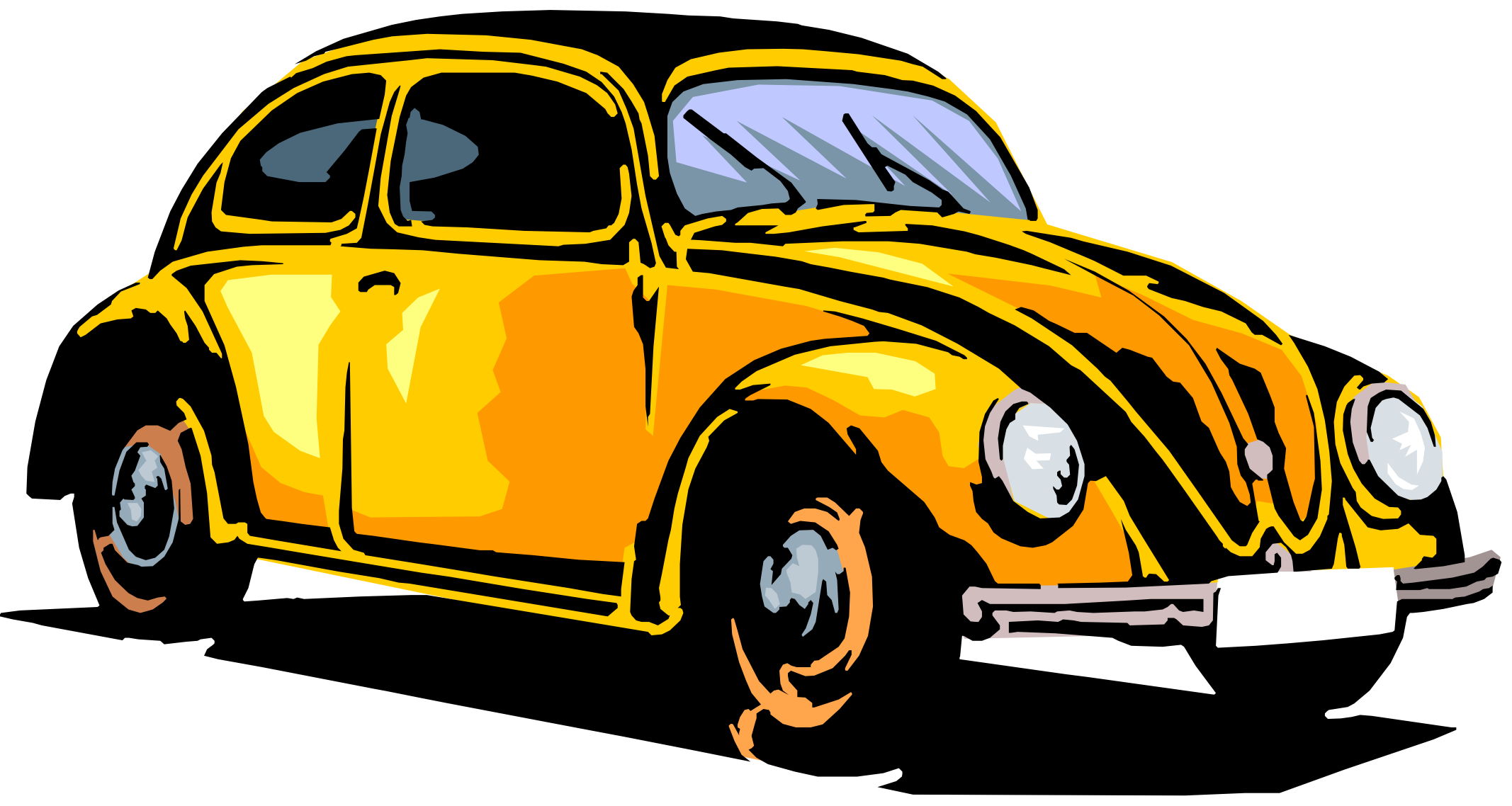 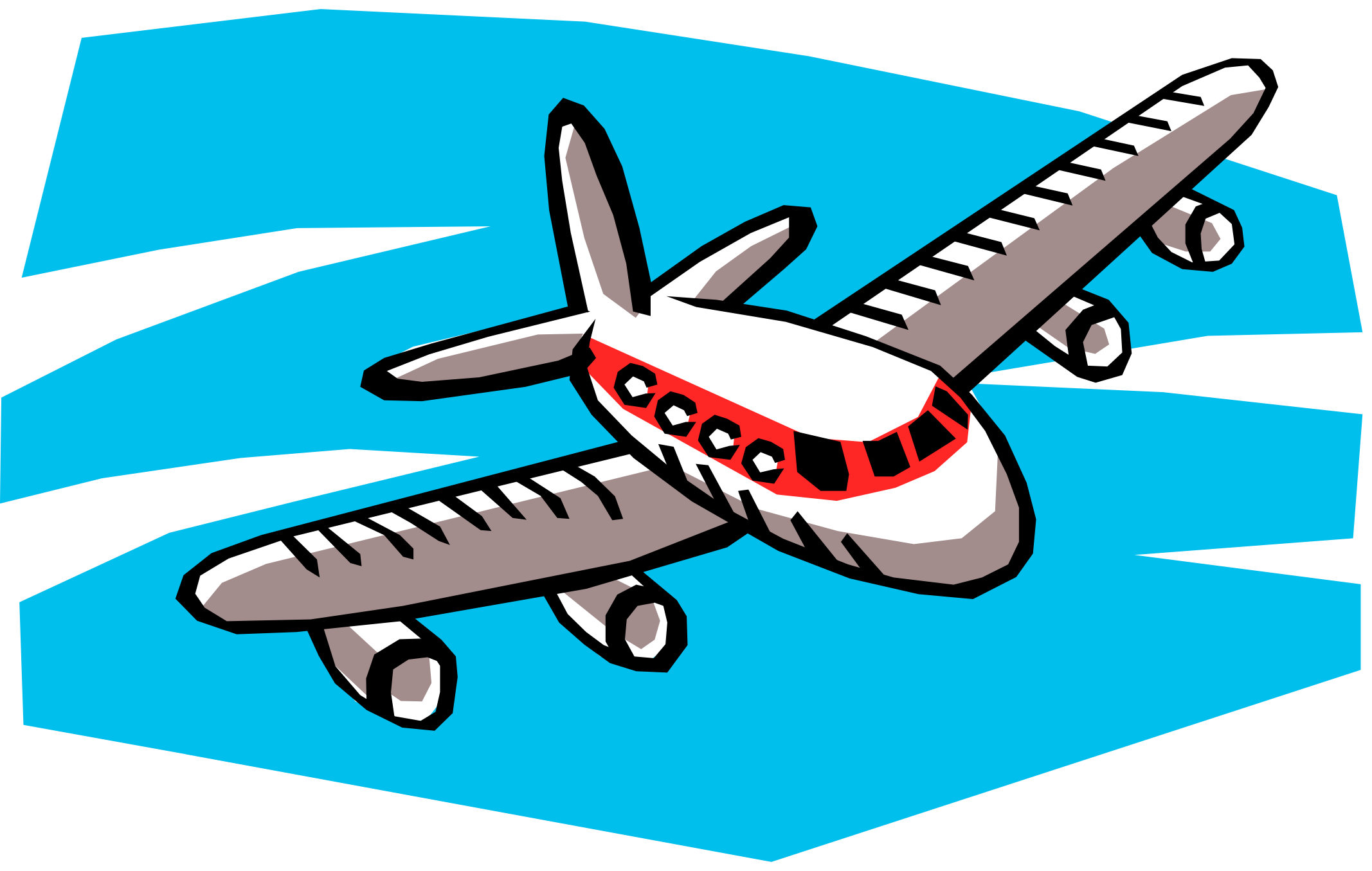 en avion
en avion
en avion
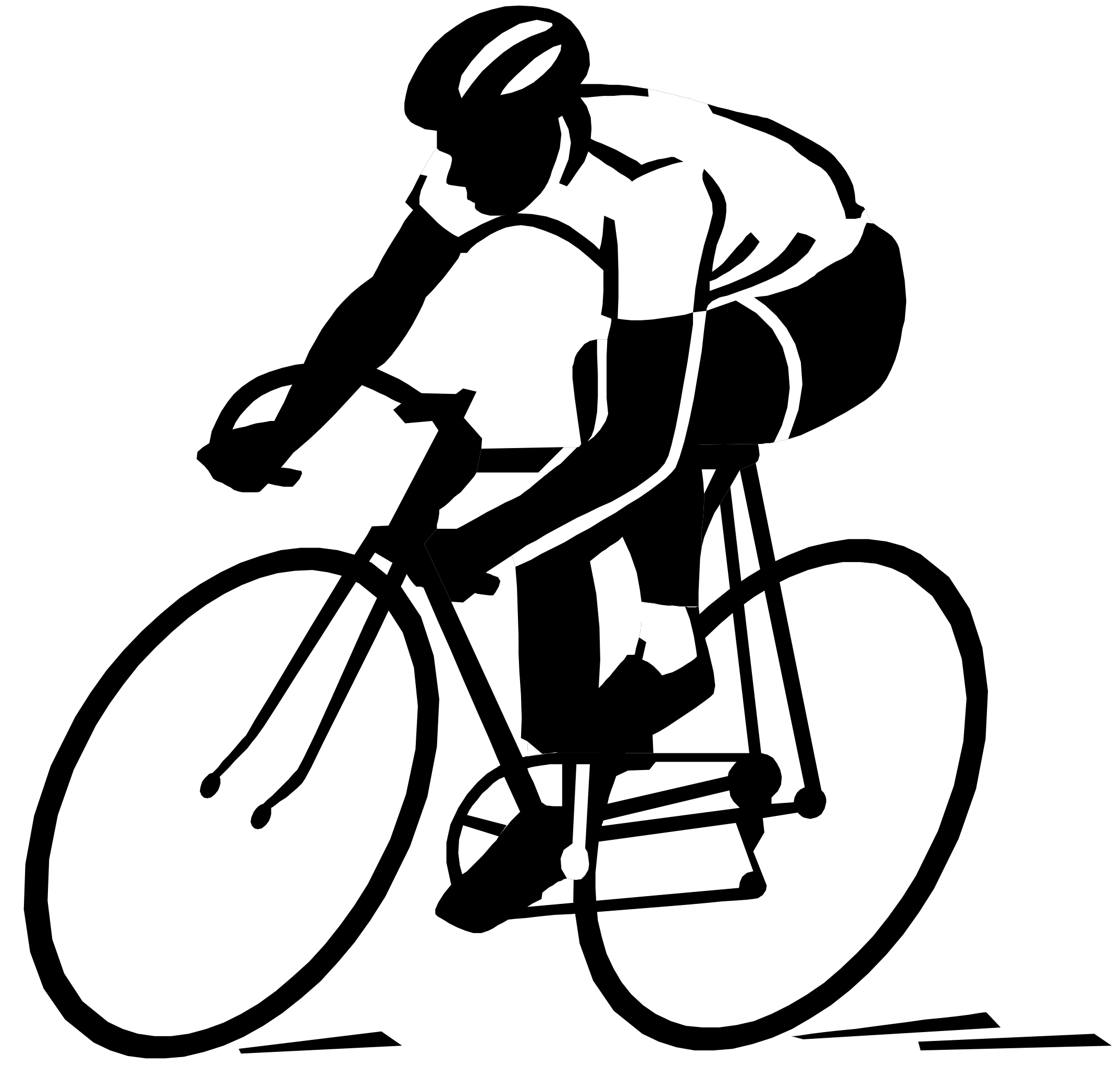 en vélo
en vélo
en vélo
en vélo
en vélo
en vélo
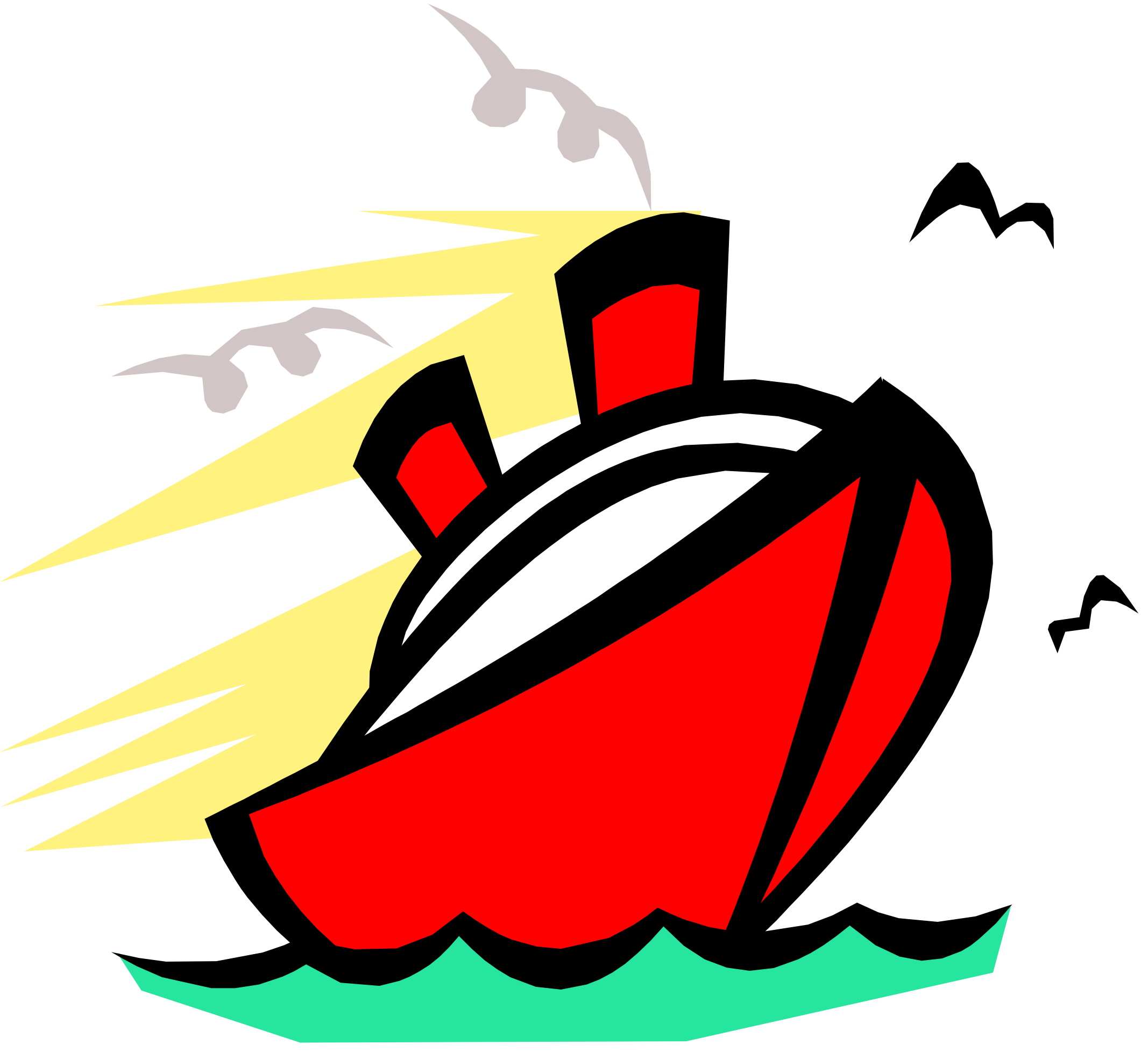 en bateau
en bateau
en bateau
en bateau
en bateau
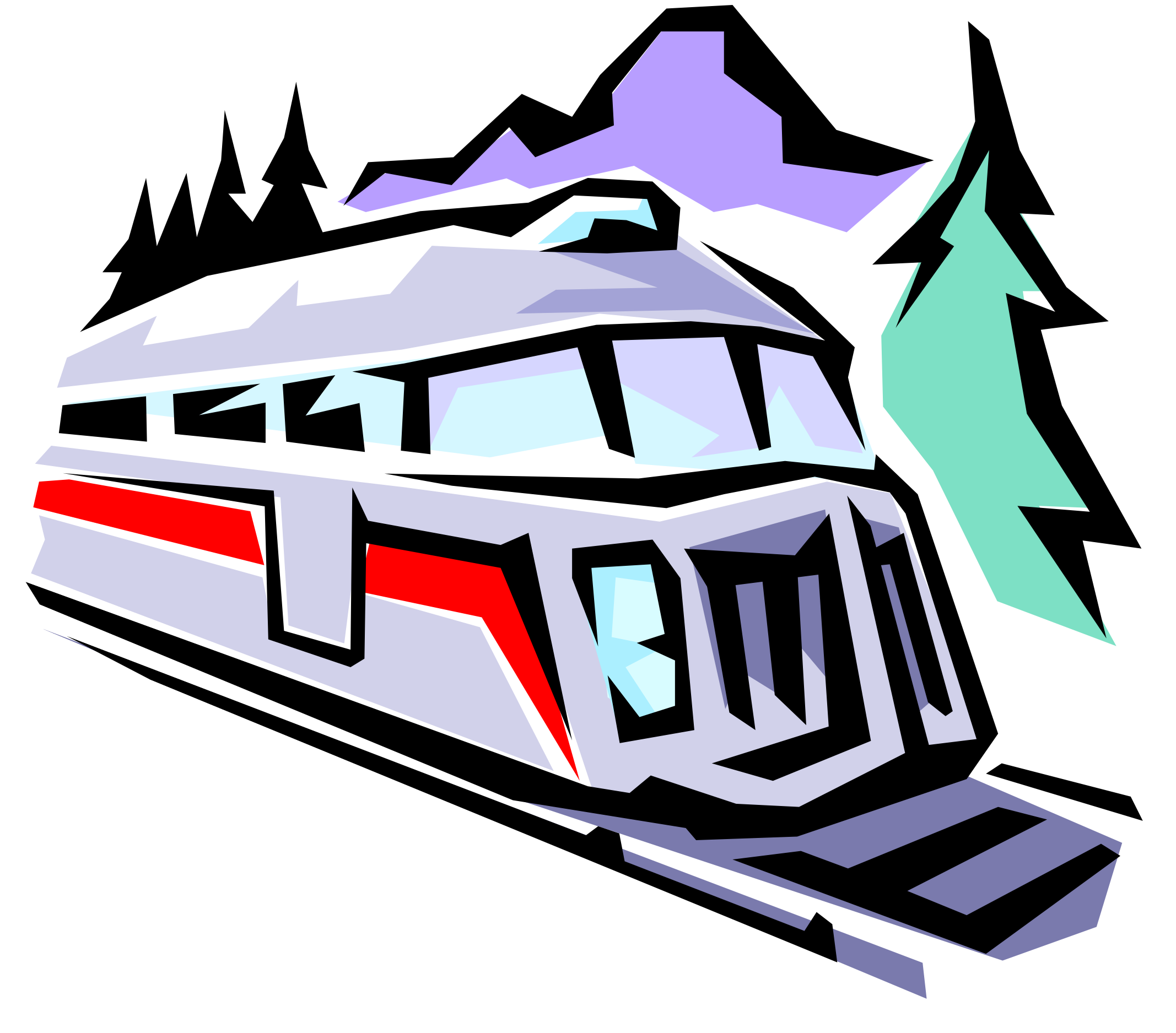 en train
en train
en train
en train
en voiture
en voiture
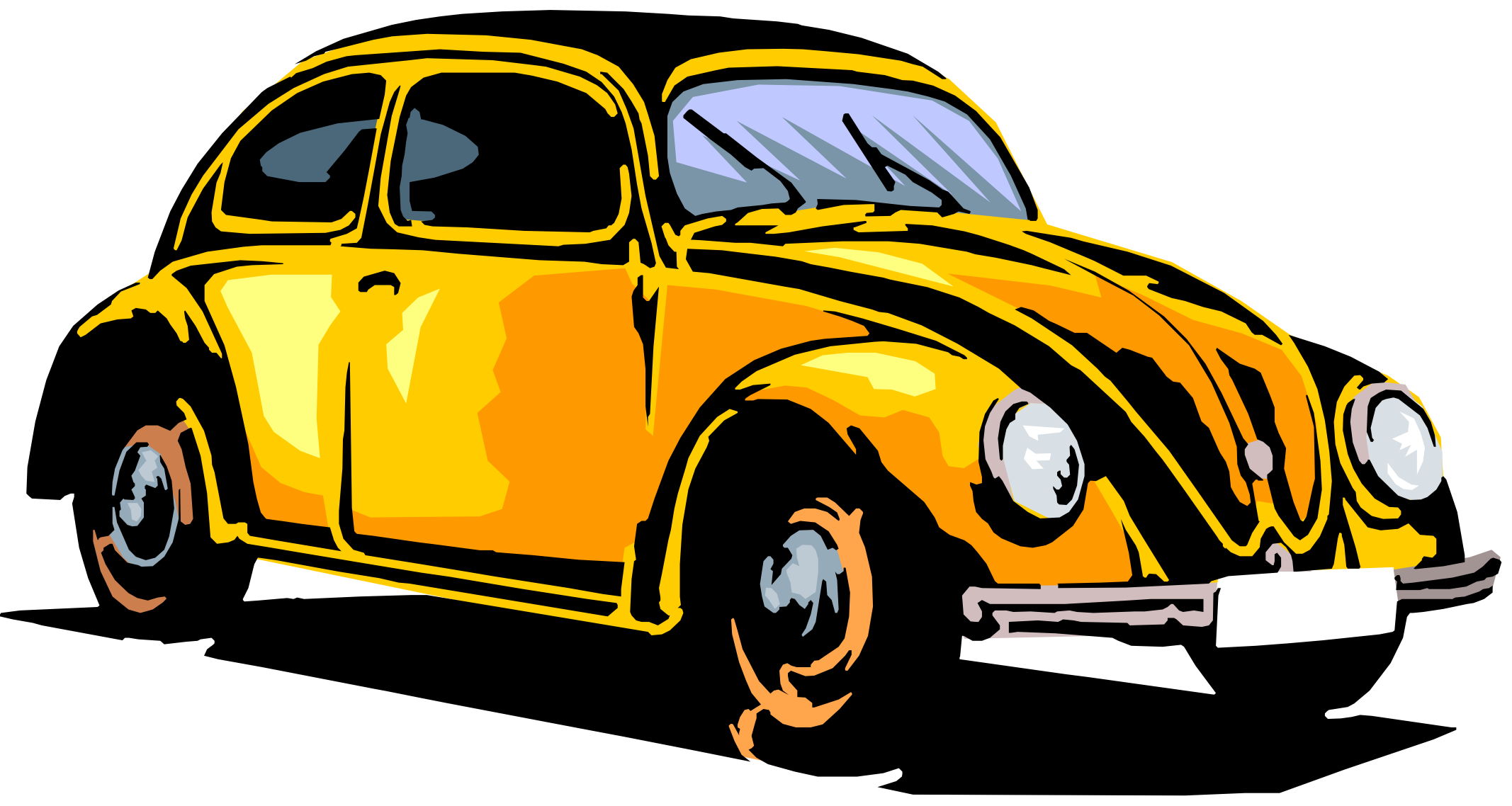 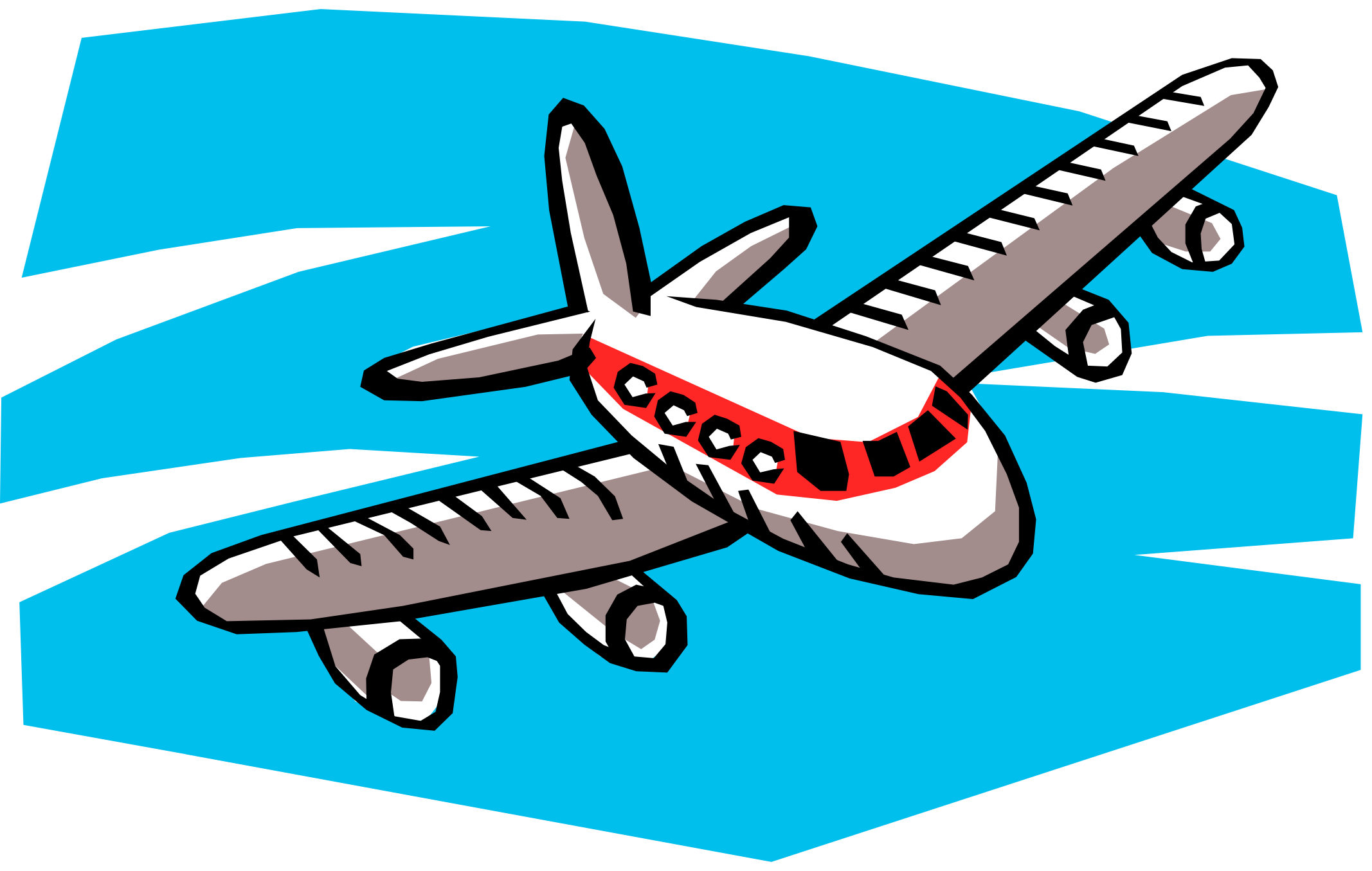 en avion
en avion
en avion
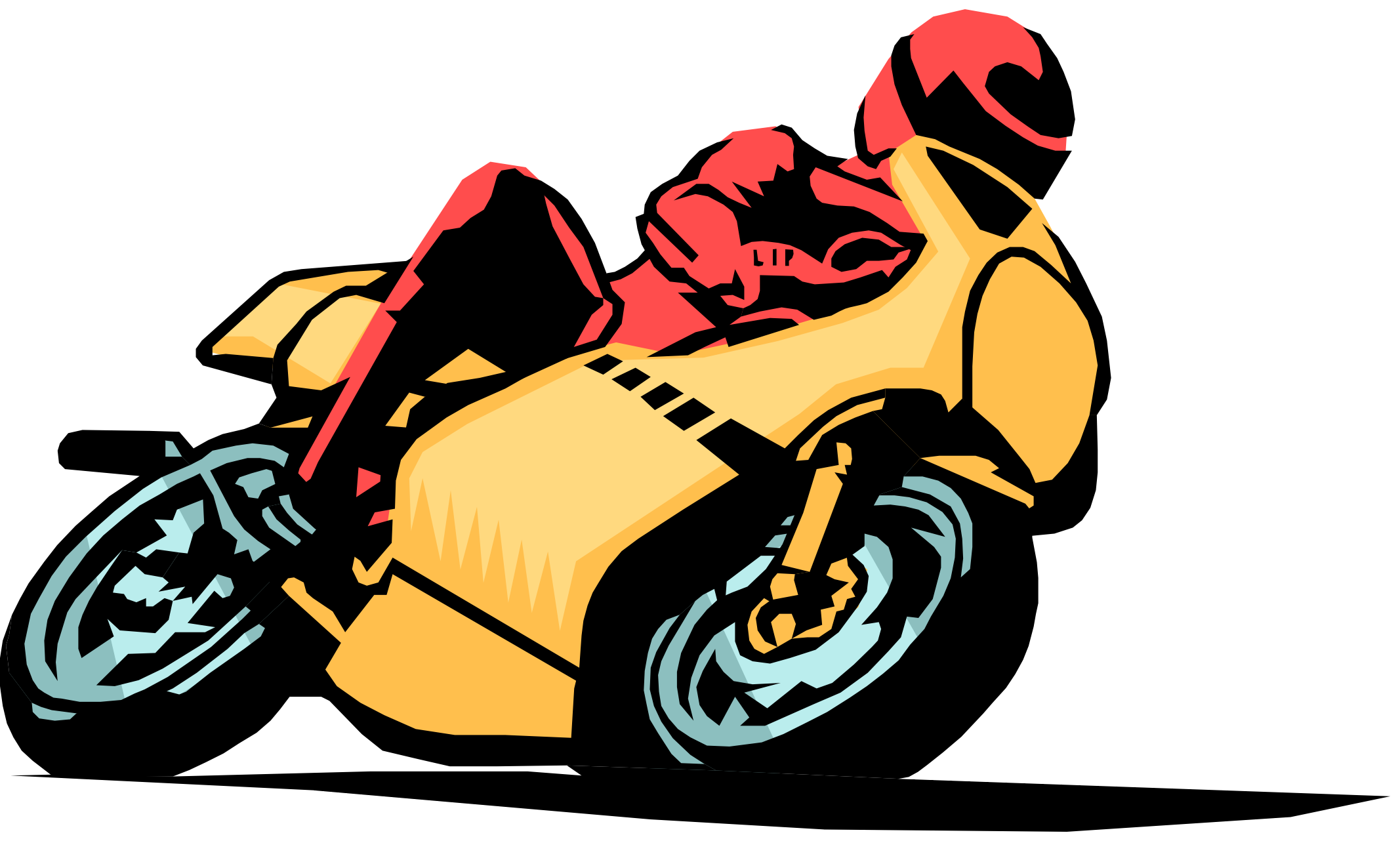 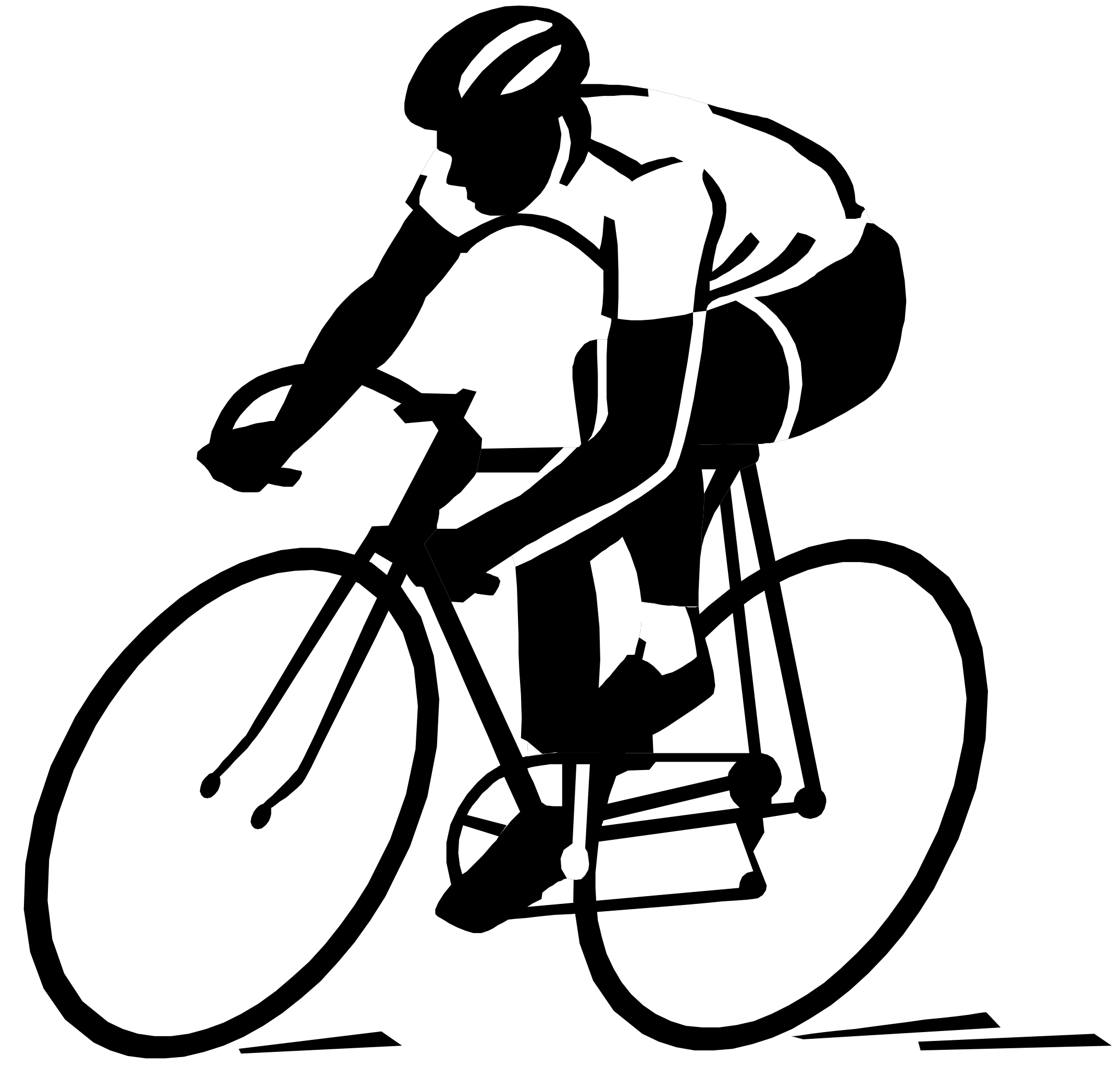 à moto
à moto
à moto
à moto
à moto
à moto
en vélo
en vélo
en vélo
en vélo
en vélo
en vélo
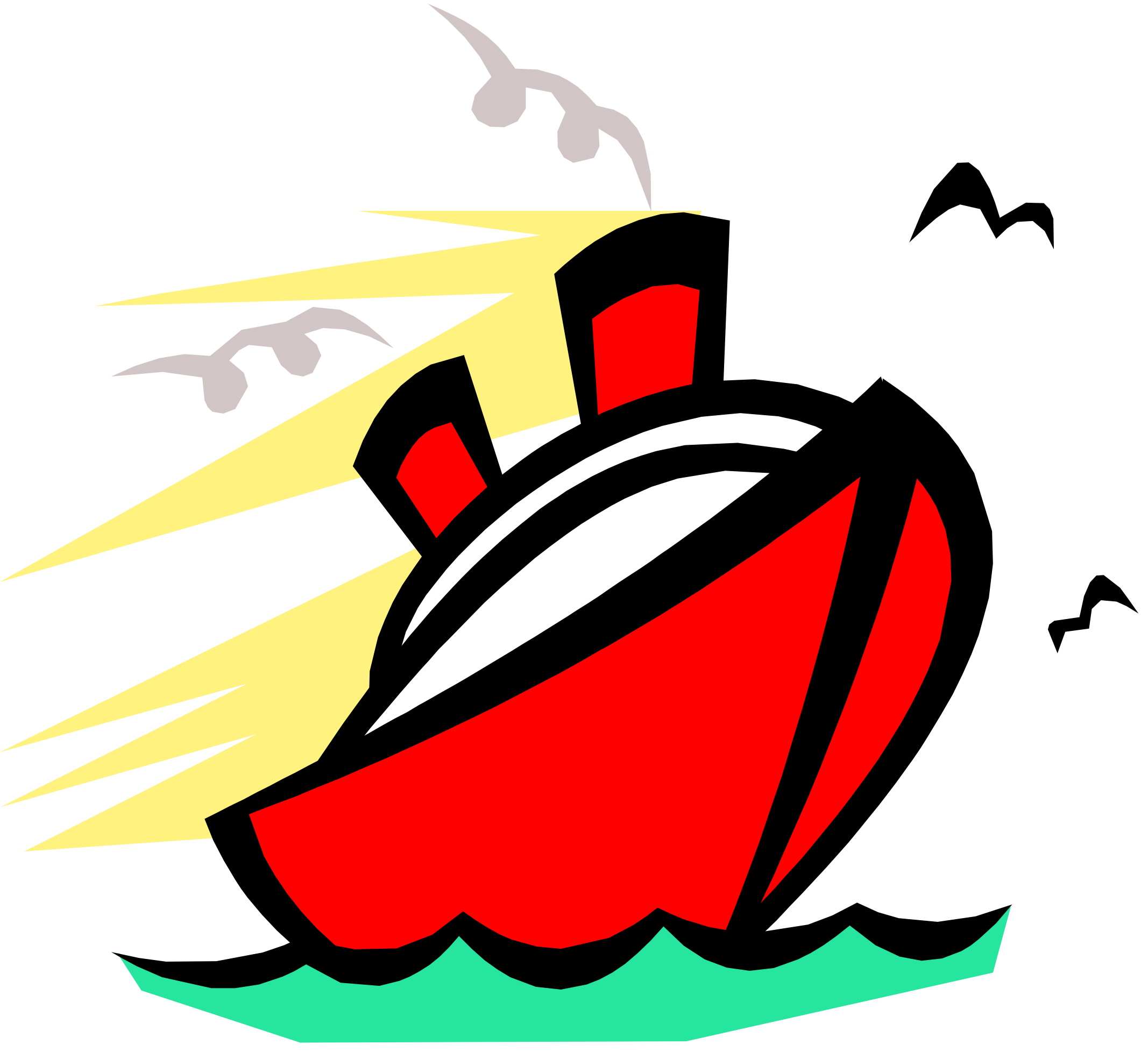 en bateau
en bateau
en bateau
en bateau
en bateau
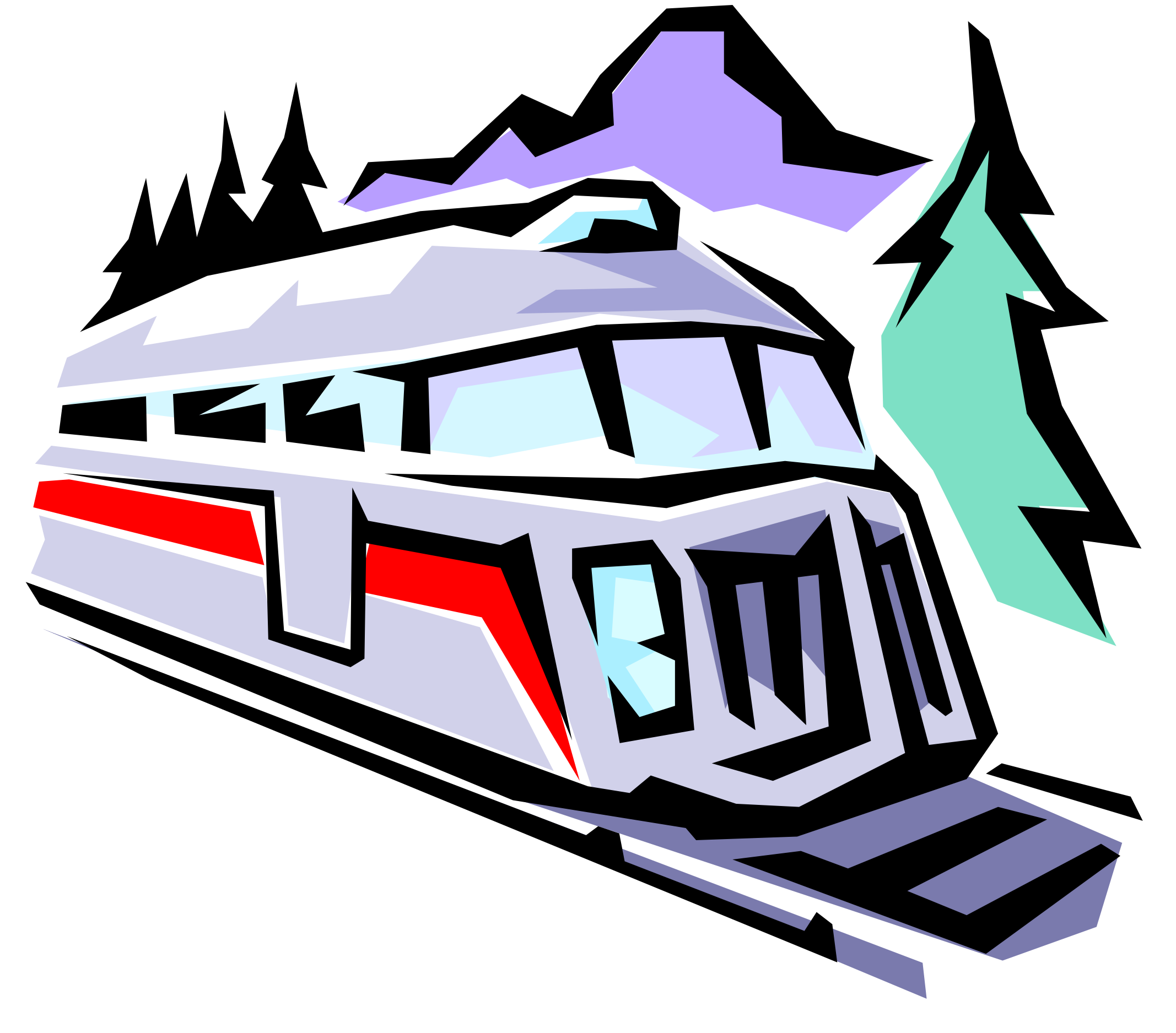 en train
en train
en train
en train
en voiture
en voiture
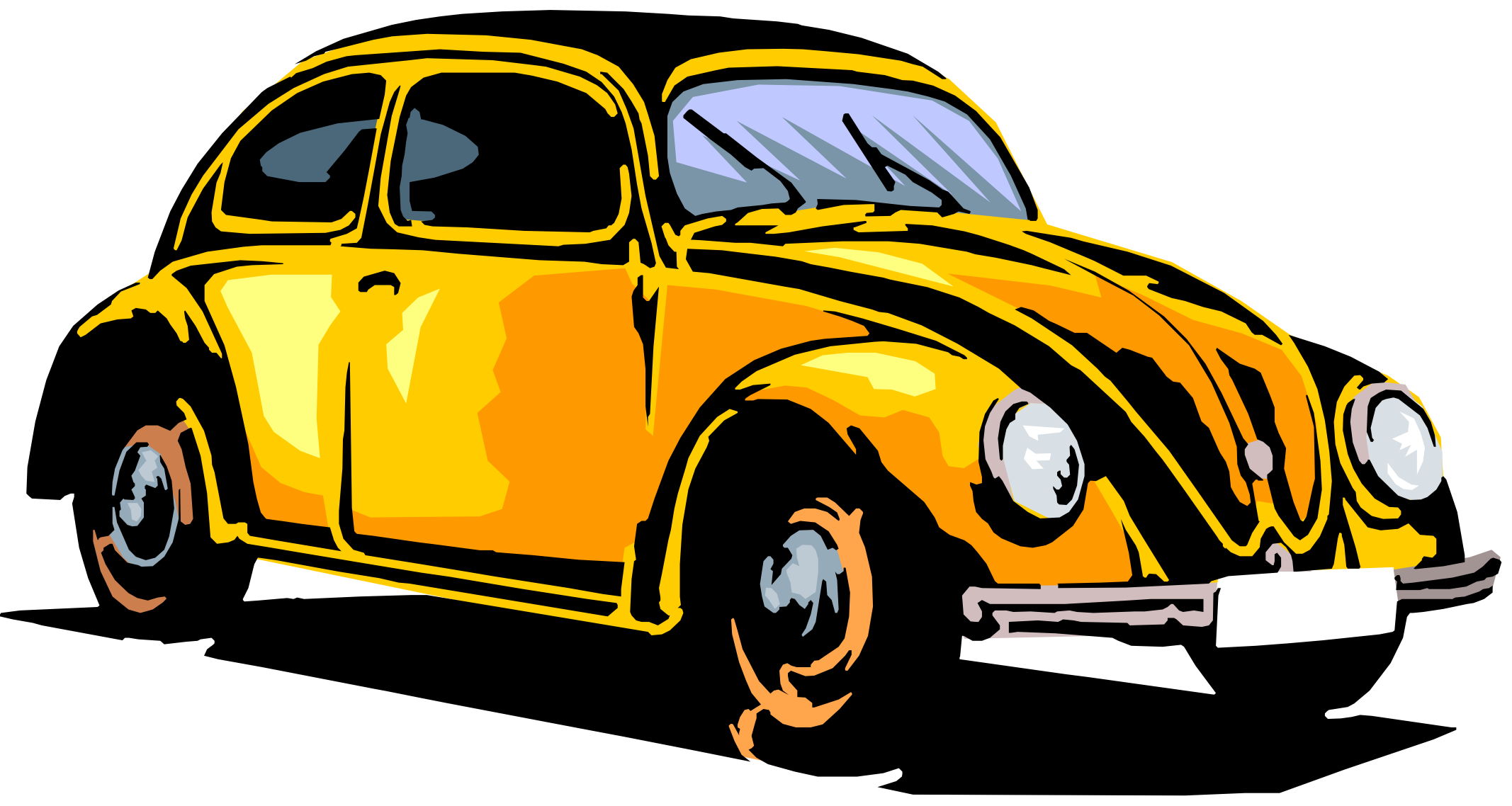 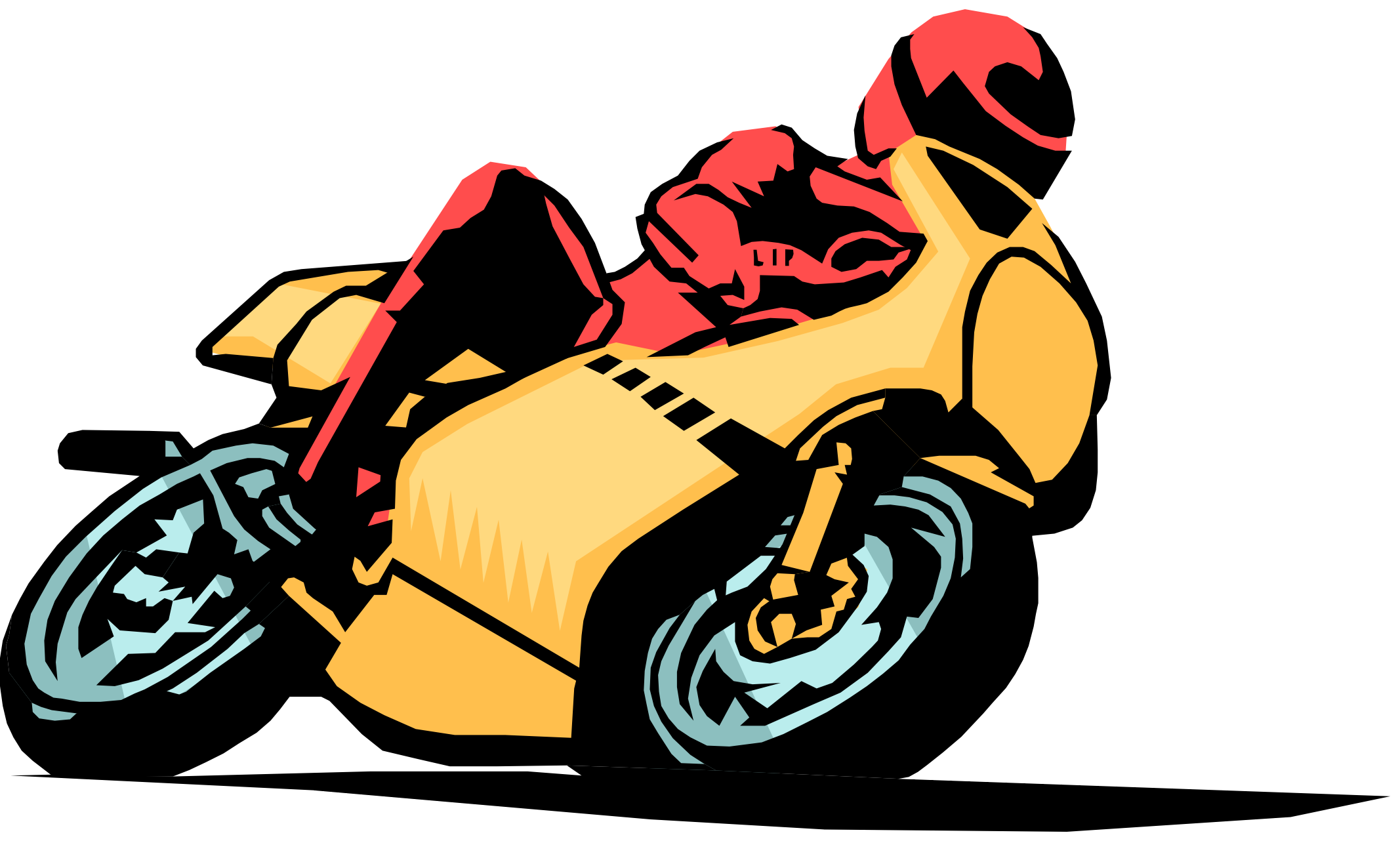 à moto
à moto
à moto
à moto
à moto
à moto
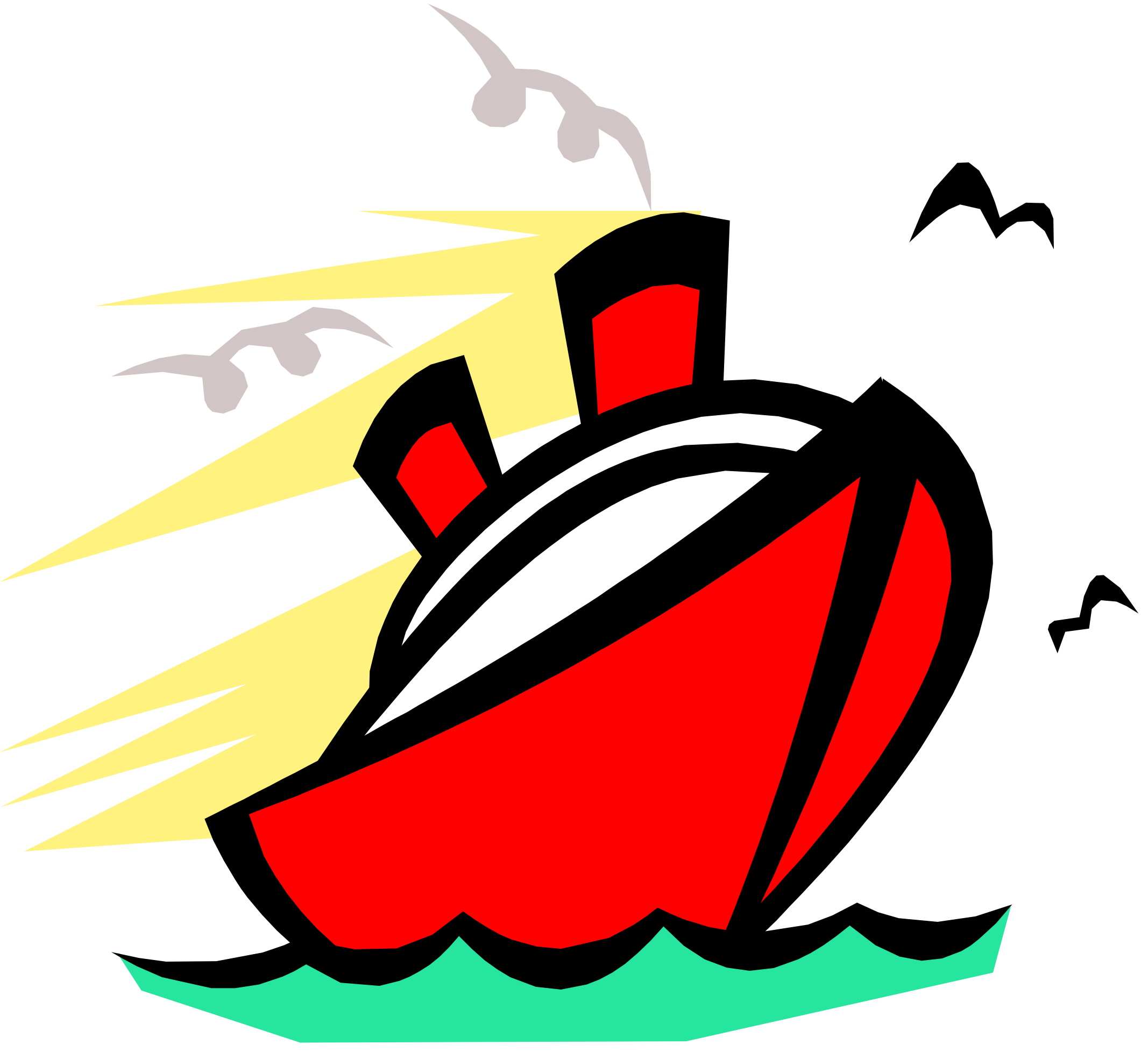 en bateau
en bateau
en bateau
en bateau
en bateau
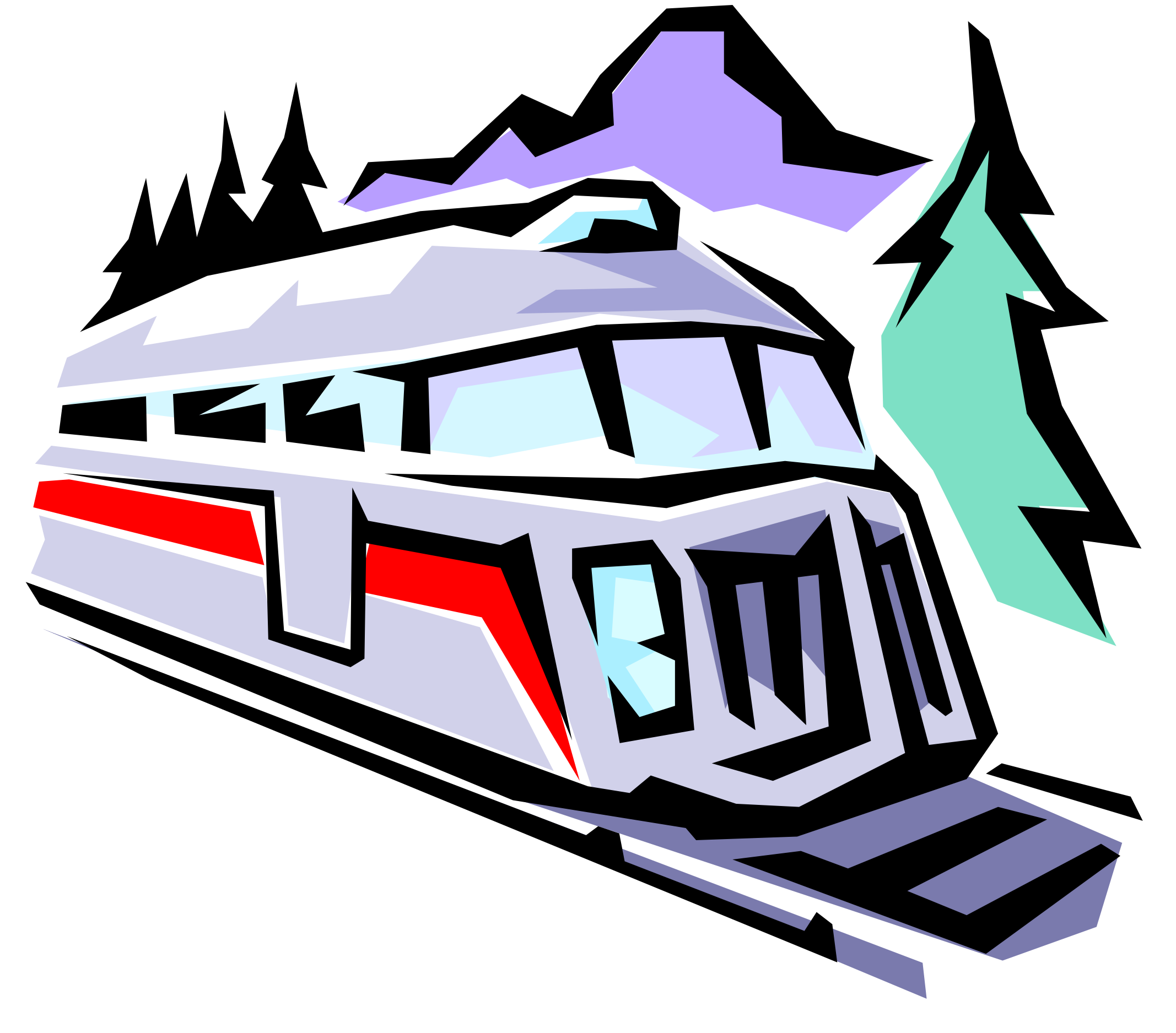 en train
en train
en train
en train
en voiture
en voiture
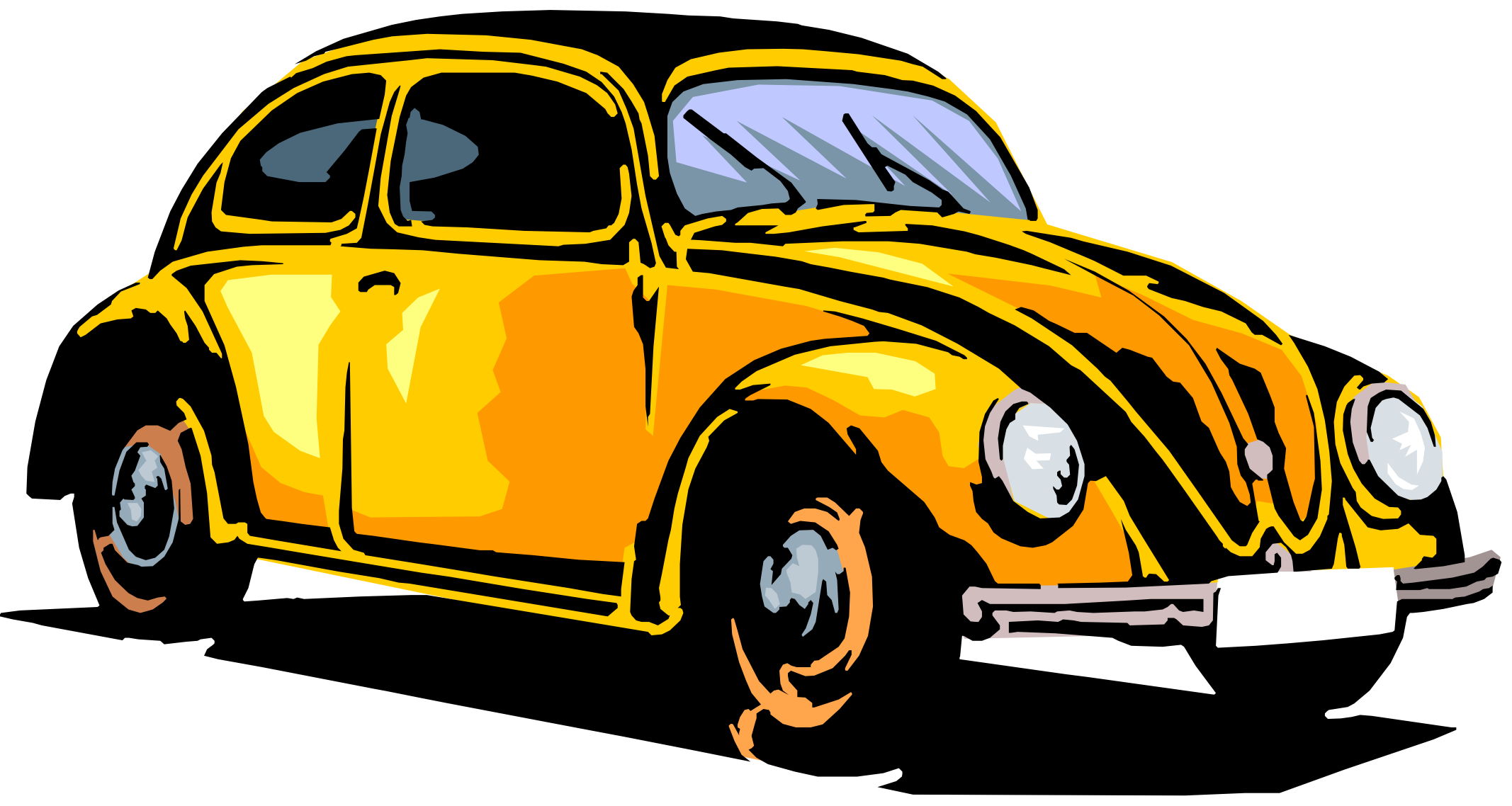 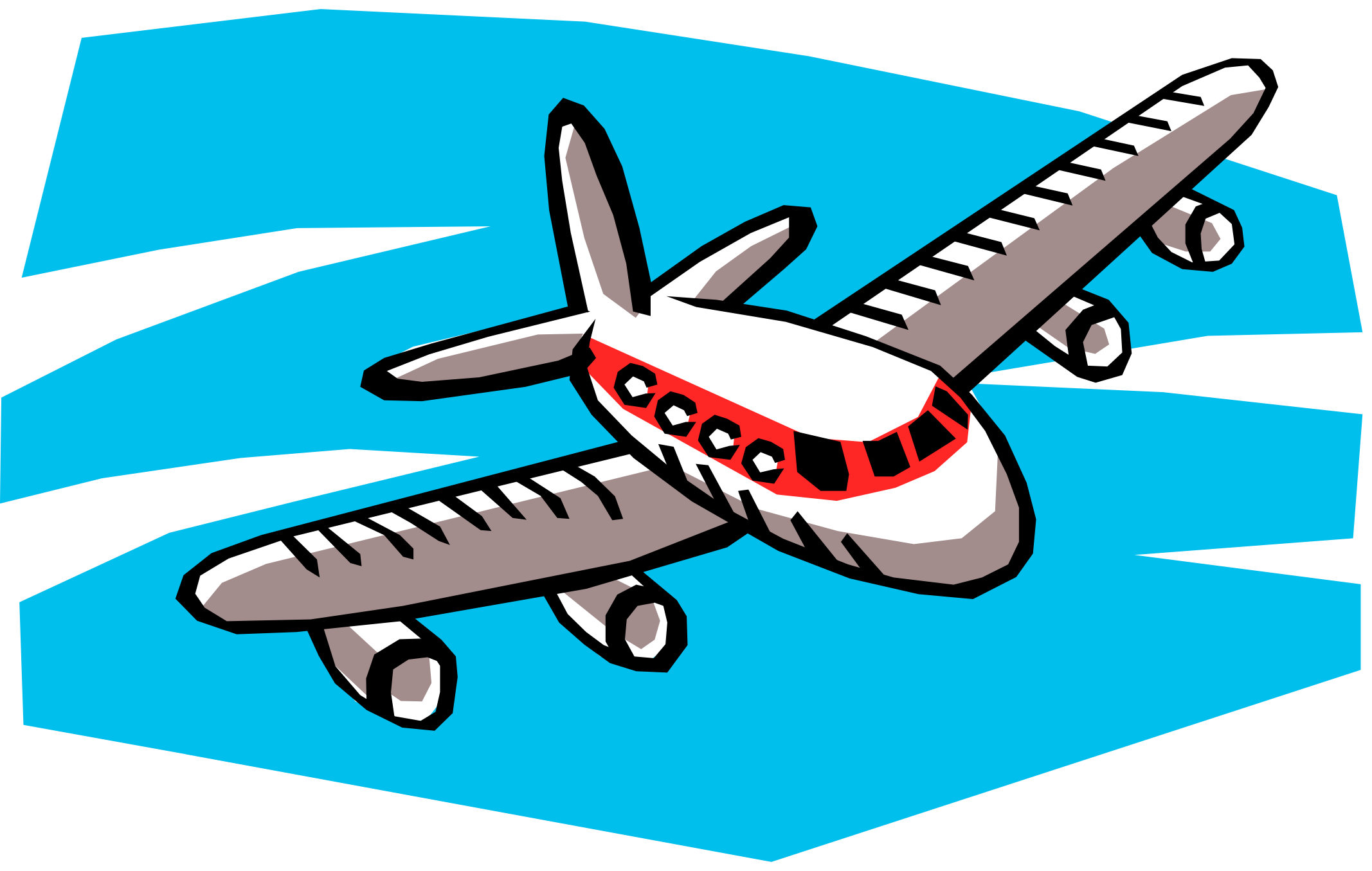 en avion
en avion
en avion
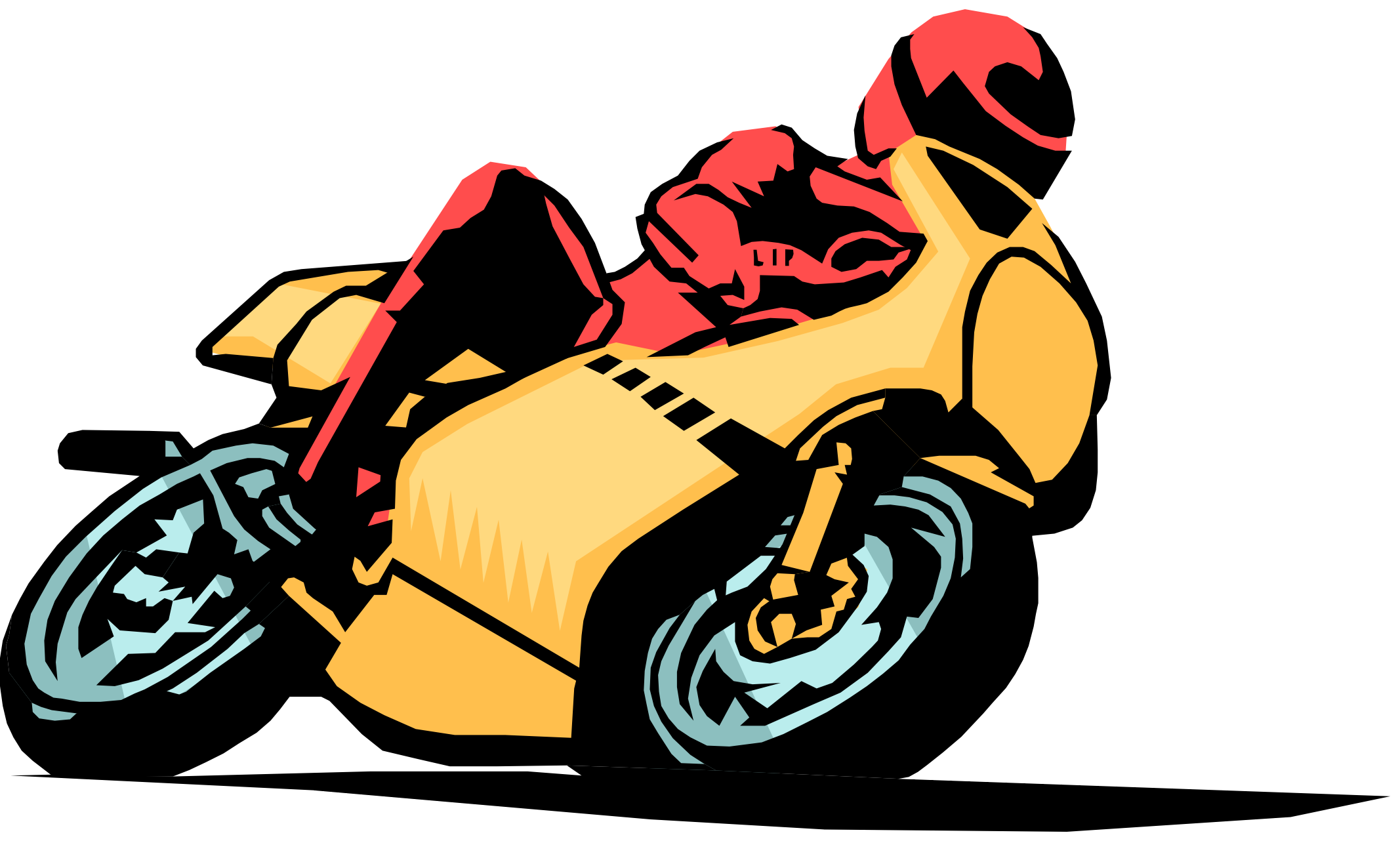 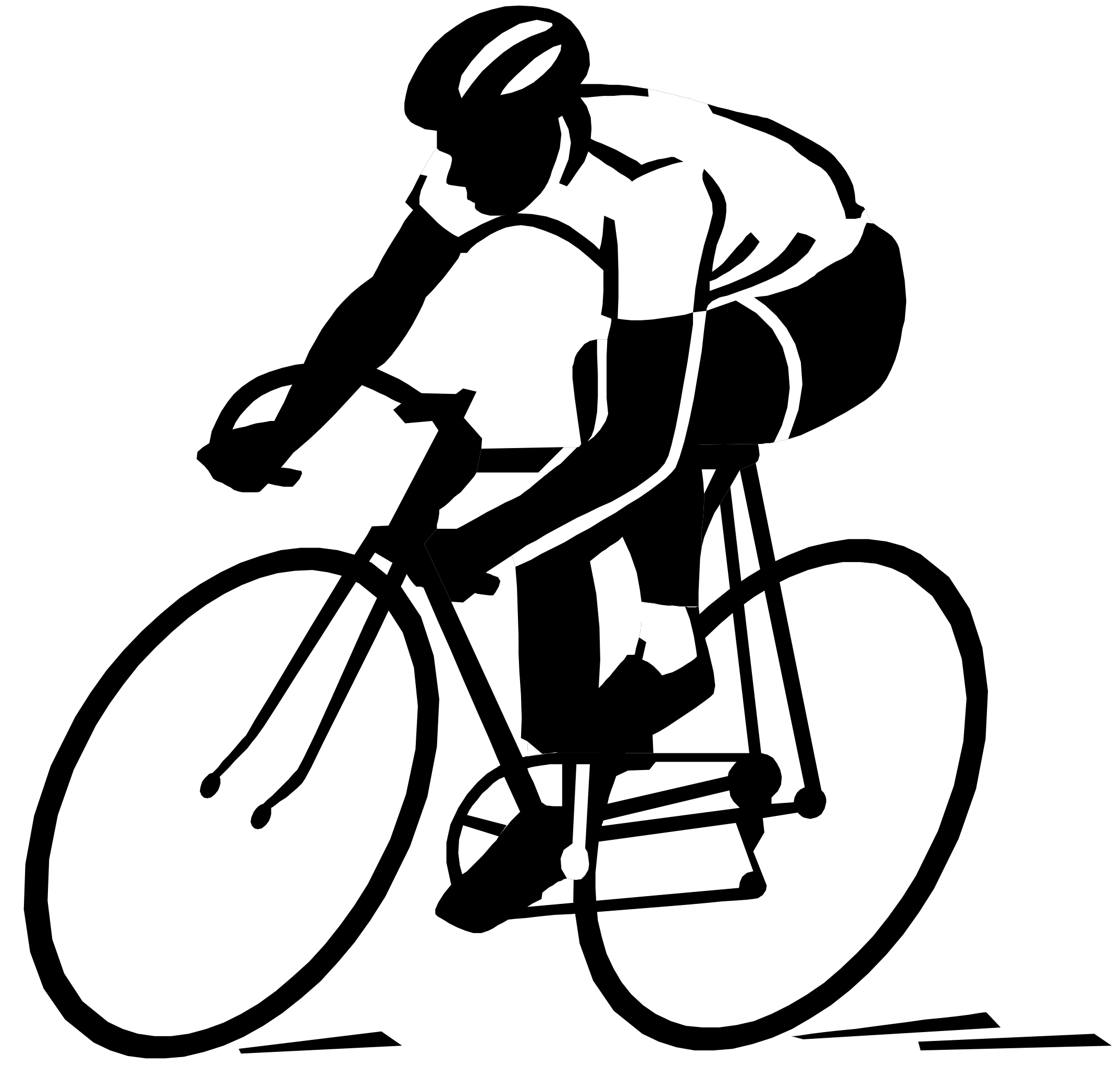 à moto
à moto
à moto
à moto
à moto
à moto
en vélo
en vélo
en vélo
en vélo
en vélo
en vélo
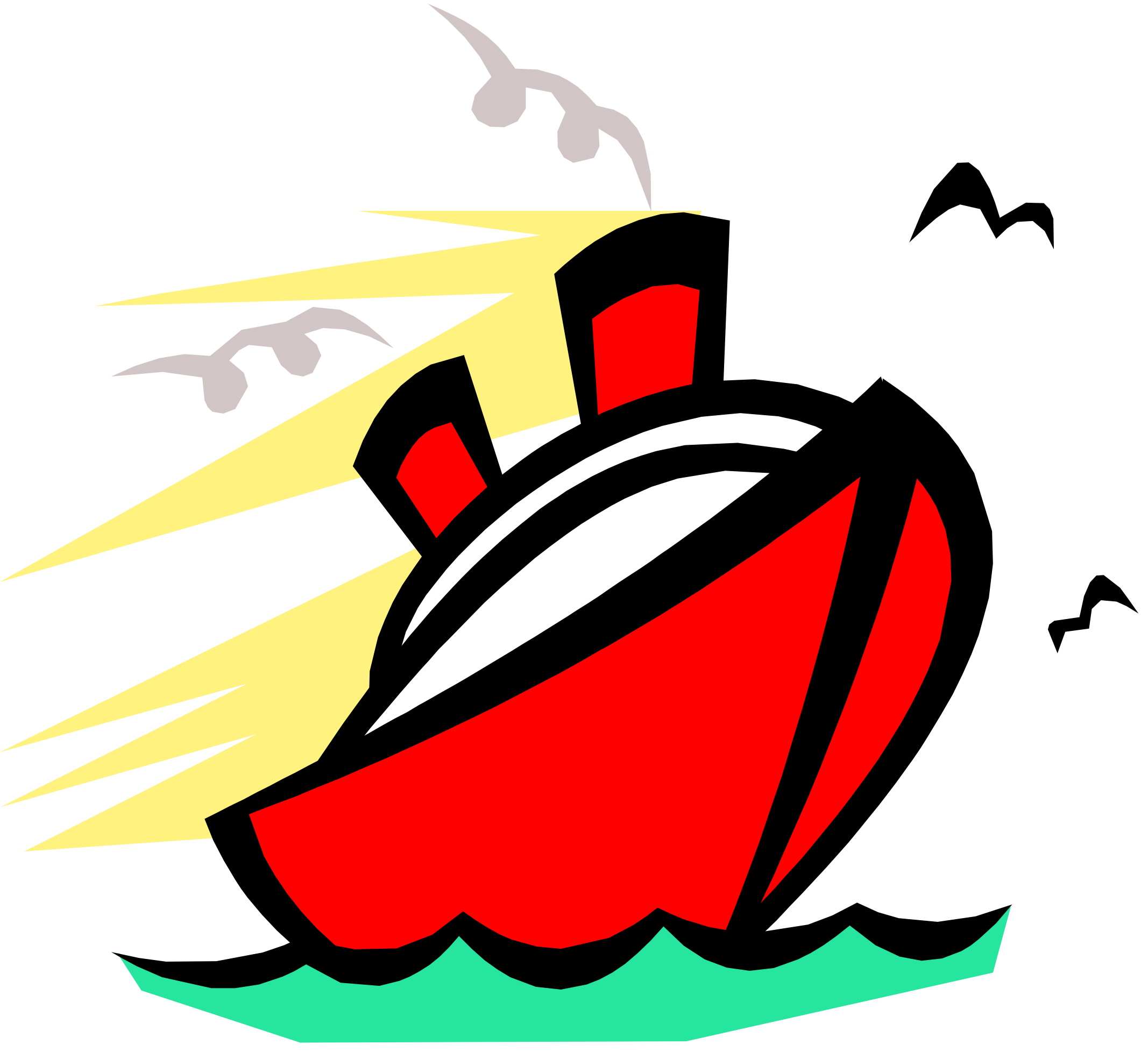 en bateau
en bateau
en bateau
en bateau
en bateau
en voiture
en voiture
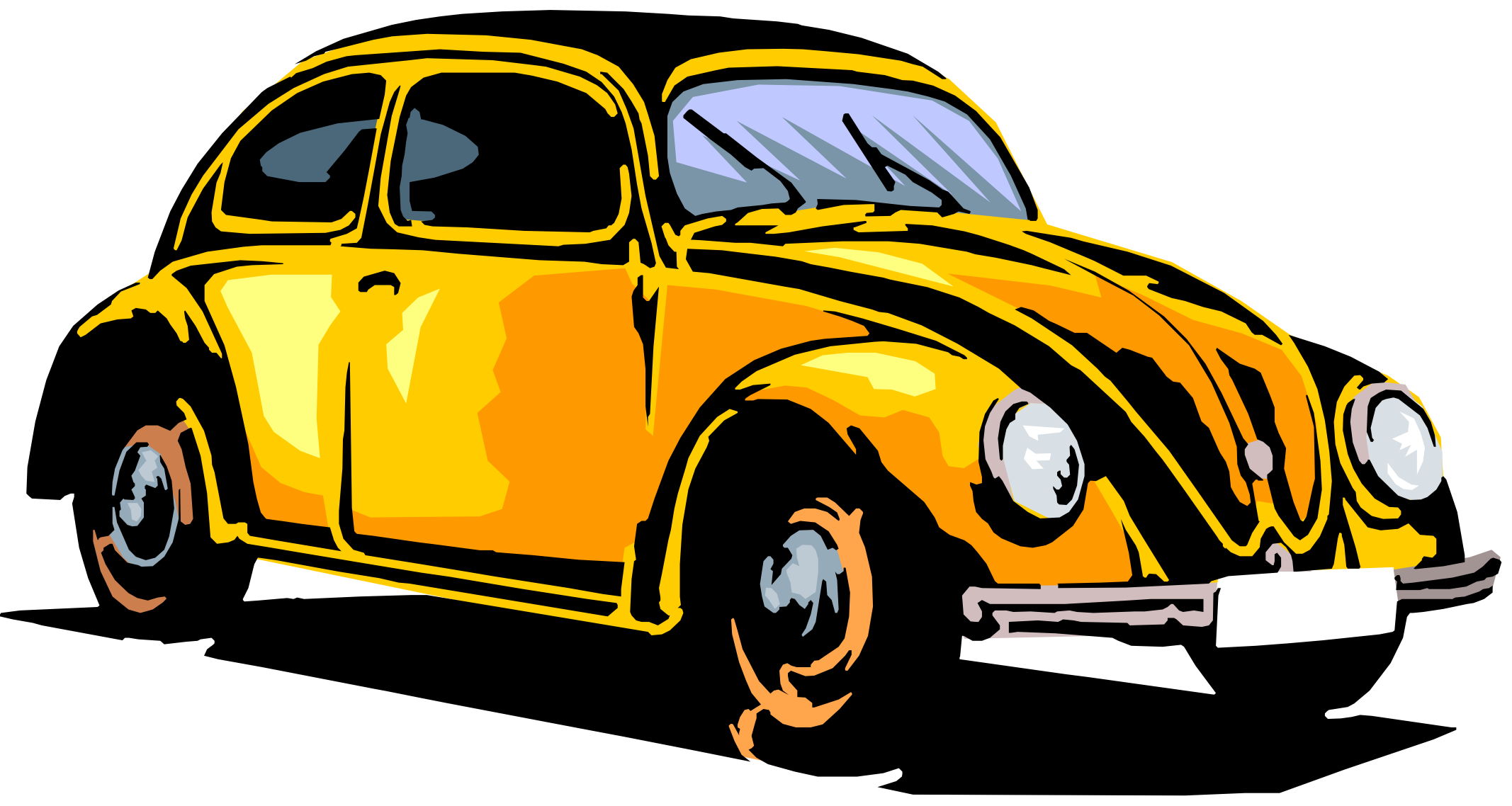 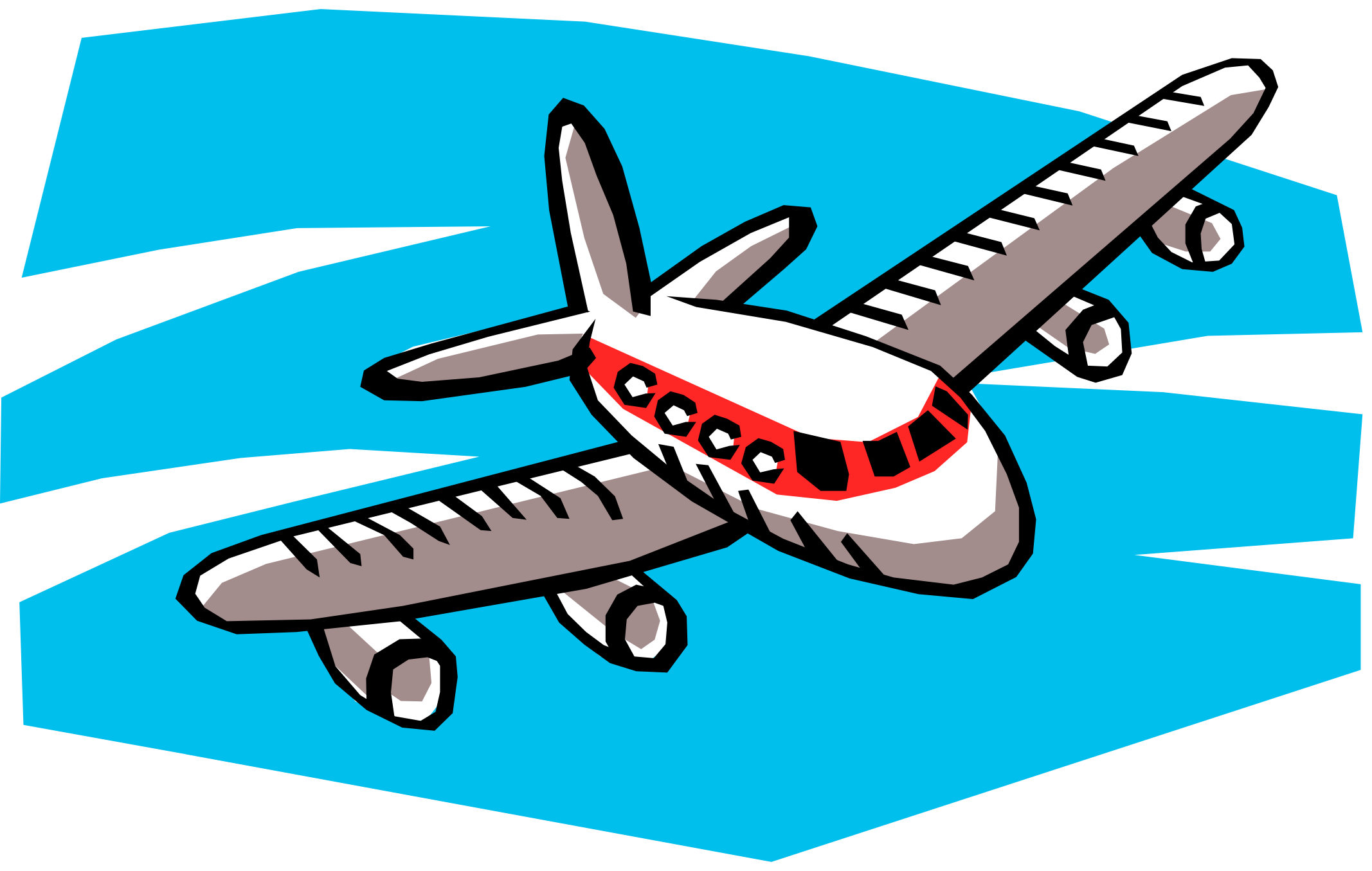 en avion
en avion
en avion
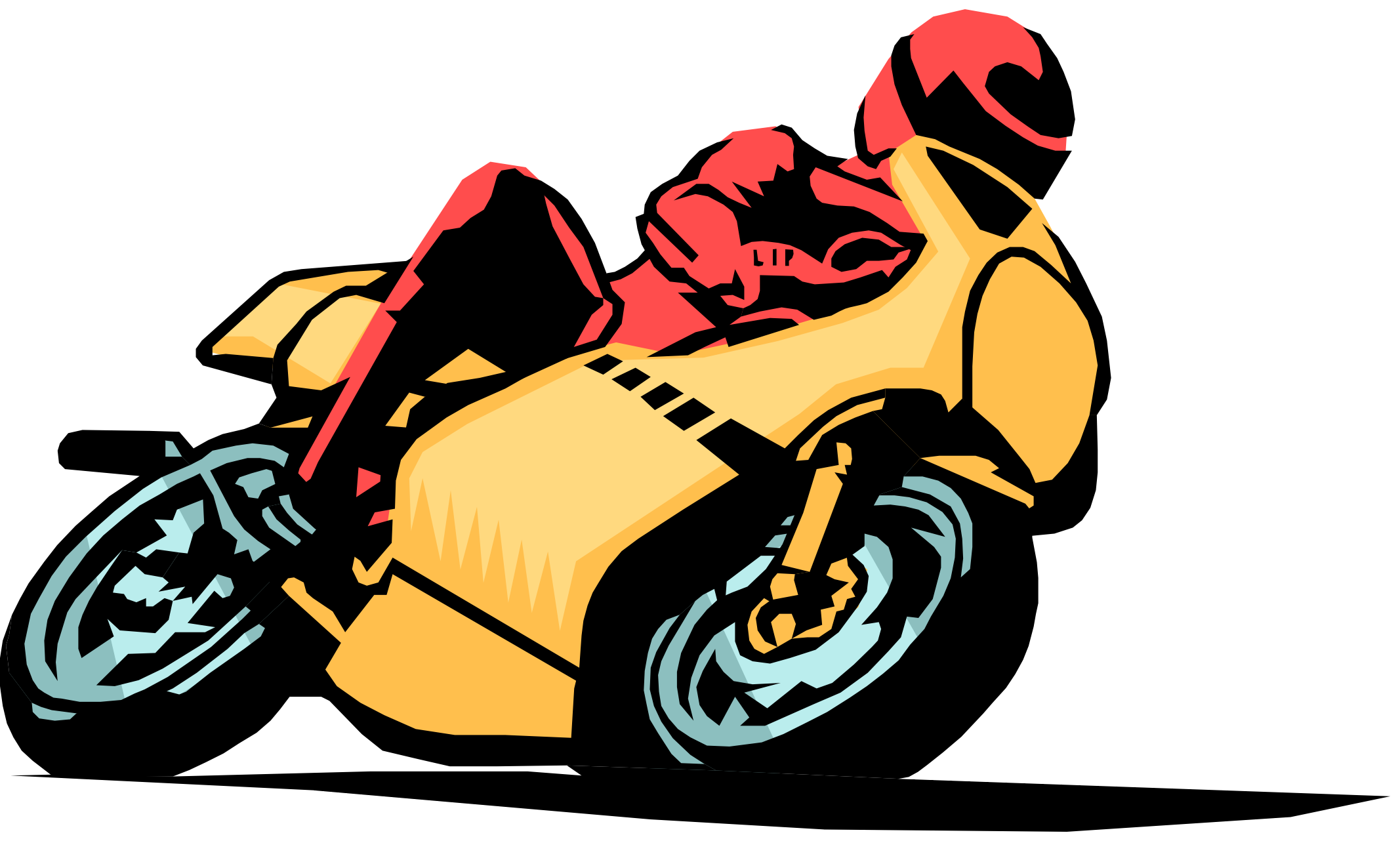 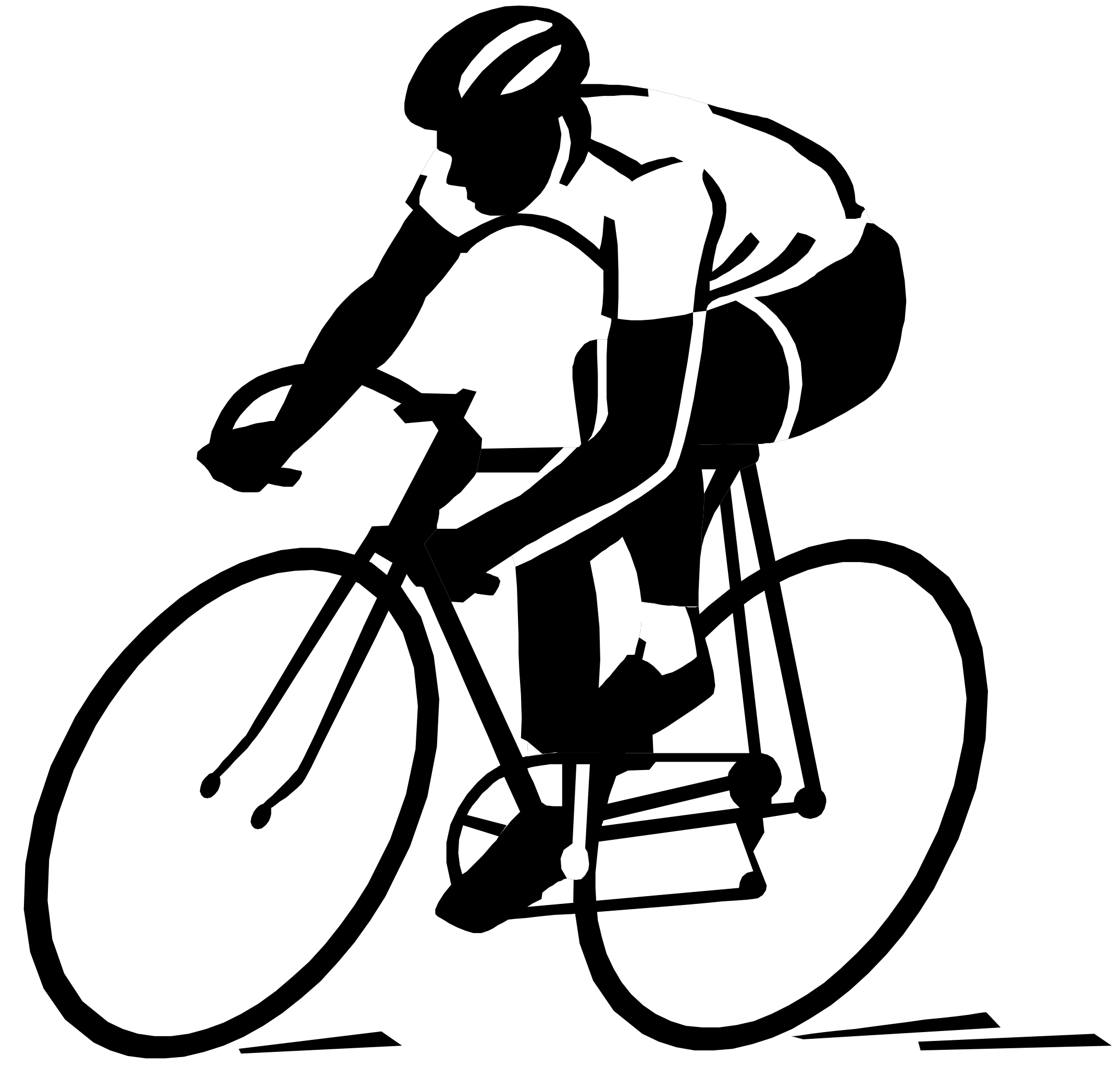 à moto
à moto
à moto
à moto
à moto
à moto
en vélo
en vélo
en vélo
en vélo
en vélo
en vélo
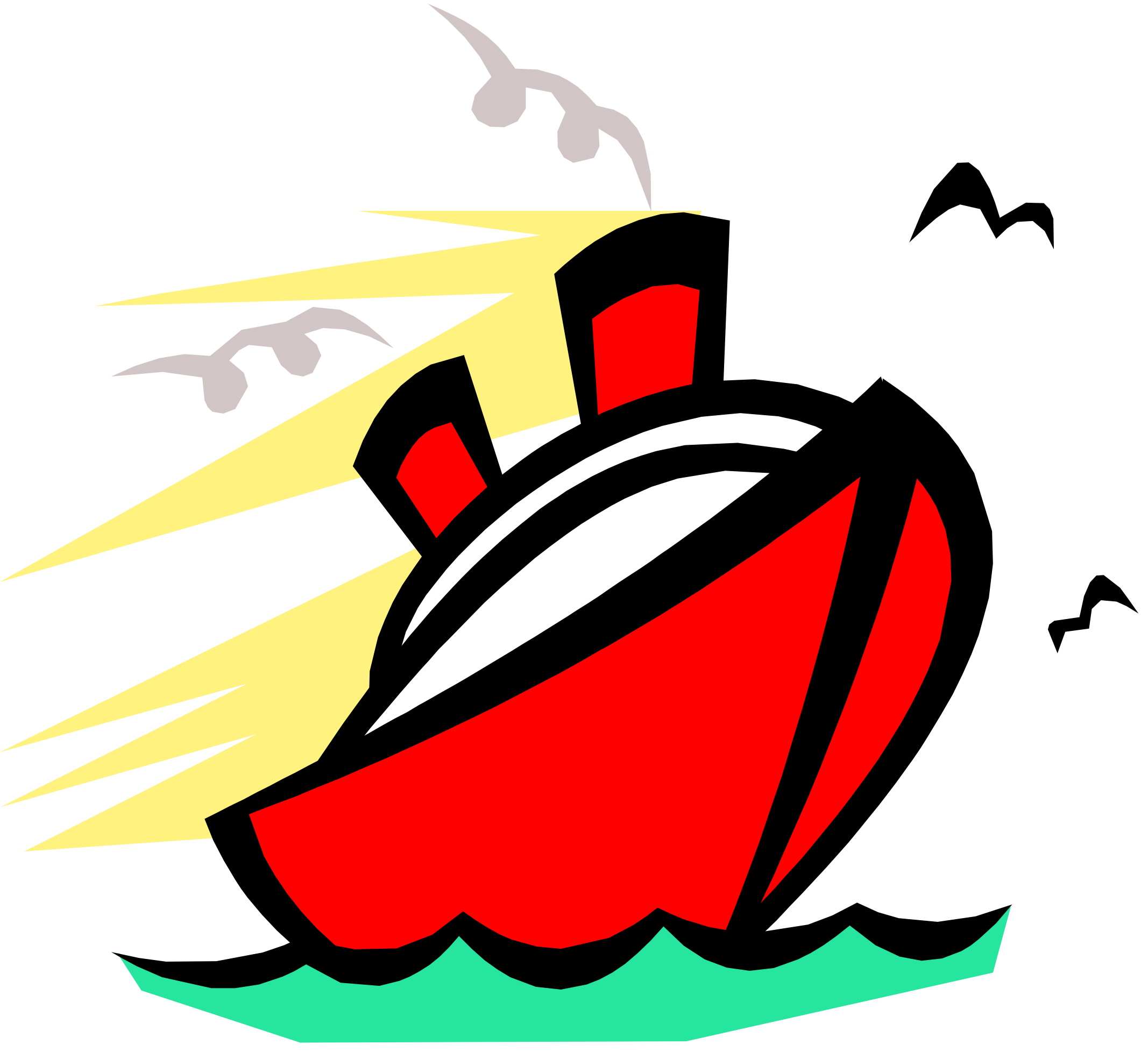 en bateau
en bateau
en bateau
en bateau
en bateau
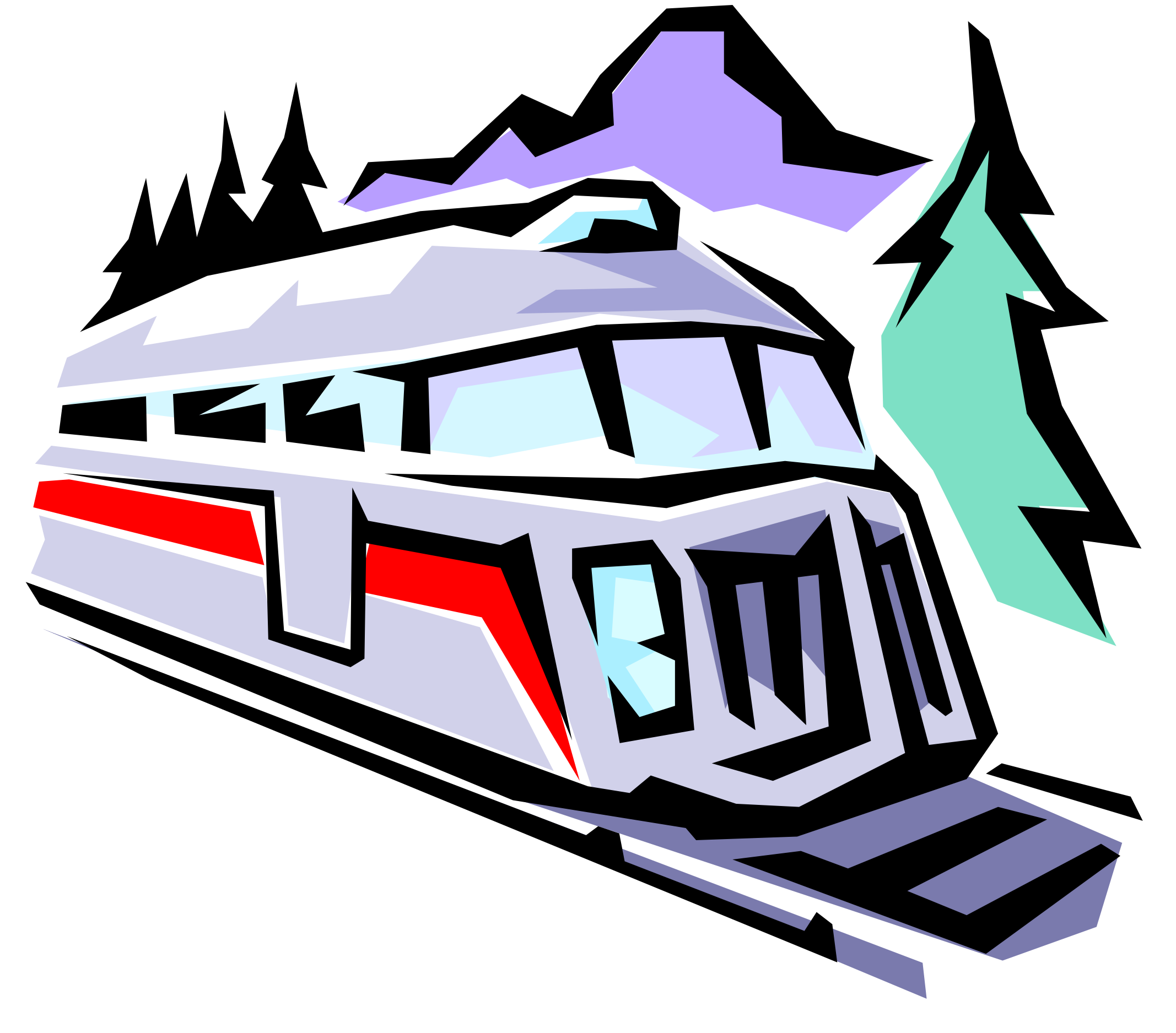 en train
en train
en train
en train
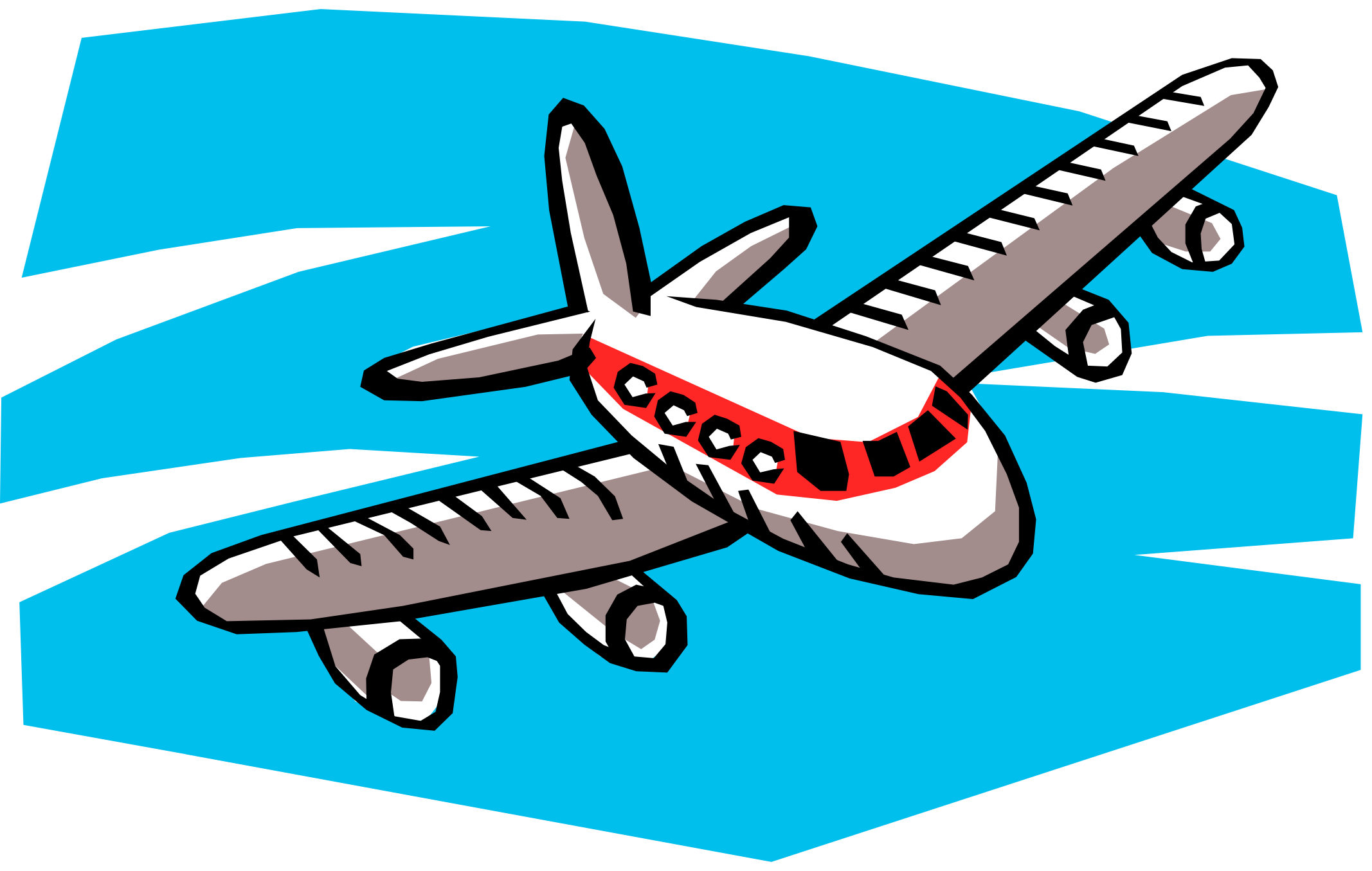 en avion
en avion
en avion
en vélo
à moto
en avion
en bateau
en train
en voiture
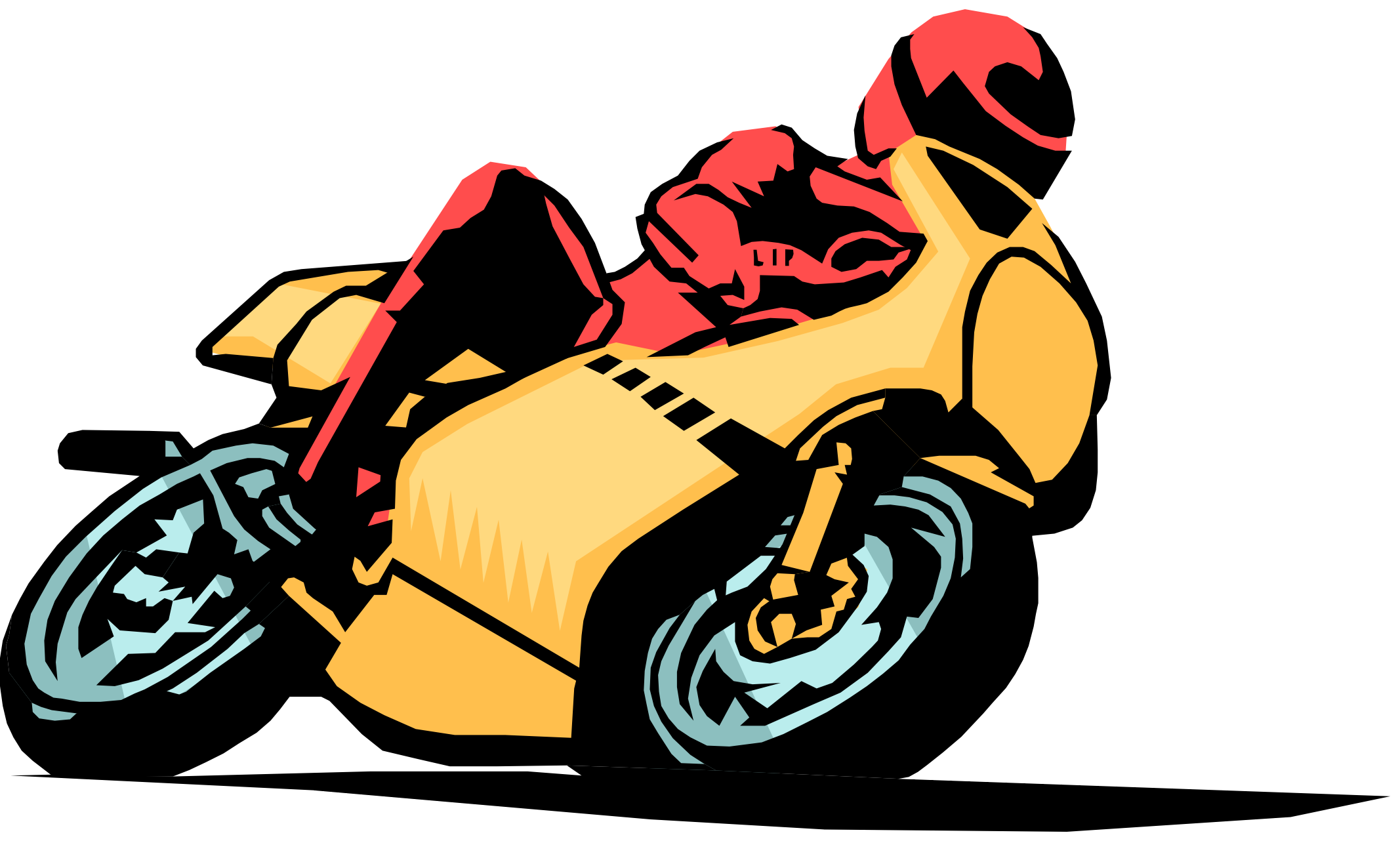 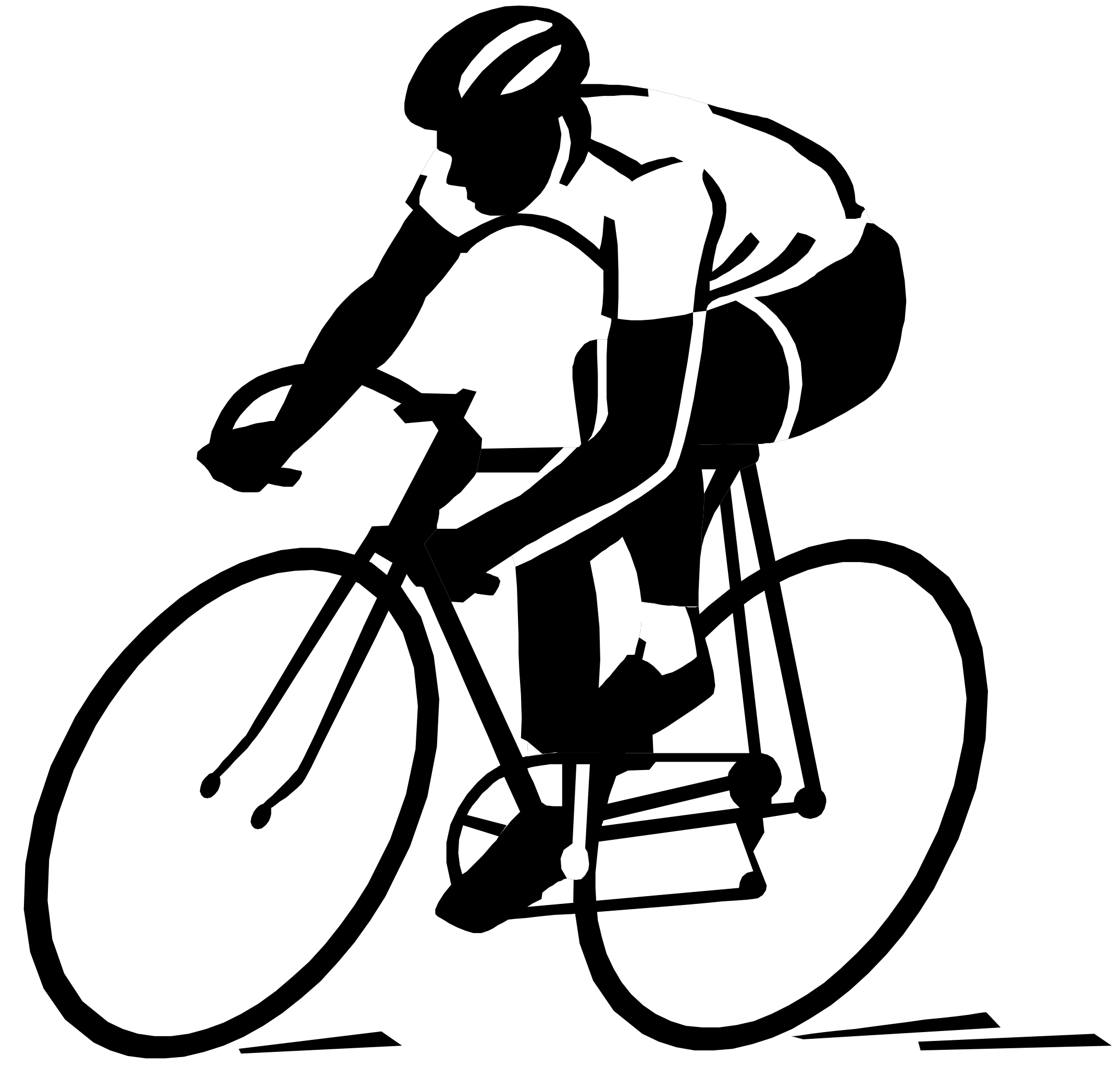 à moto
en vélo
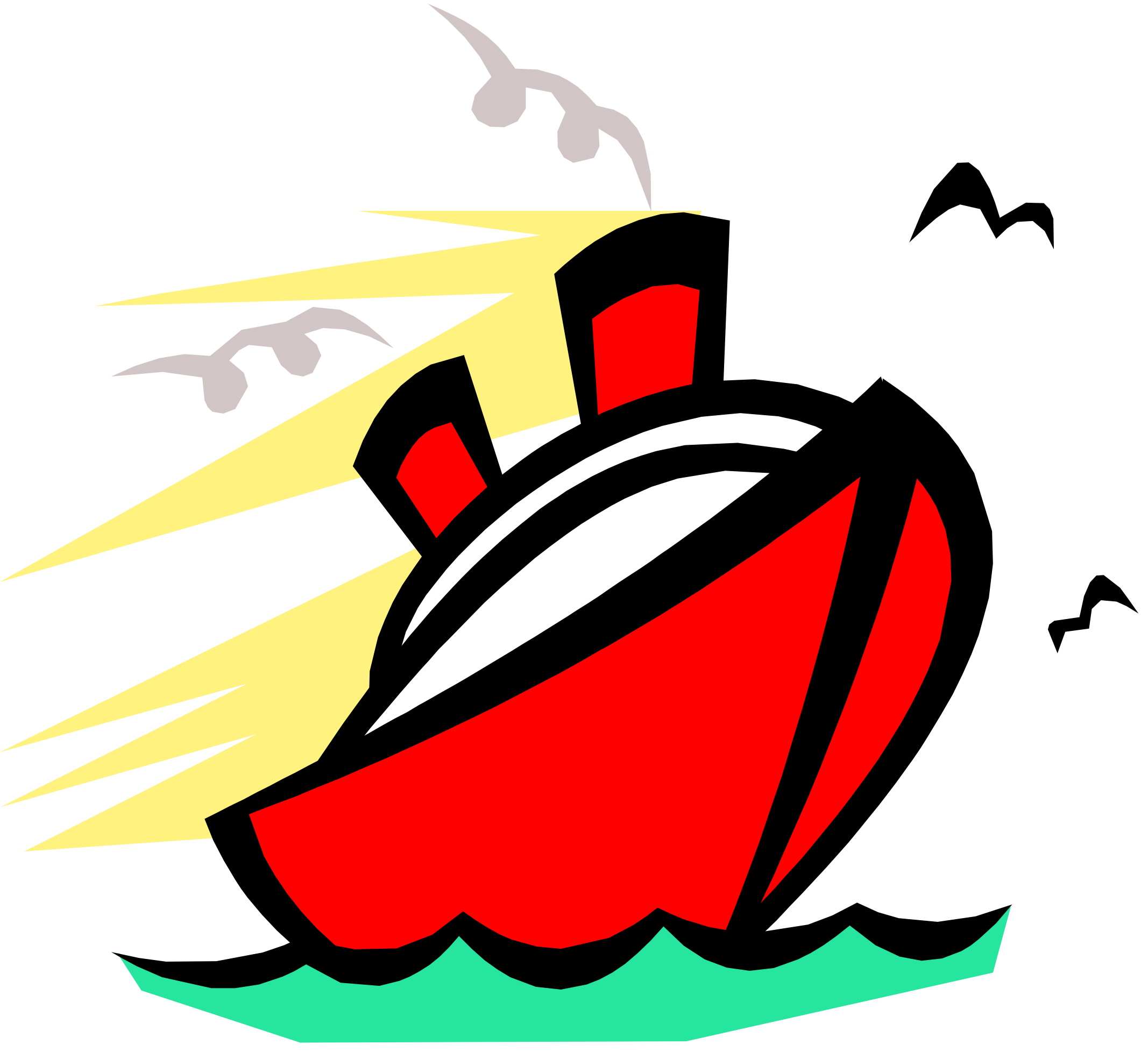 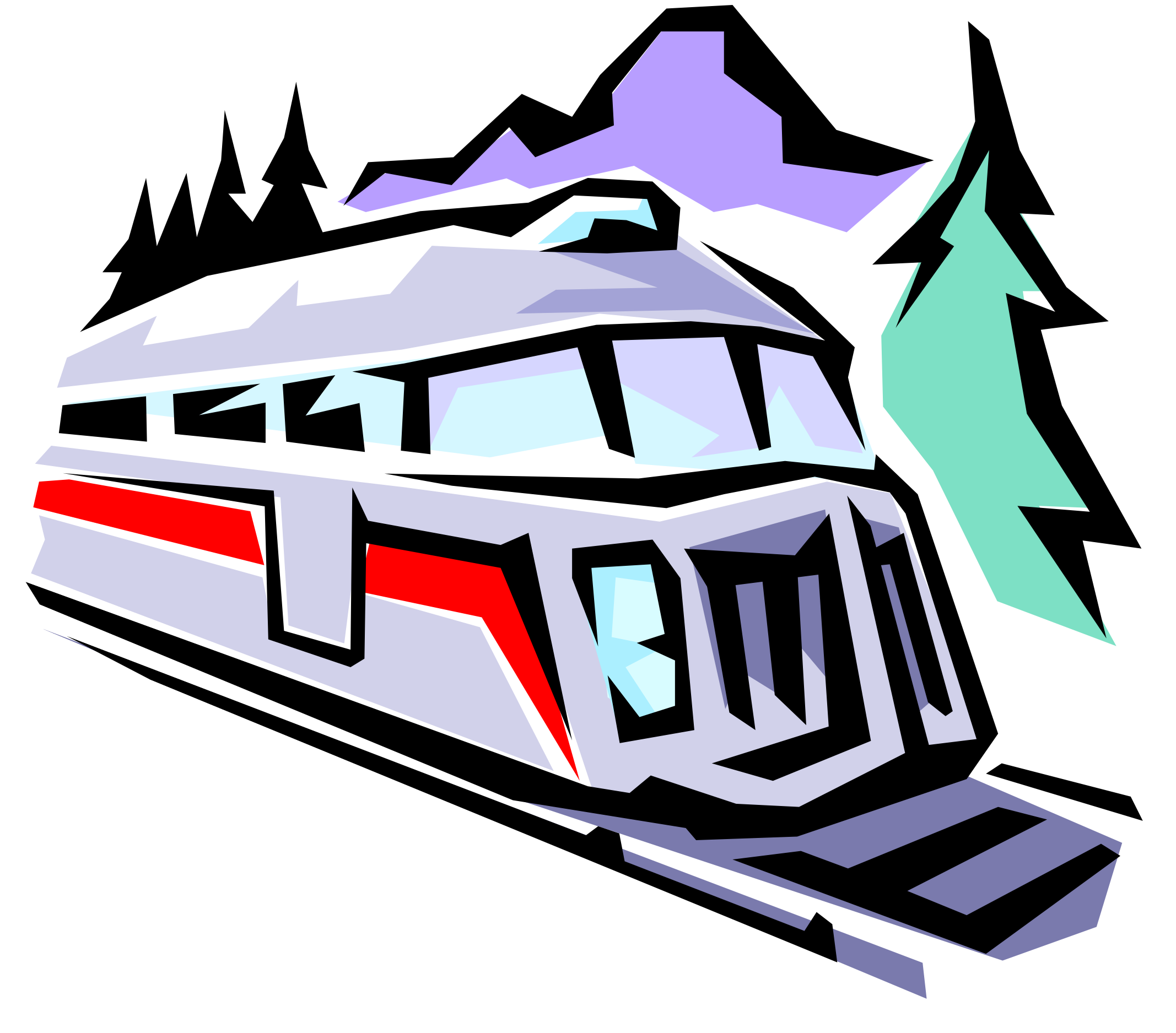 en bateau
en train
en voiture
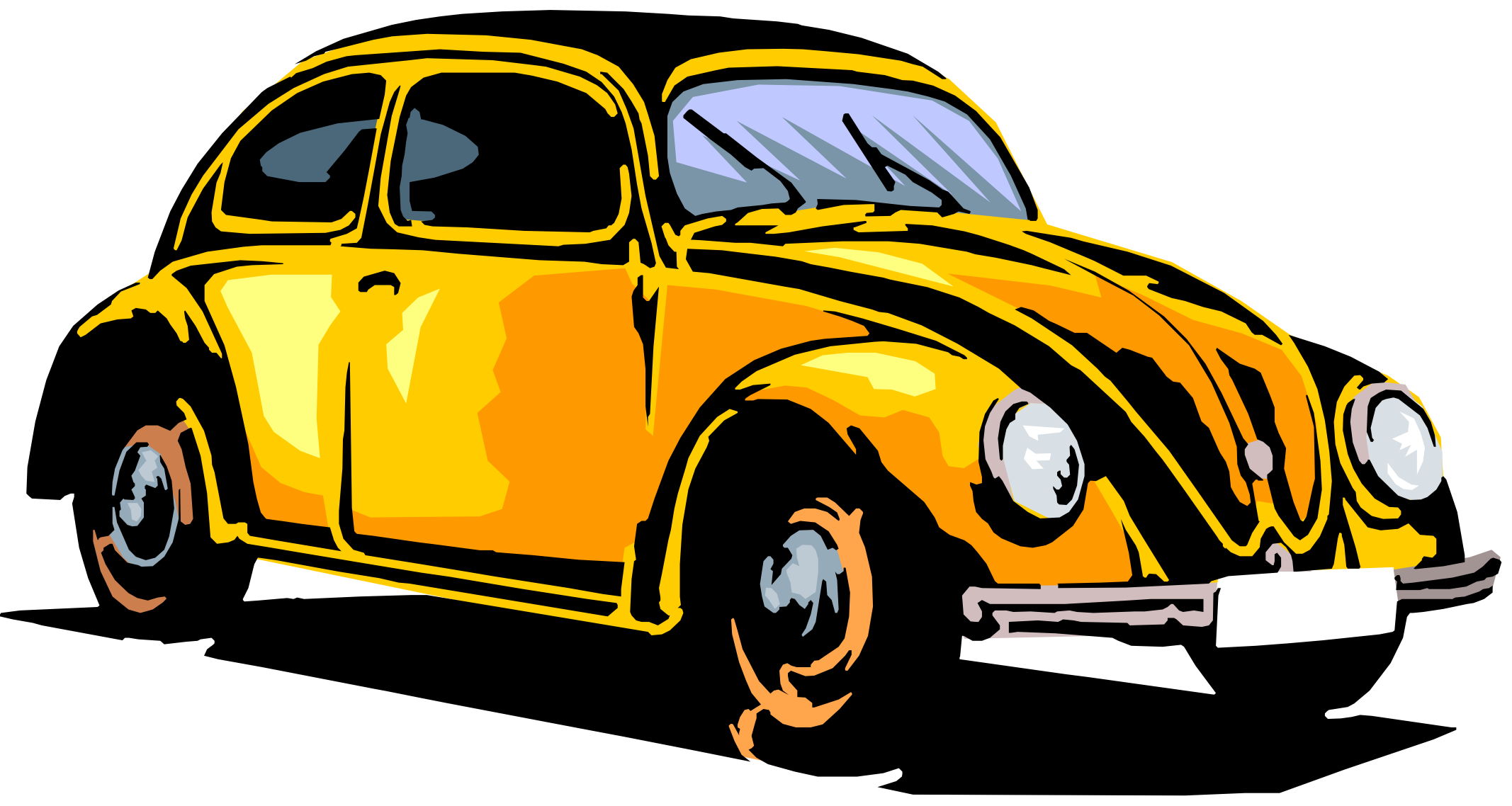 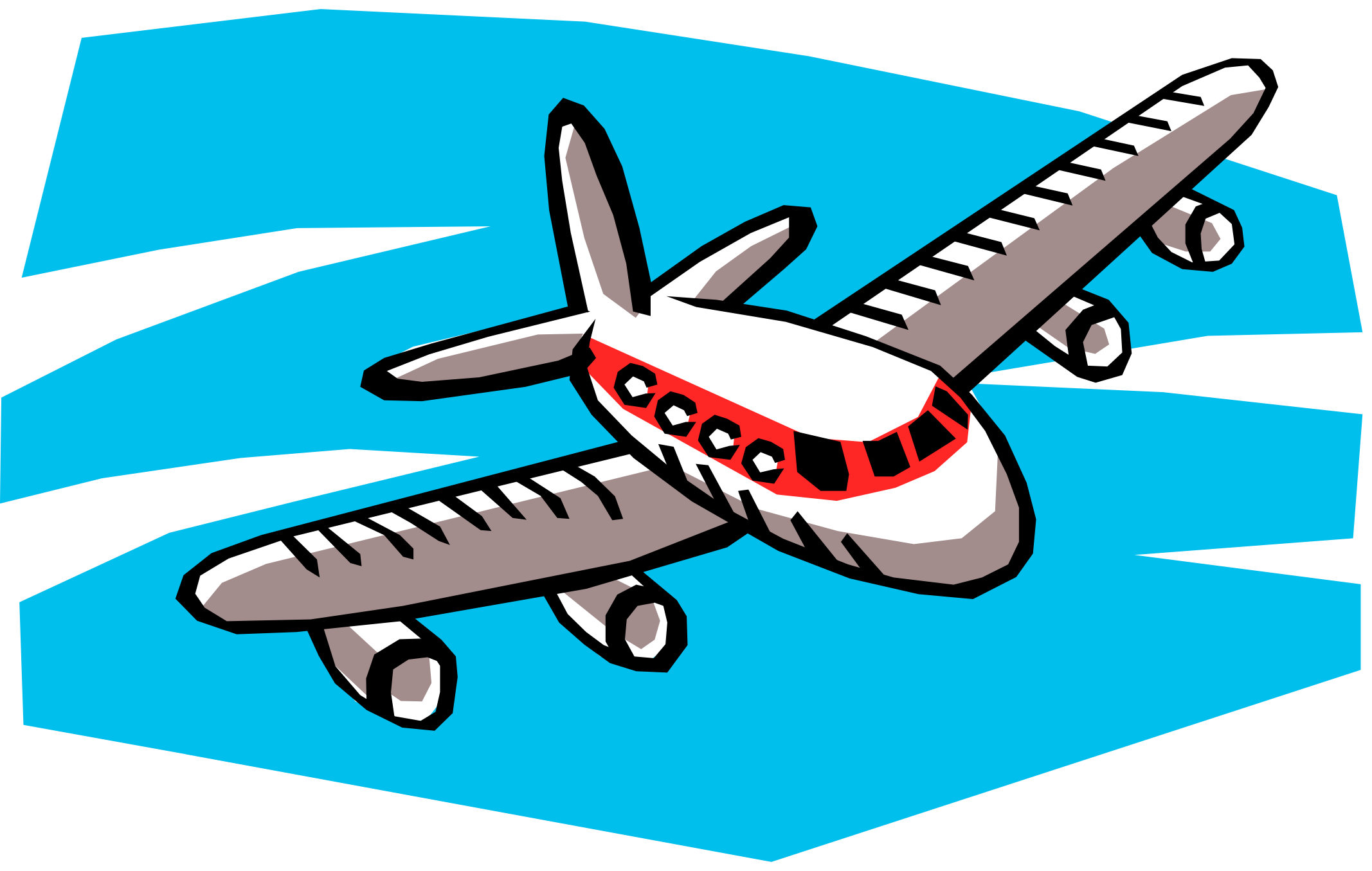 en avion
O
X
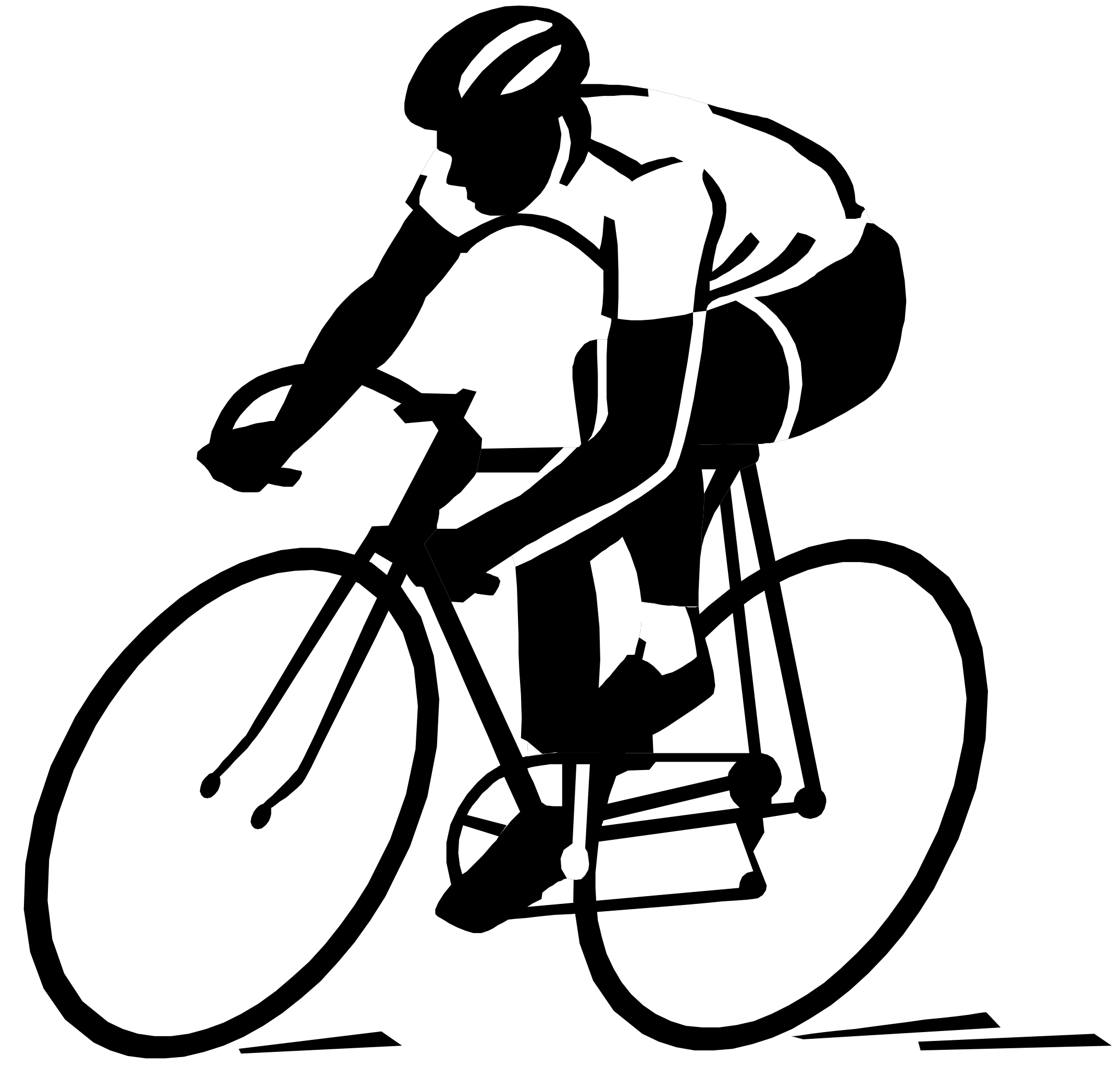 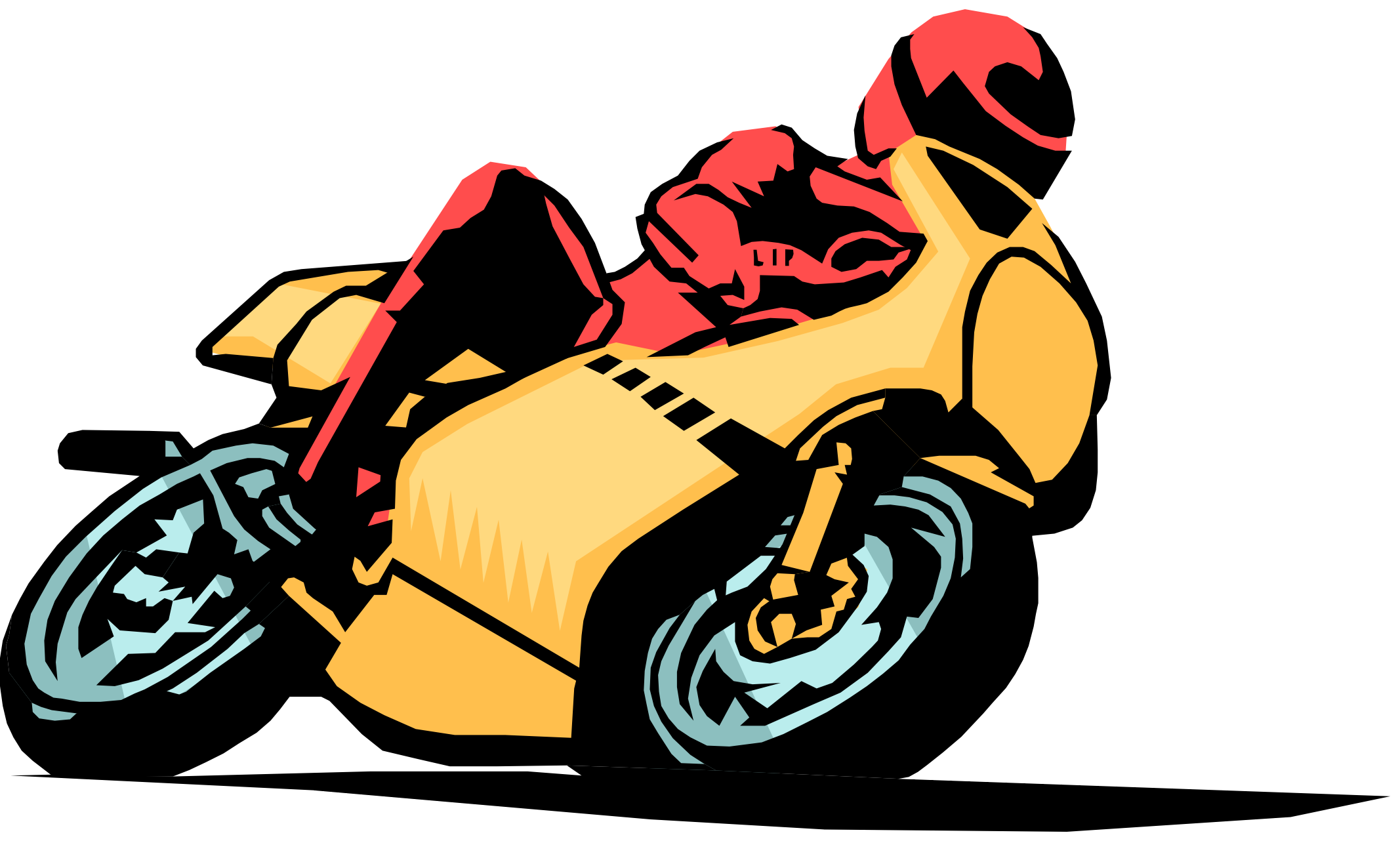 O
X
O
X
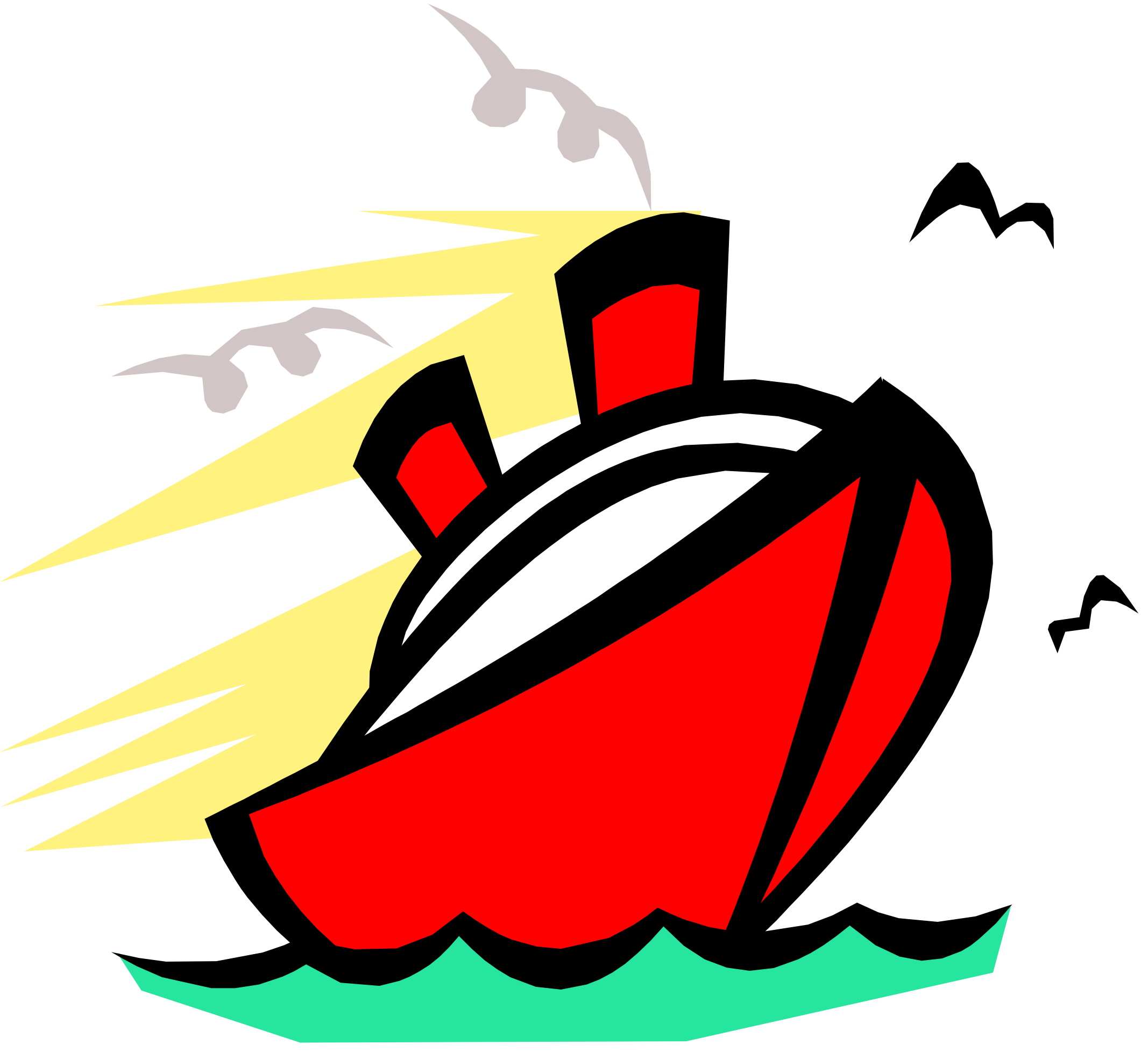 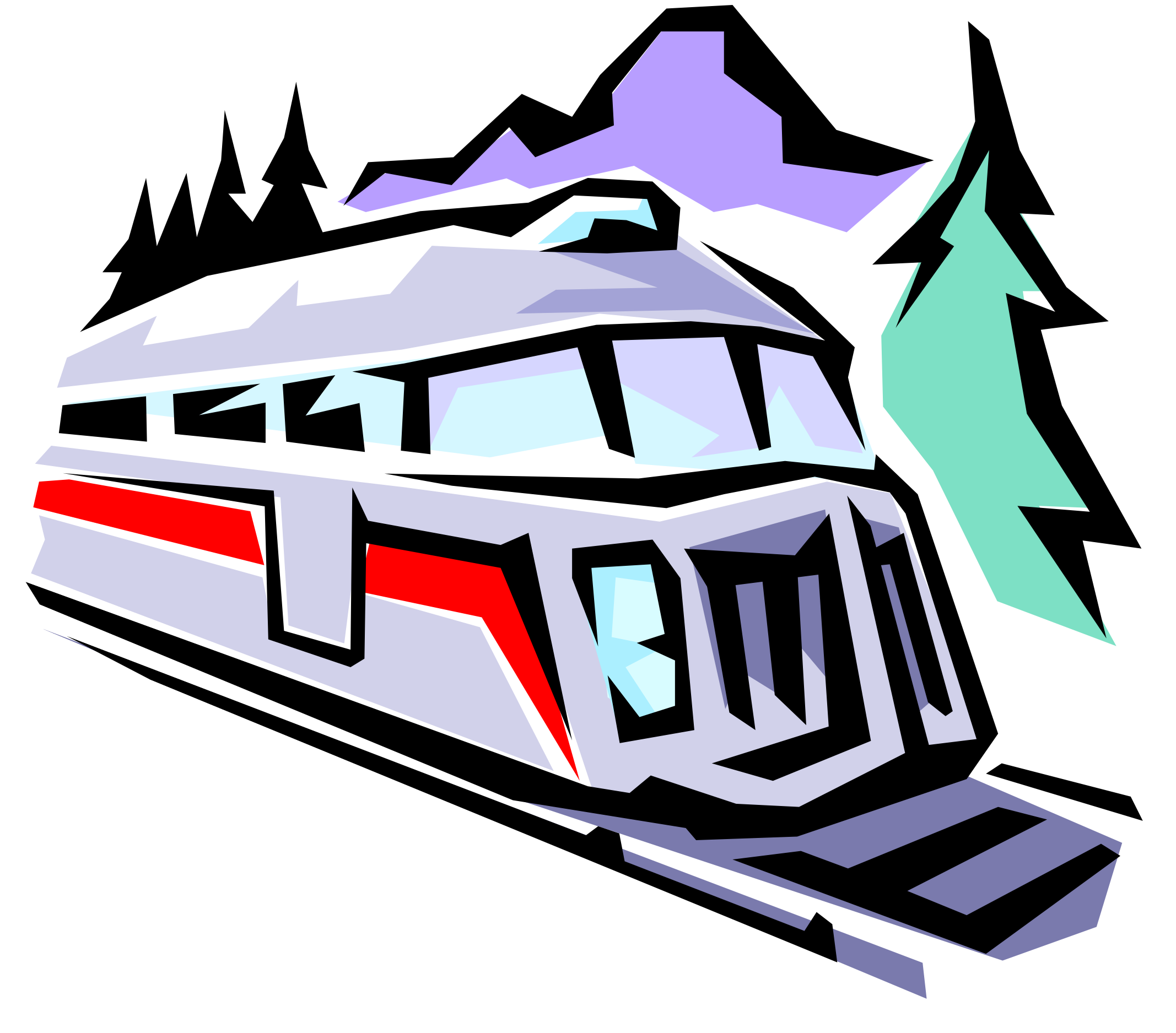 O
X
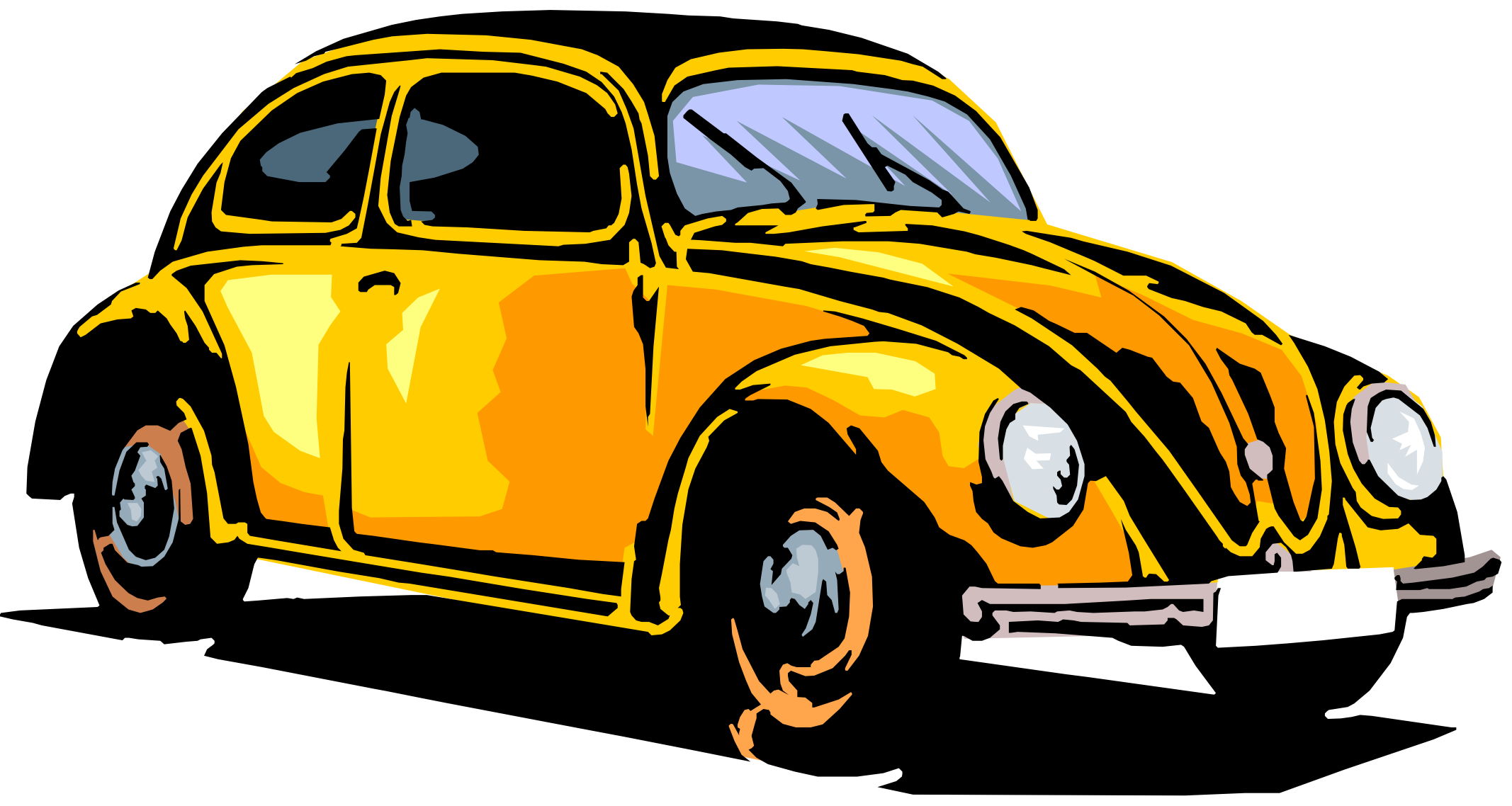 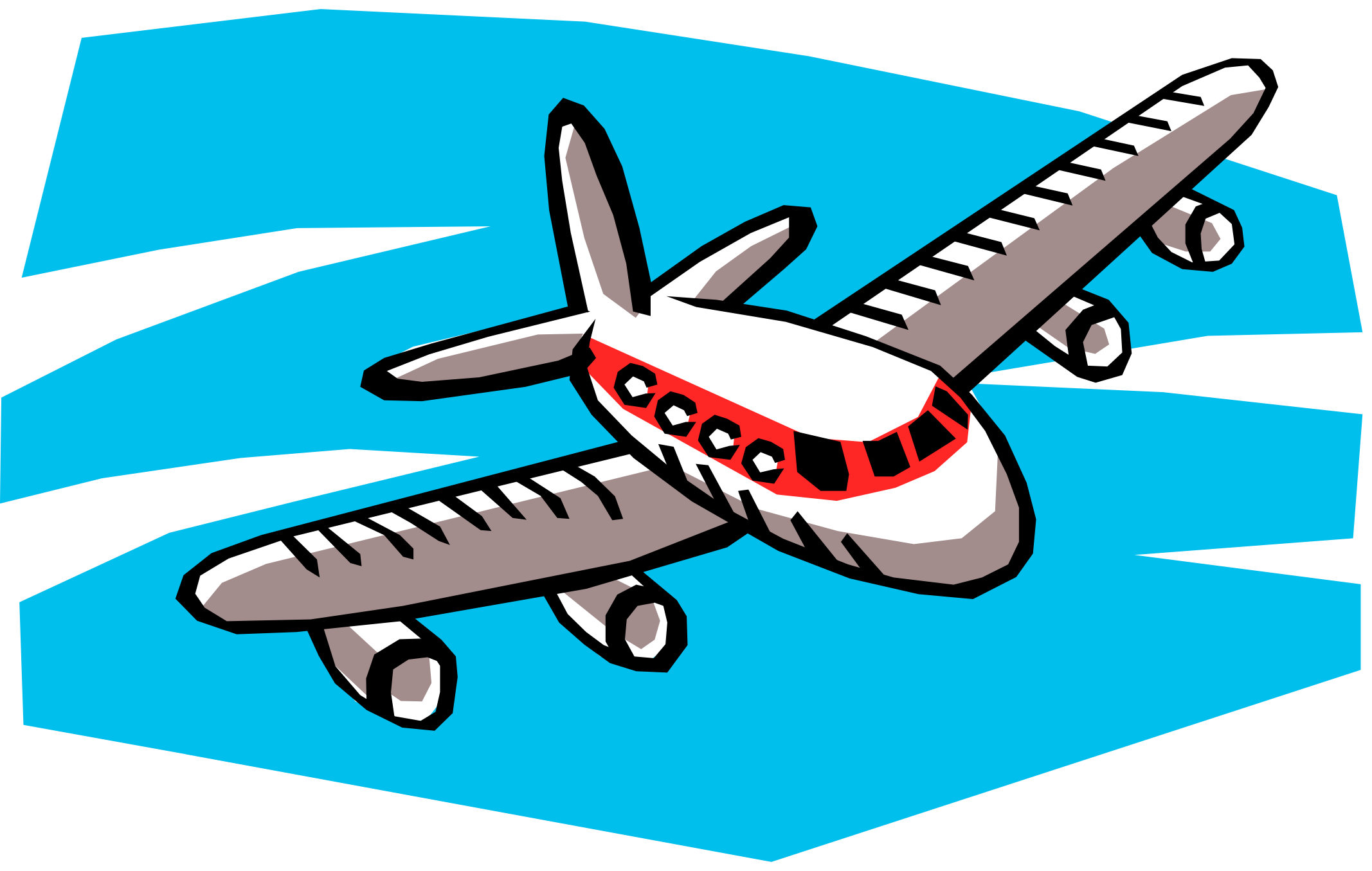 O
X
Je vais…….
I go…
On y va…
Lets go/we are going…
Vacances
Holidays
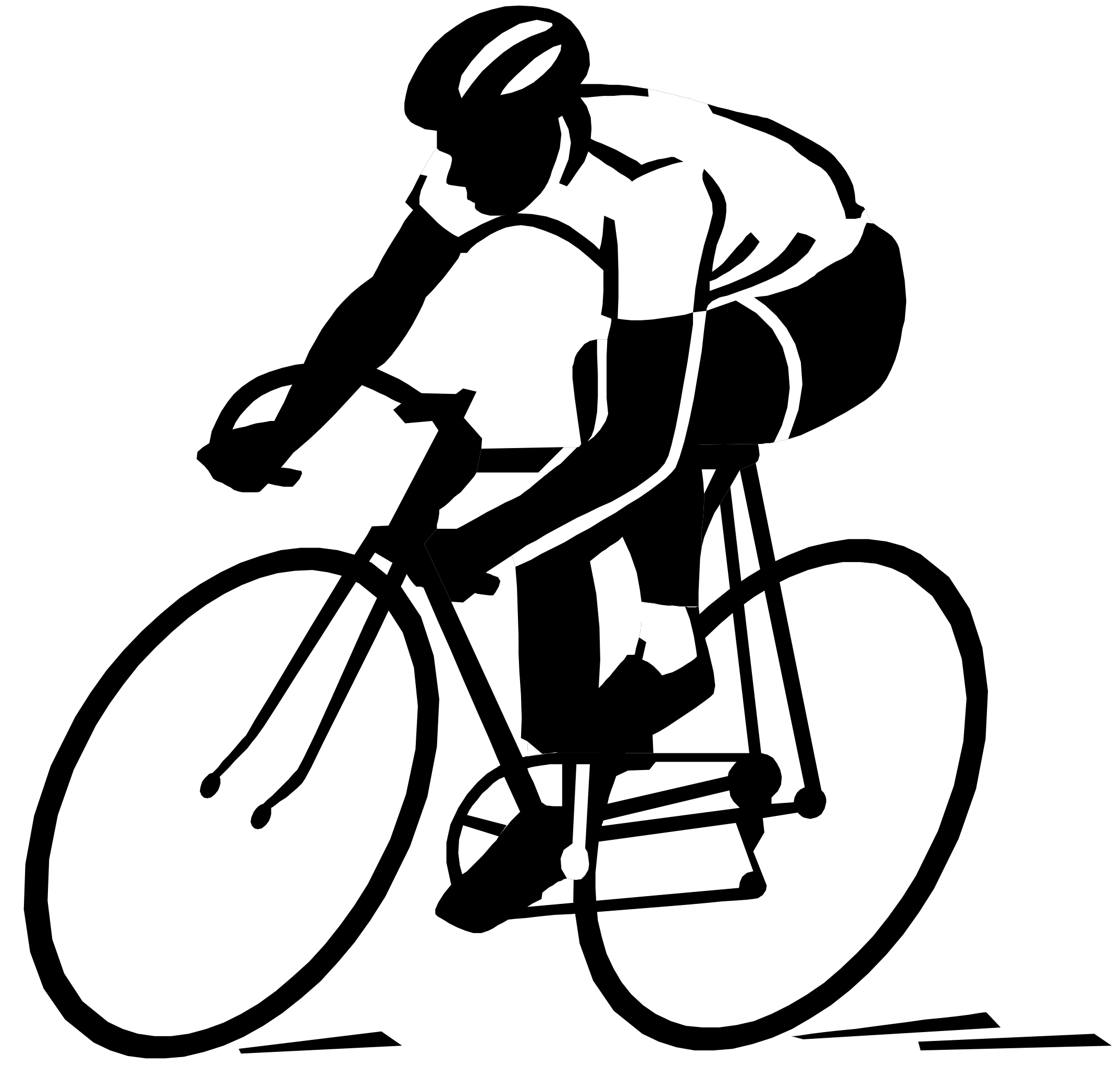 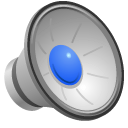 Rouge…

Rouge…

On y va en vélo, on y va en moto, 
on y va en voiture et en fusée

On y va en bateau, on y va en avion on y va en voiture et en fusée 

En vélo…
En moto…
En voiture….et en fusée

En bateau…
En avion…
En voiture… et en fusée
Je vais en vélo
Je vais en moto 
Je vais en voiture
En vacances

Rouge arrête
Jaune prépare
Vert avance
On y va (2)

Je vais en bateau
Je vais en avion
Je vais en fusée 
En vacances
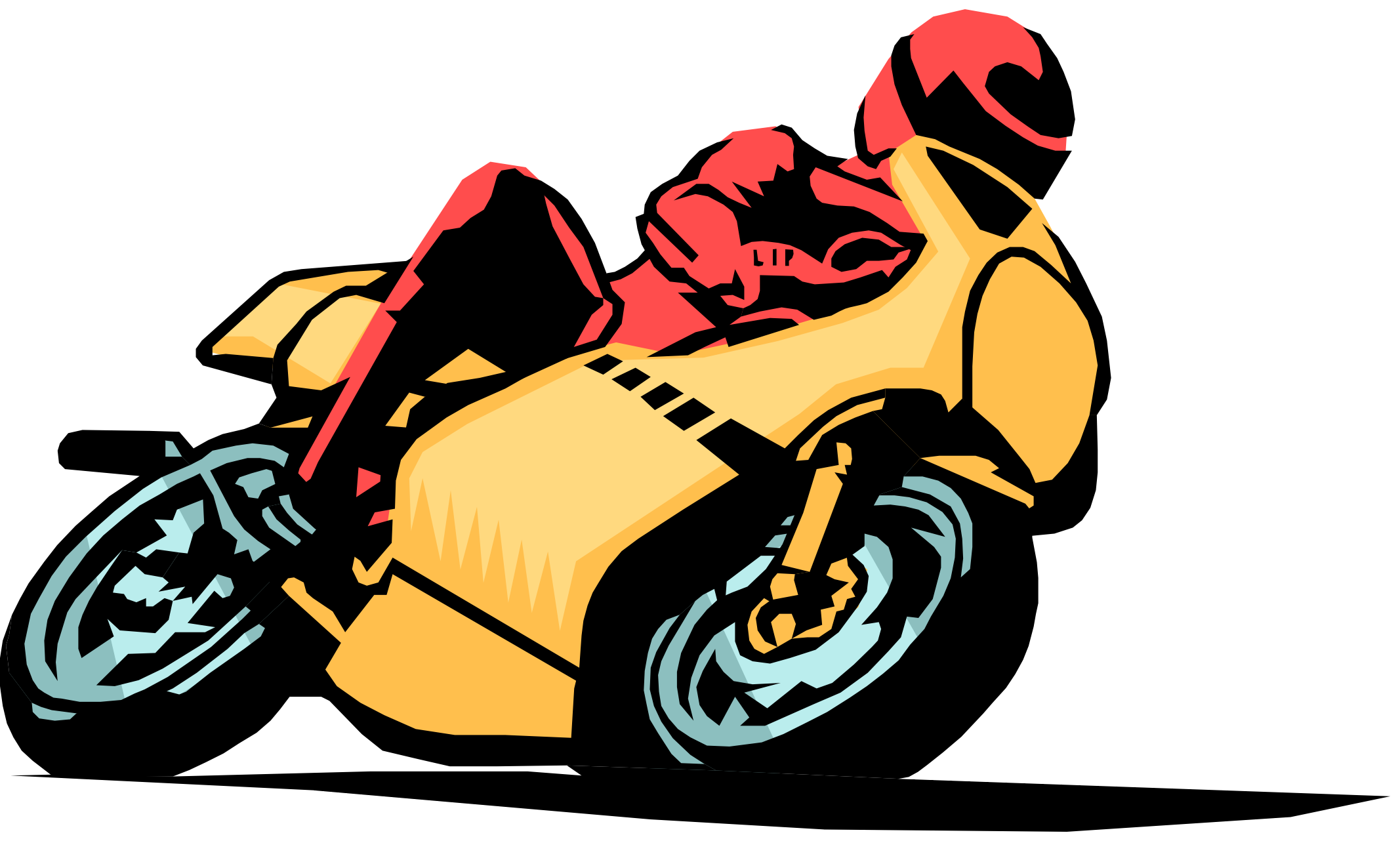 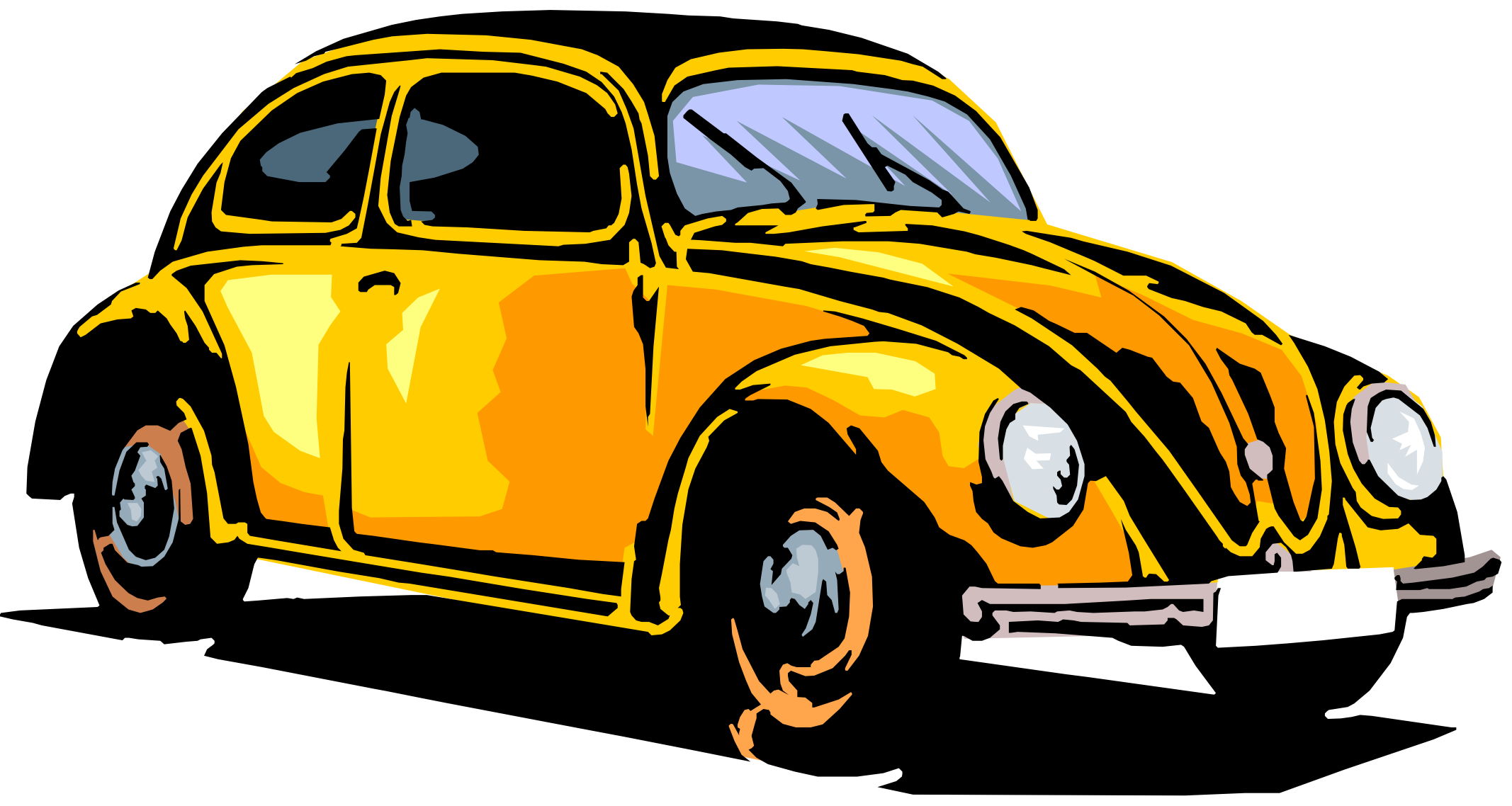 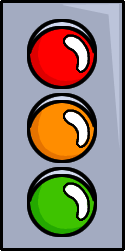 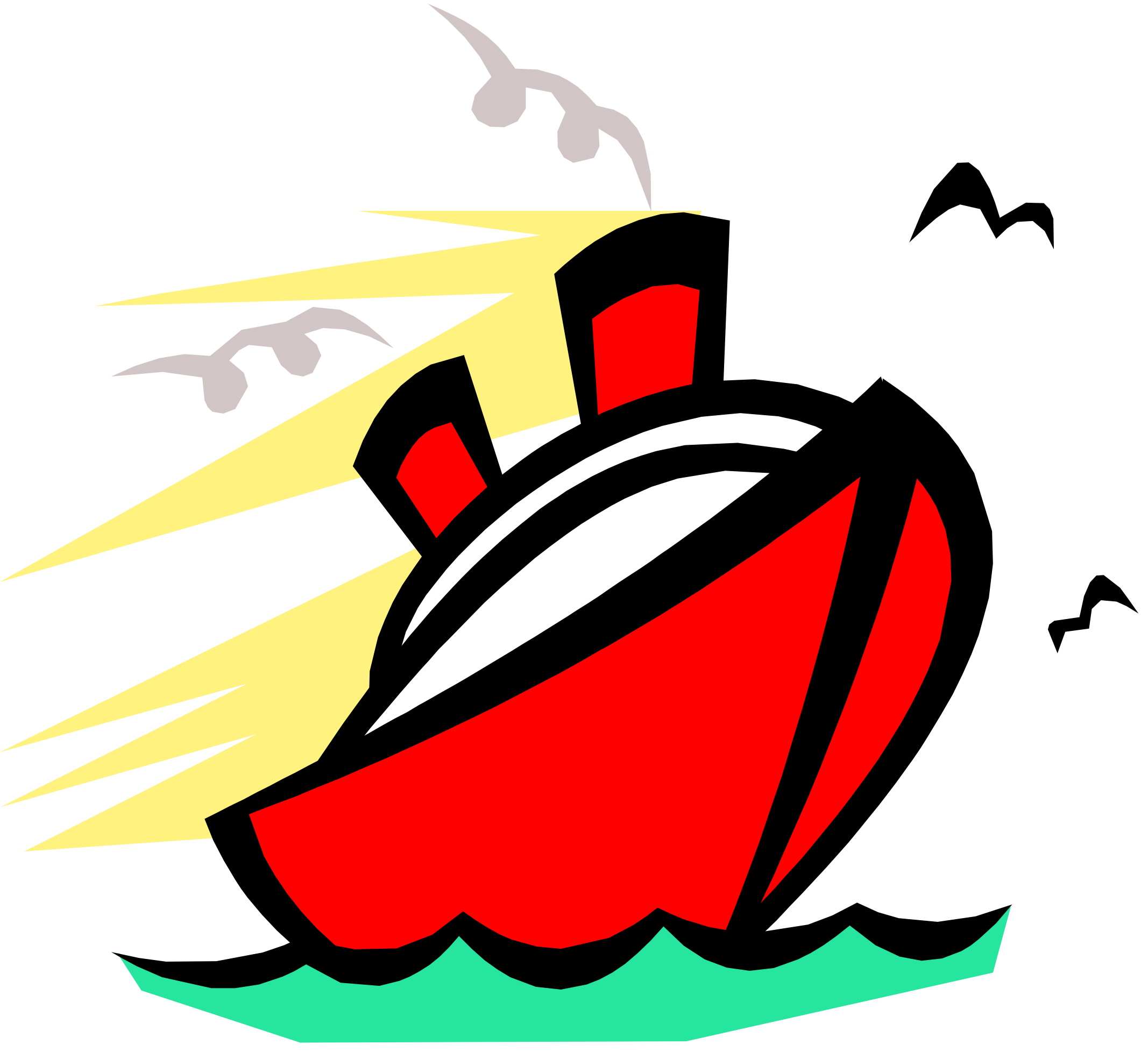 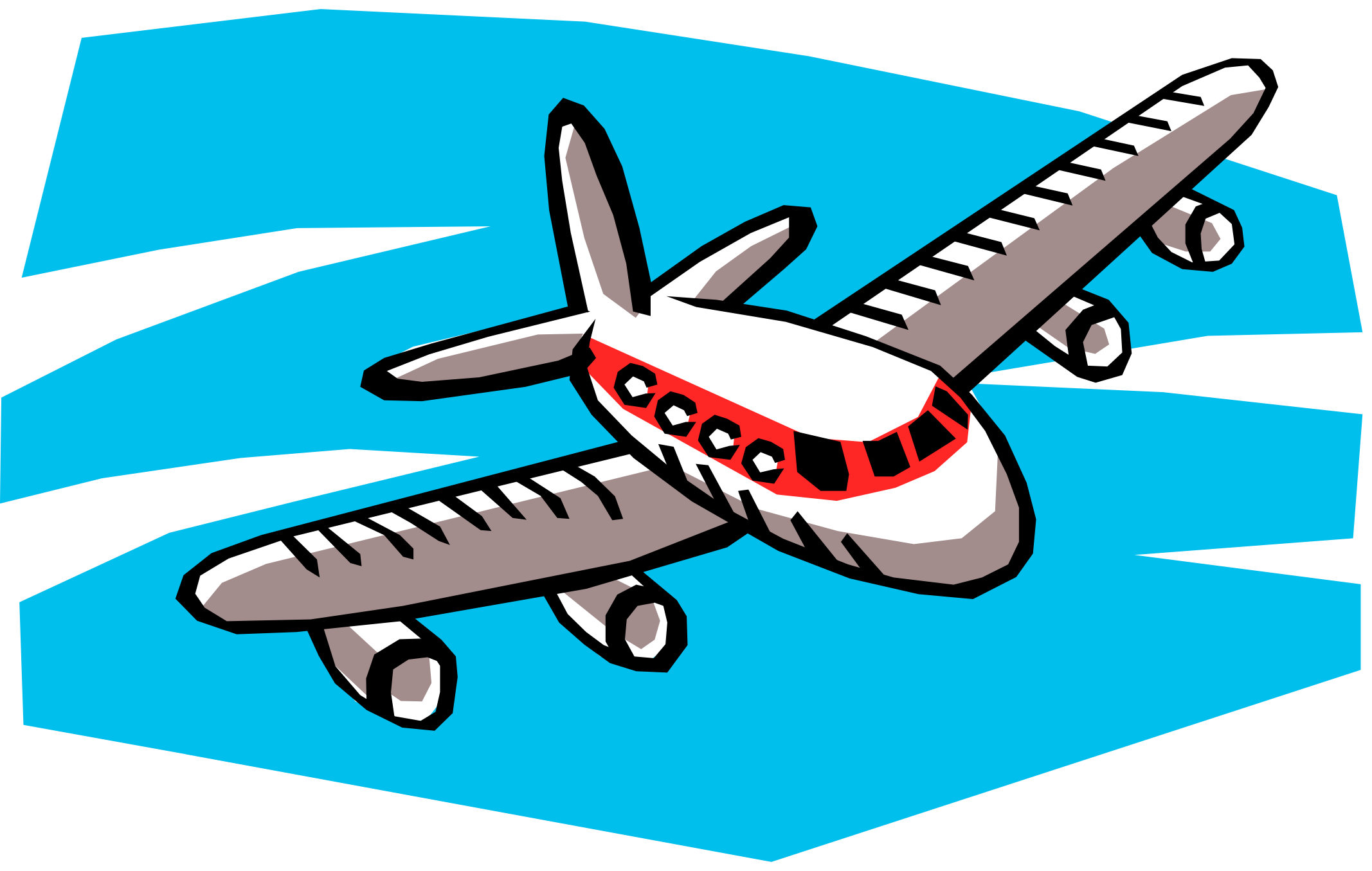 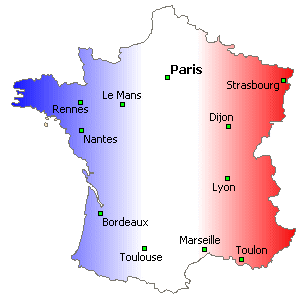 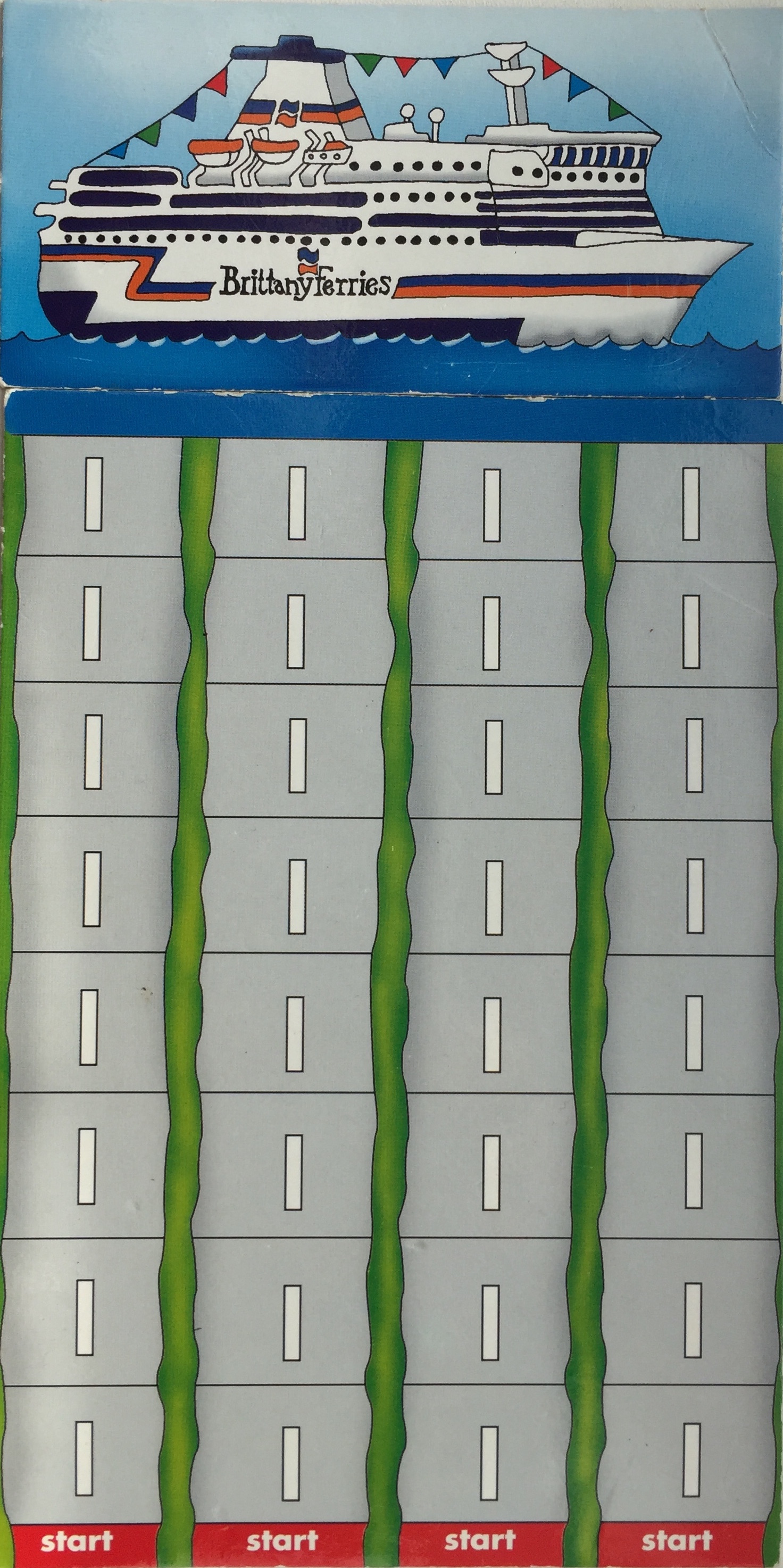 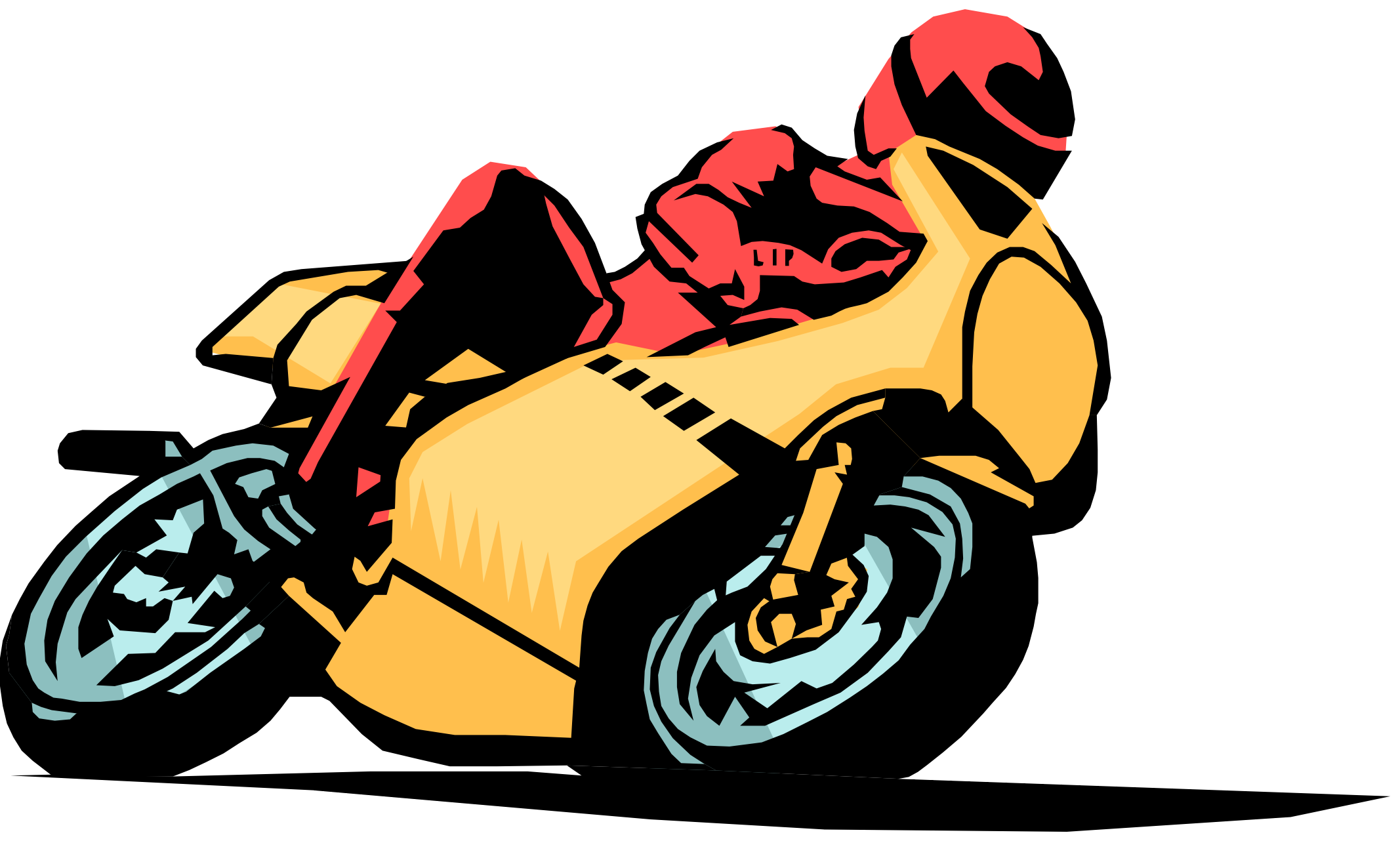 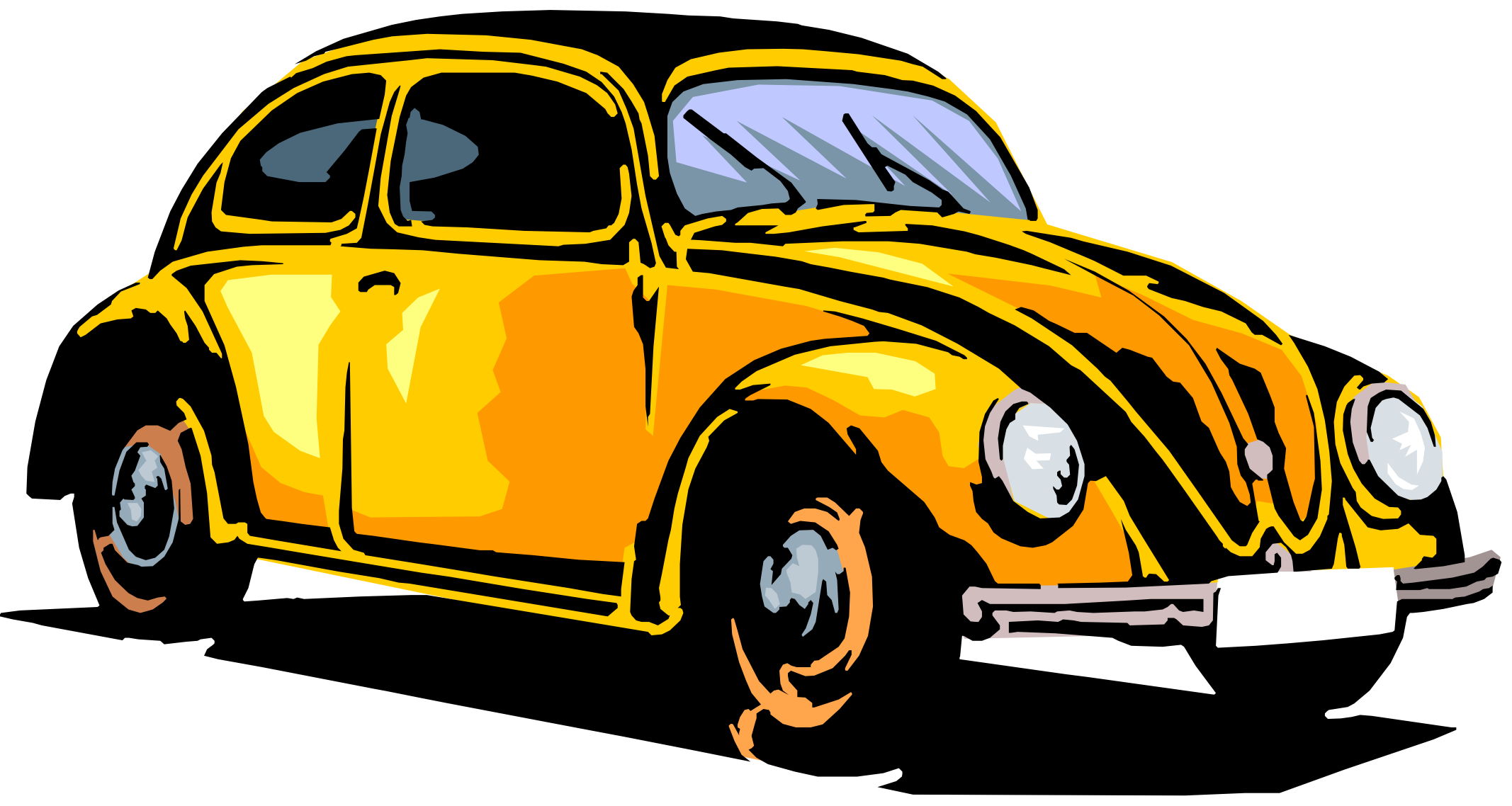 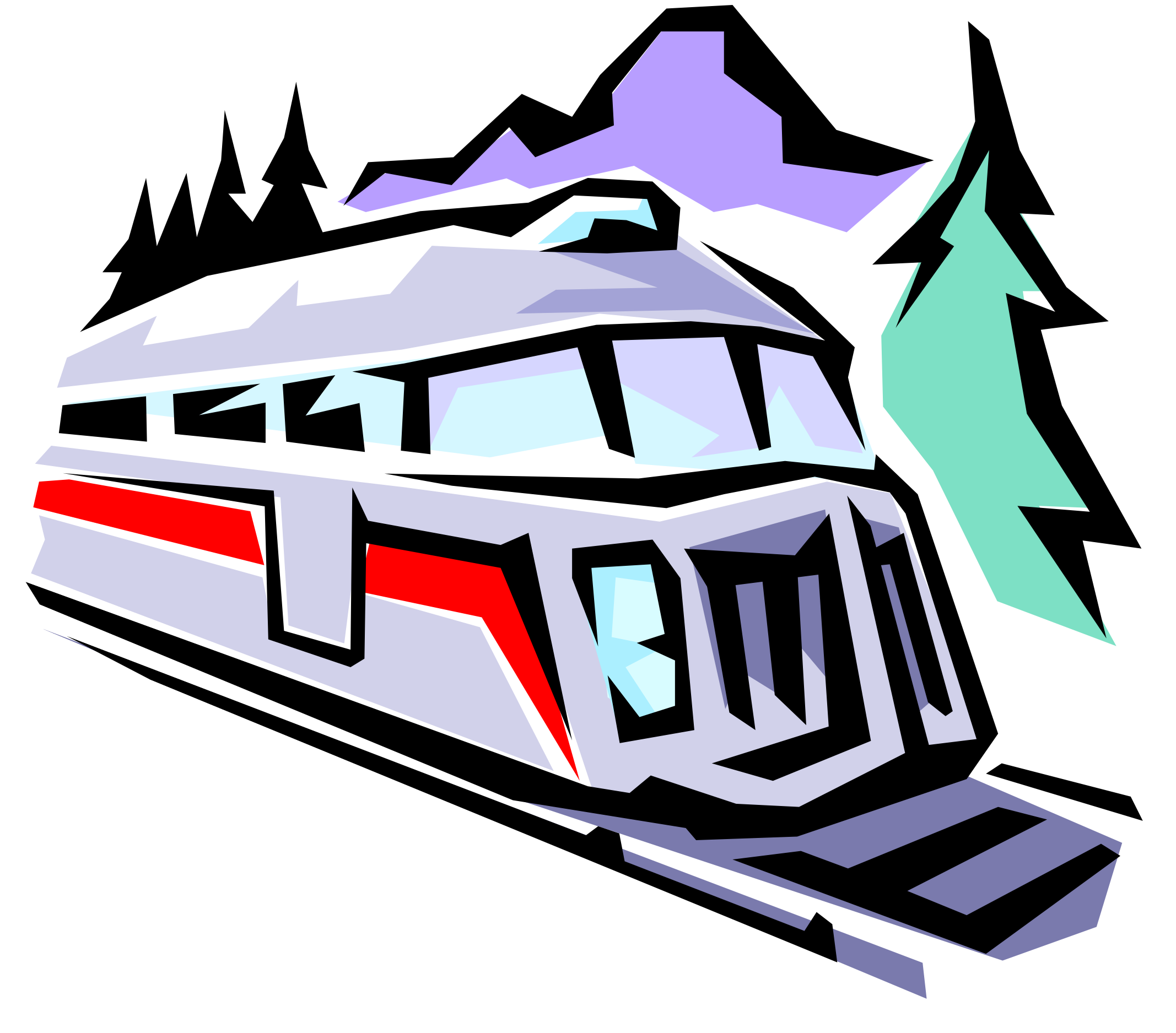 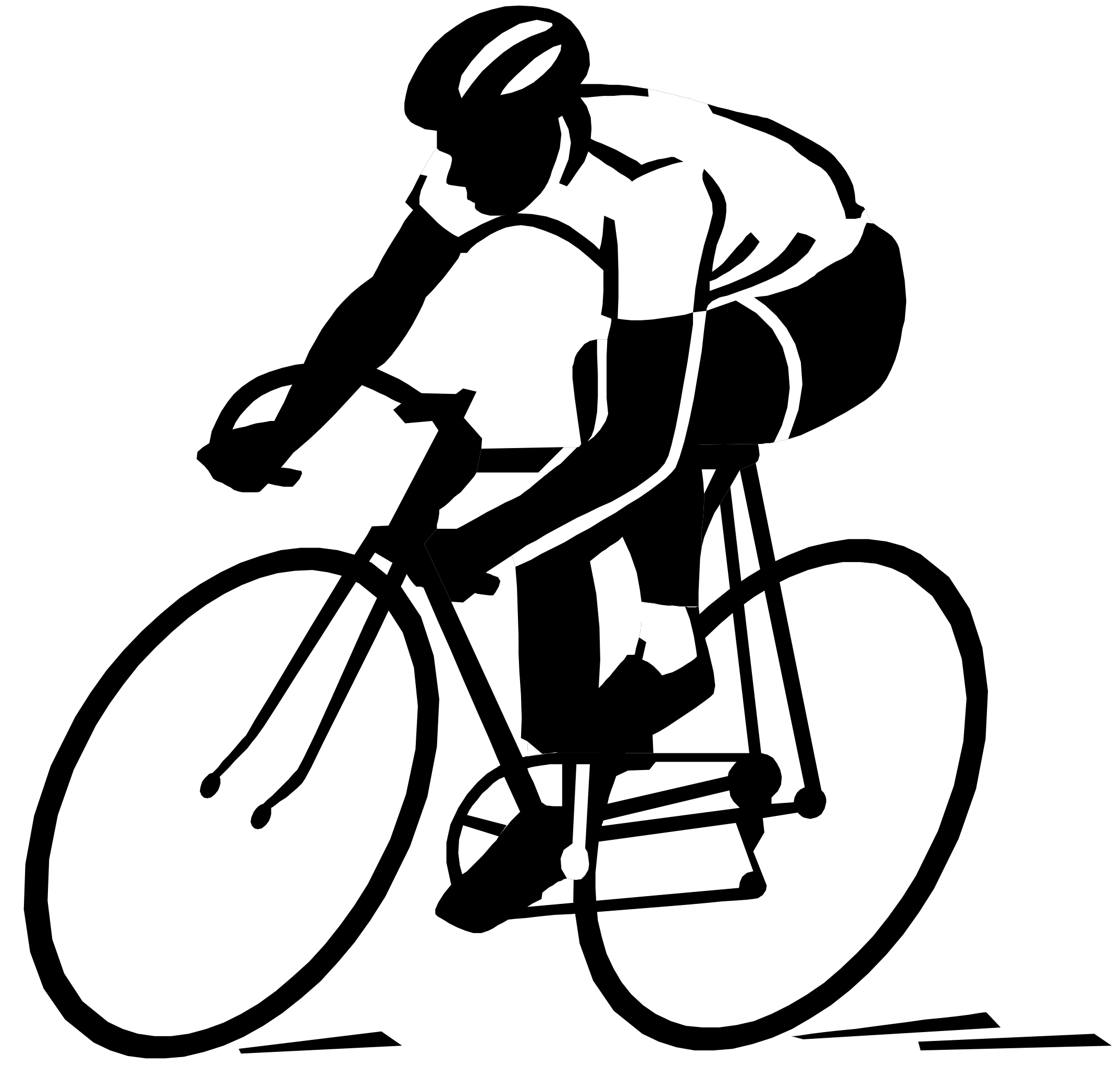 Les jeux
Je vais   en voiture

Je vais   en avion 

Je vais    en train 

Je vais    en voiture
https://www.educandy.com/site/resource.php?activity-code=41df9